Gyomaendrőd virágai és lepkéi
Balog Lajos fotói
Őszi Könyvtári Napok - 2016
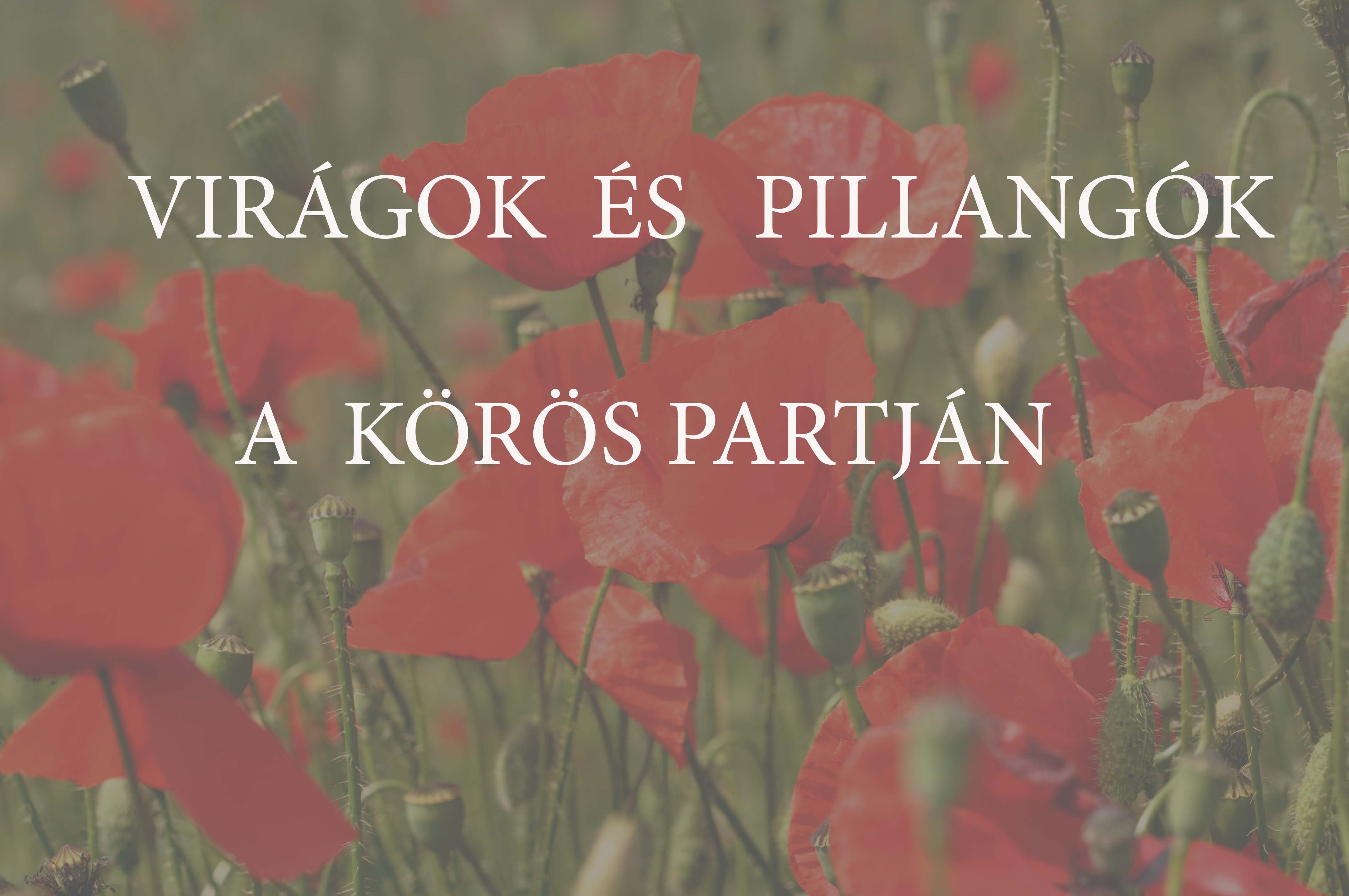 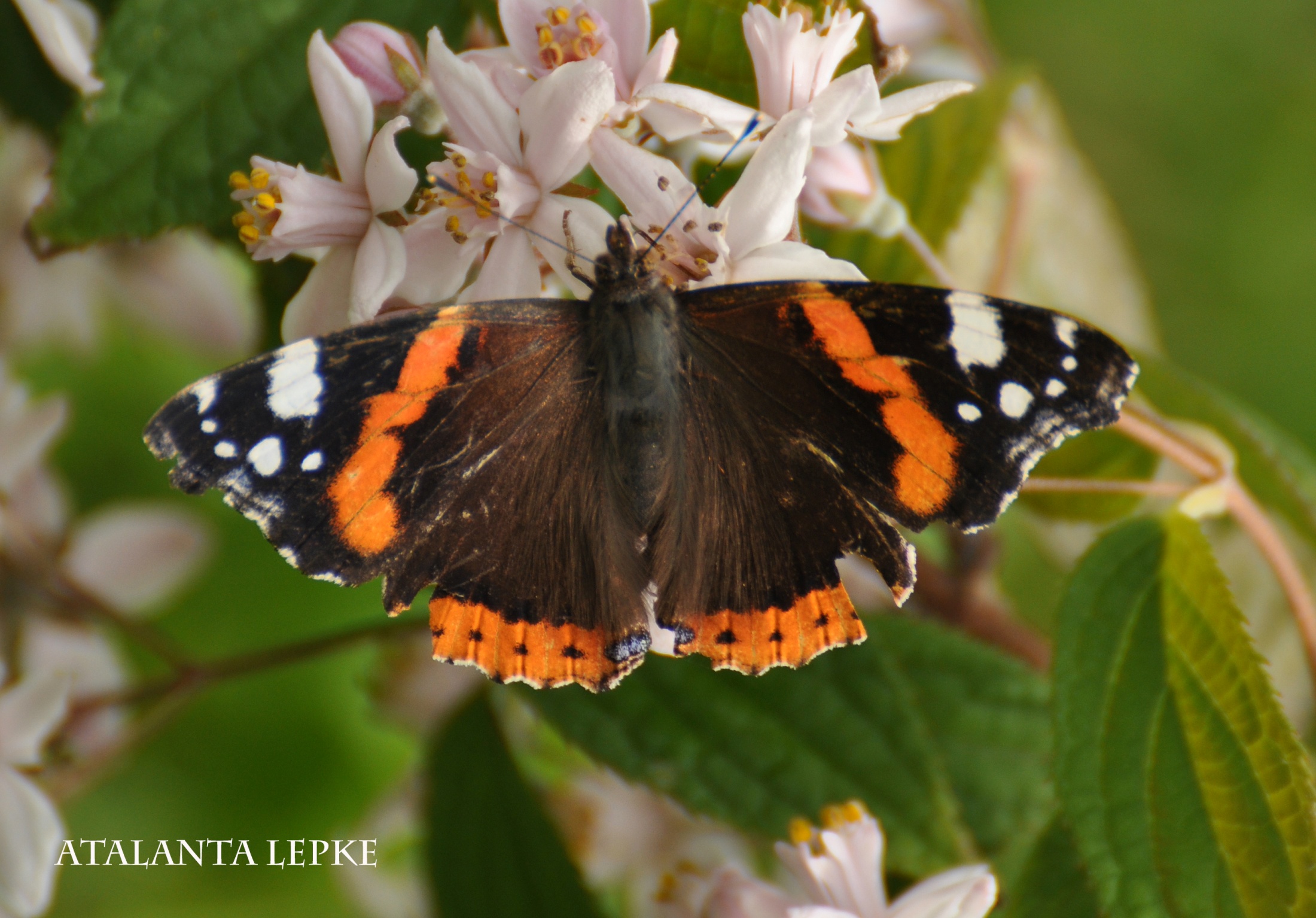 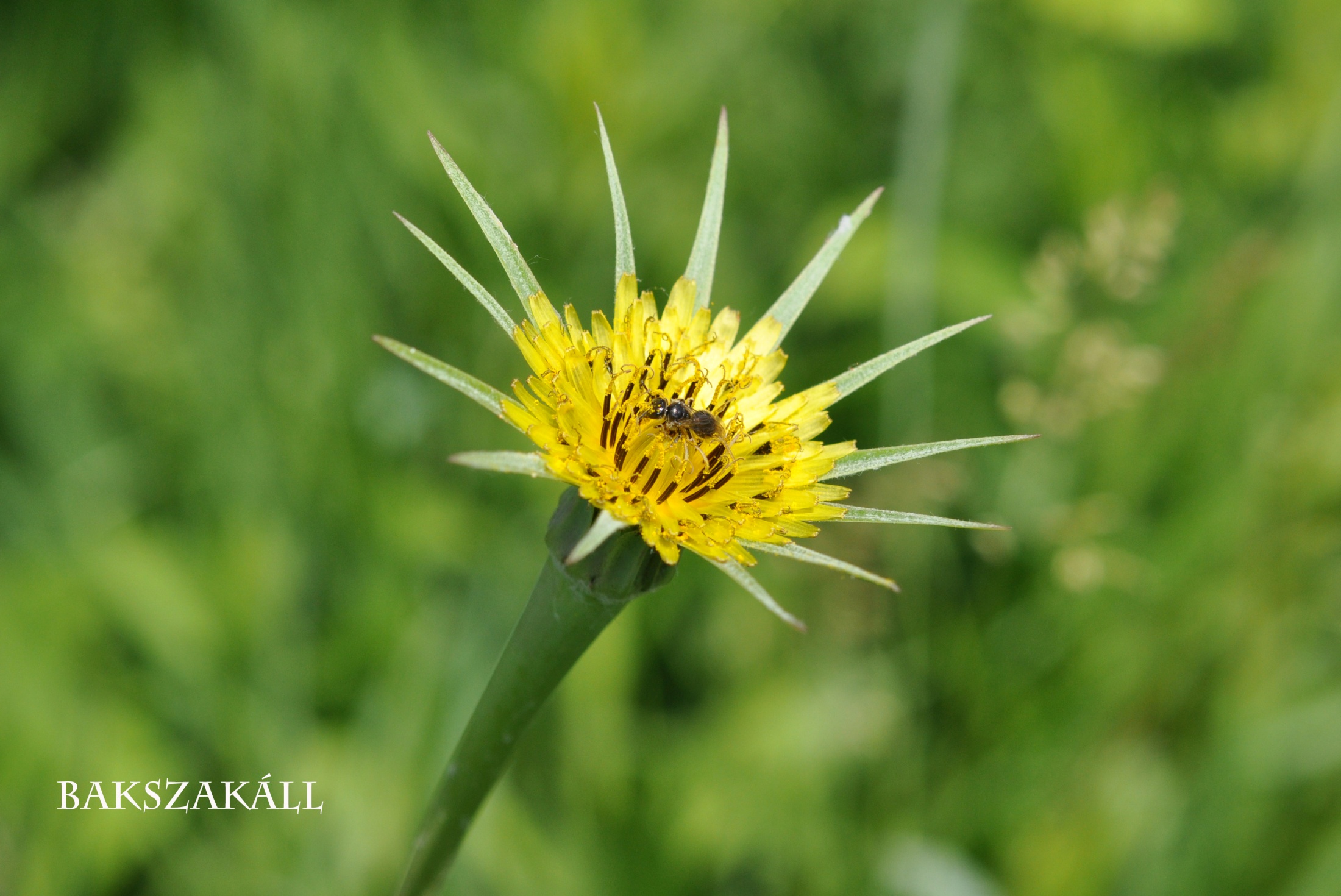 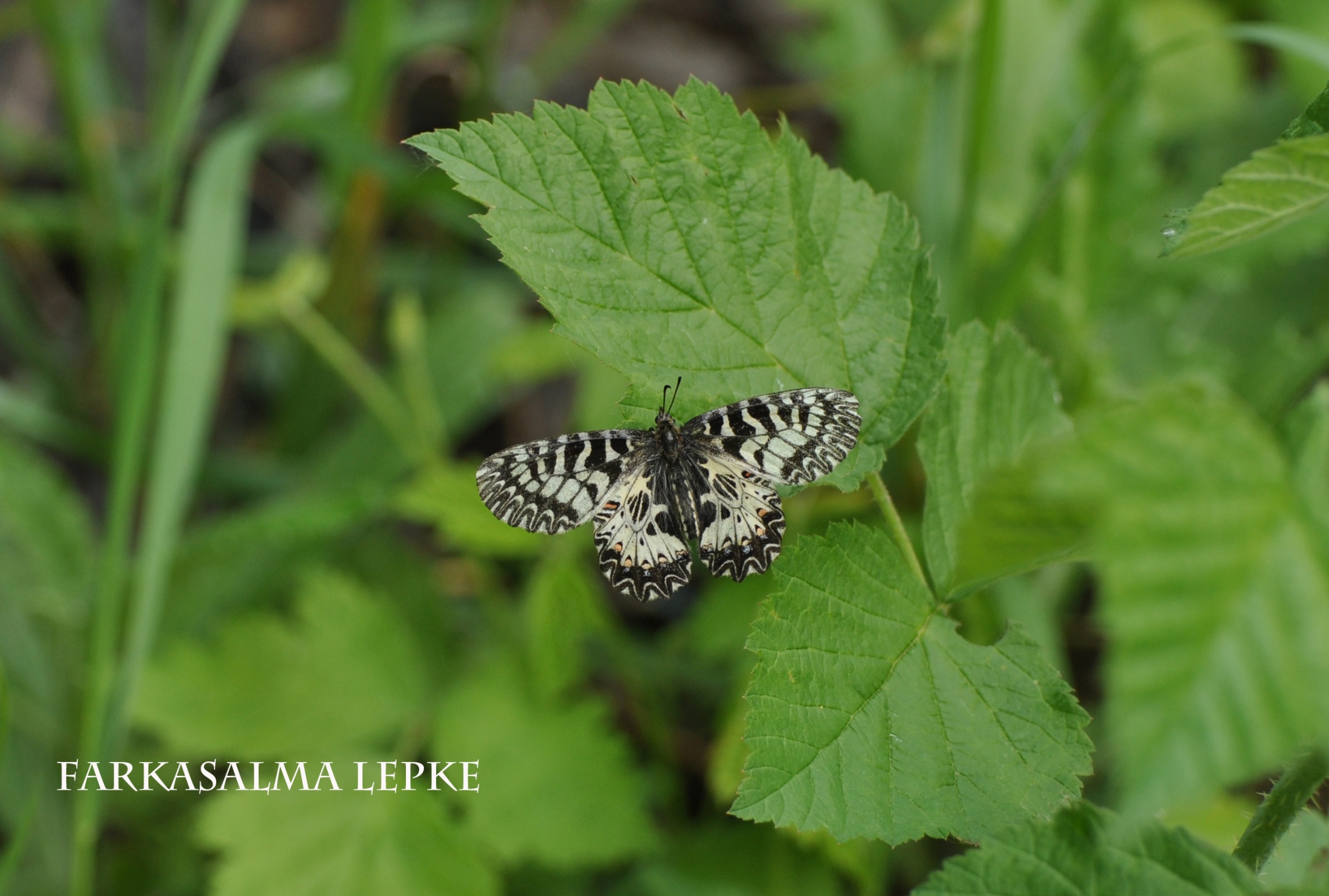 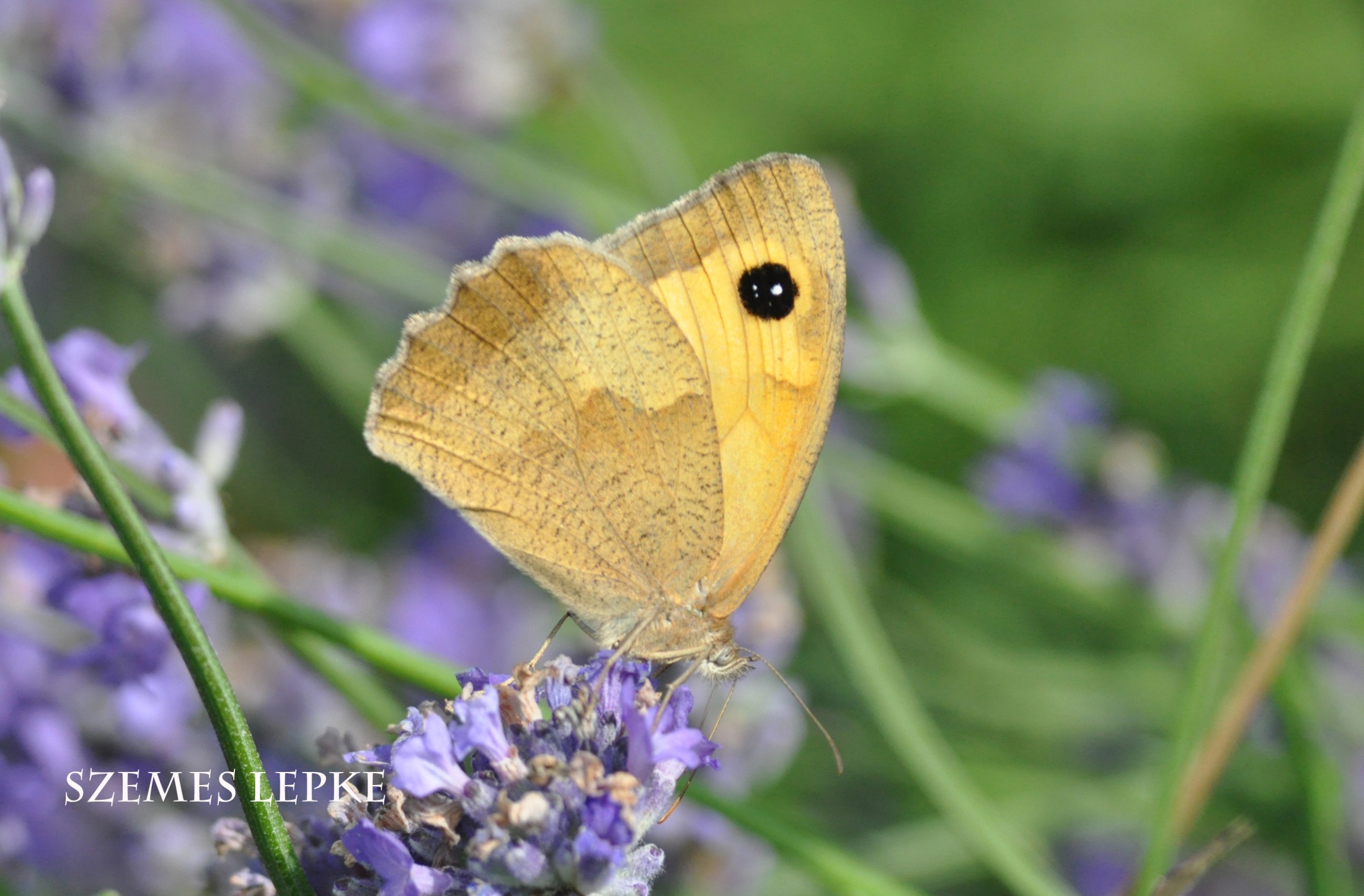 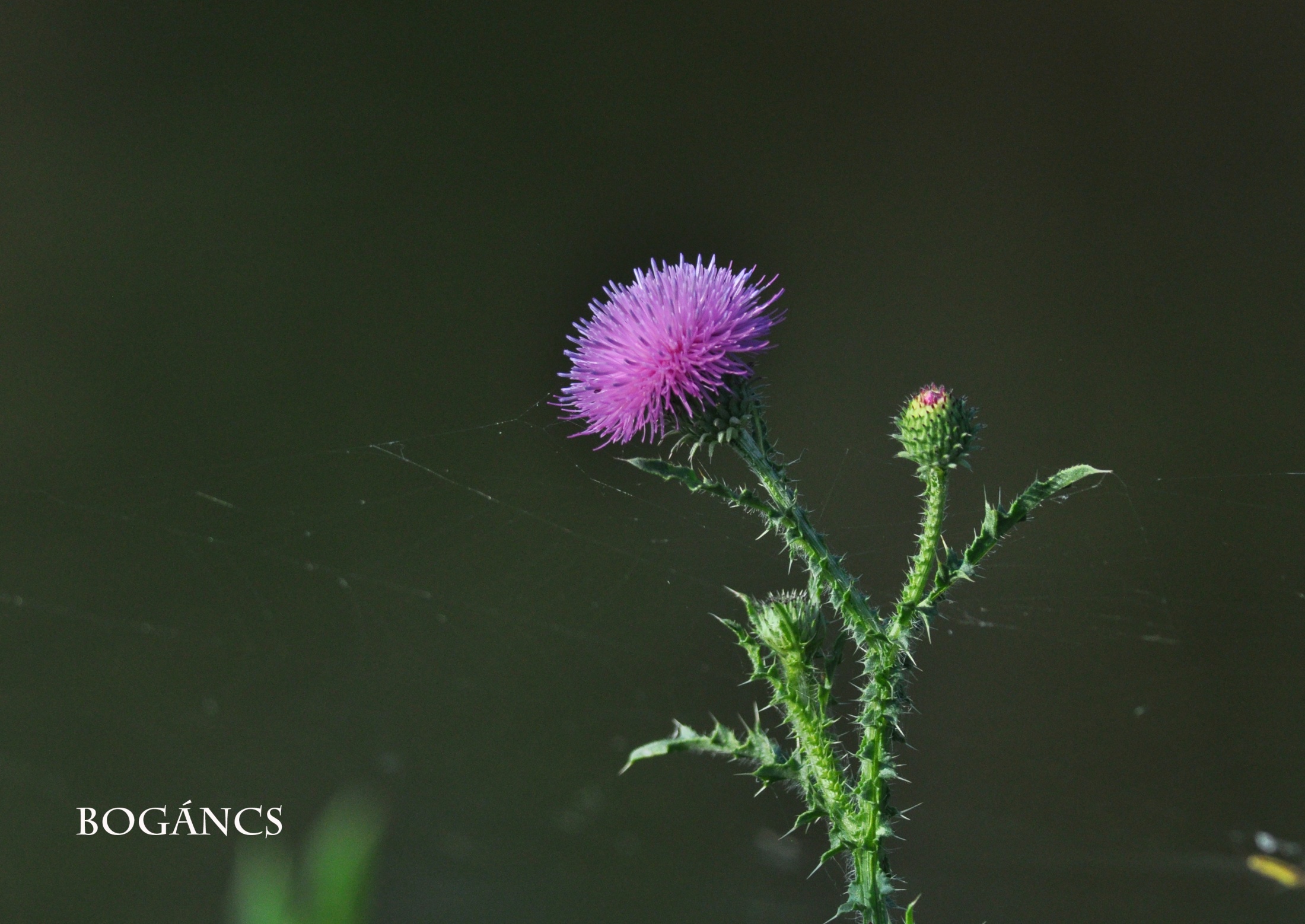 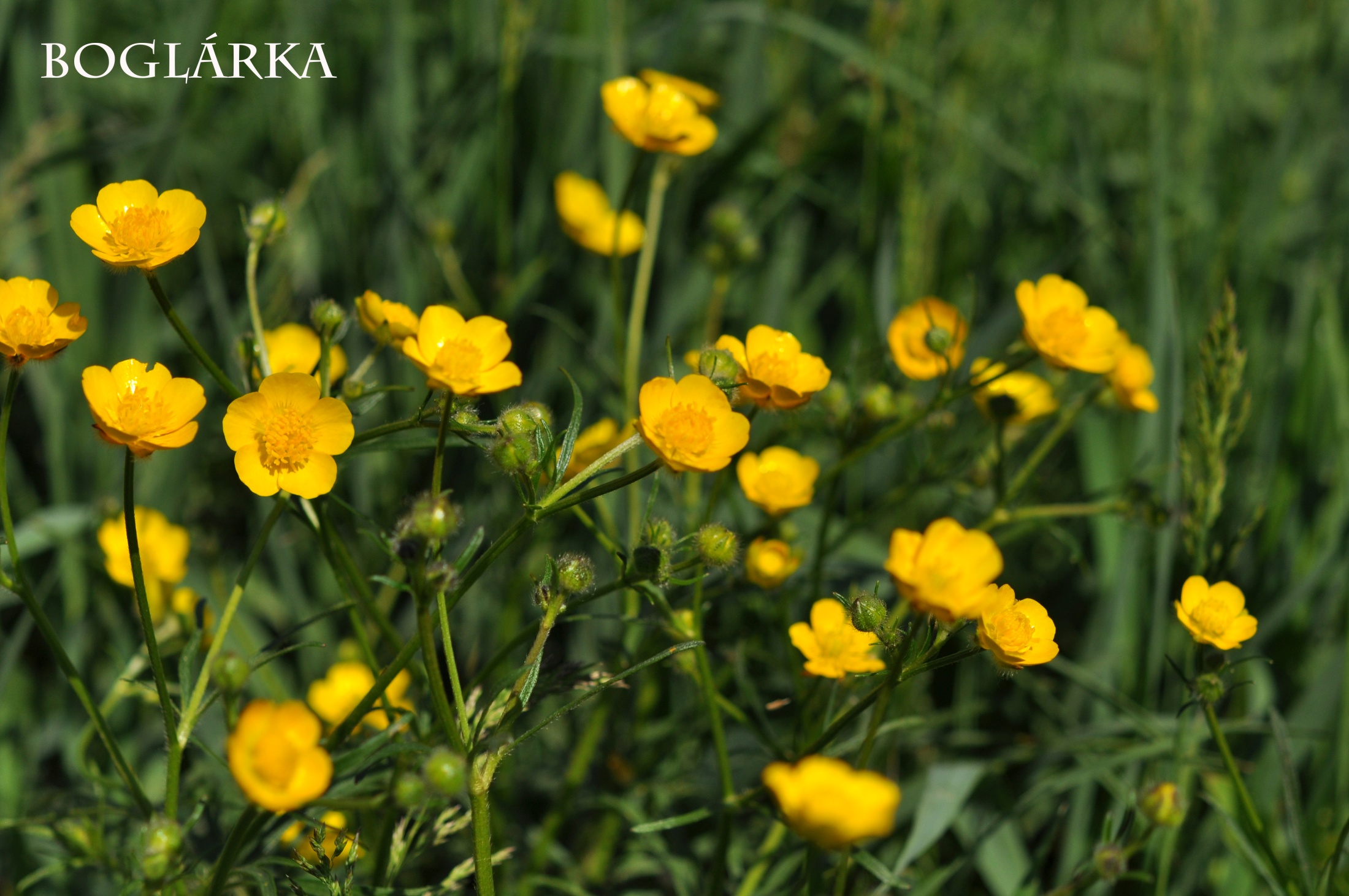 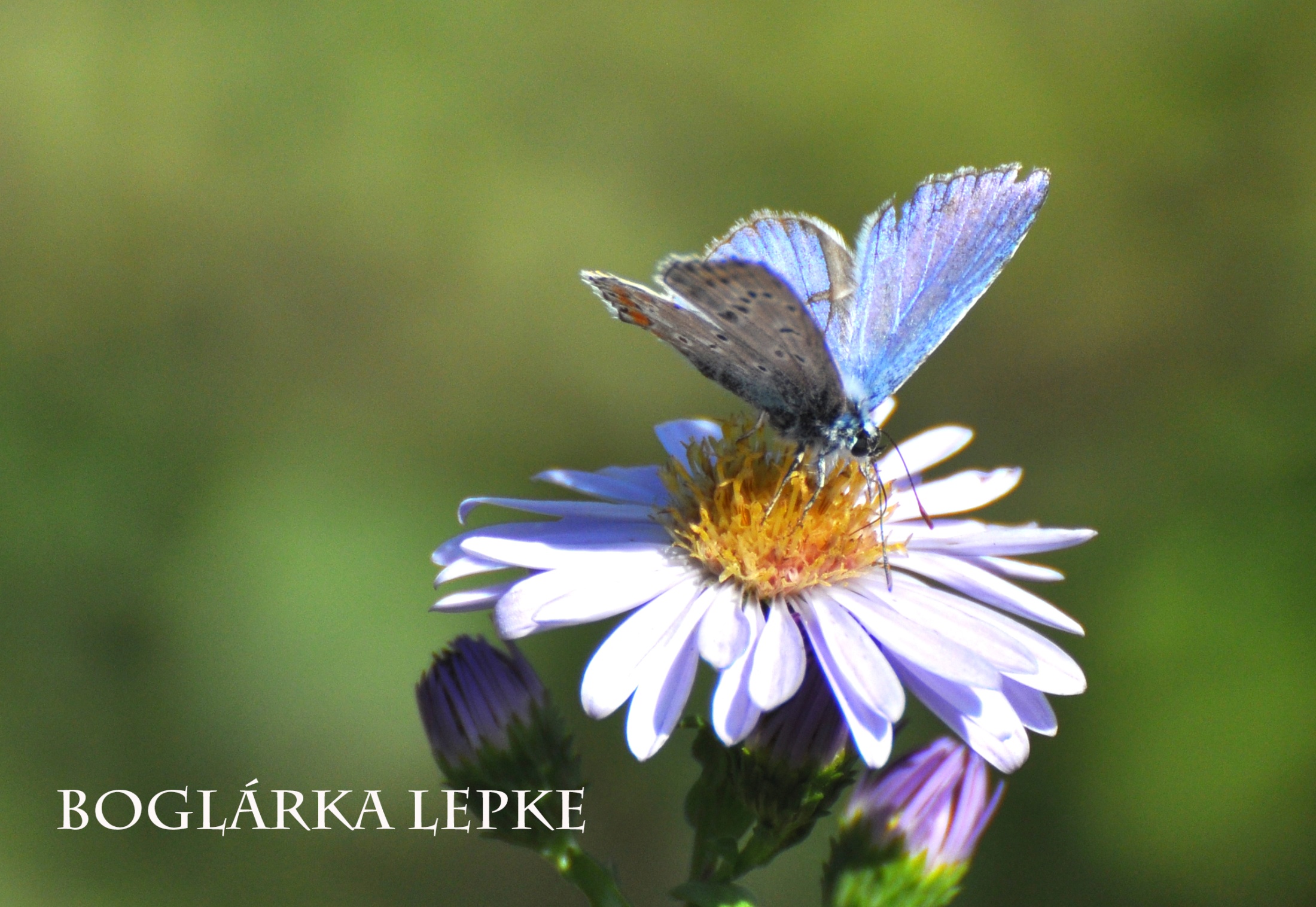 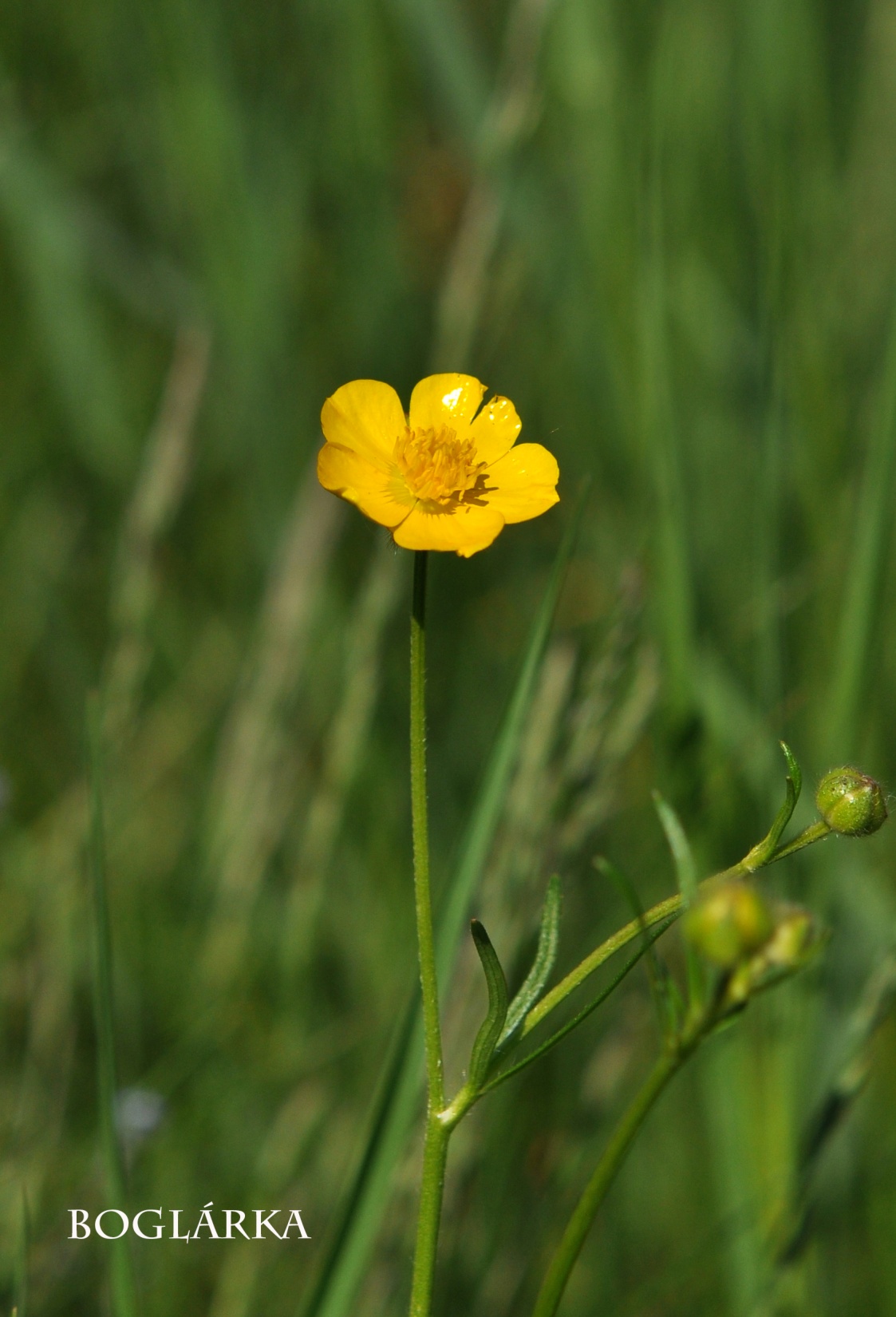 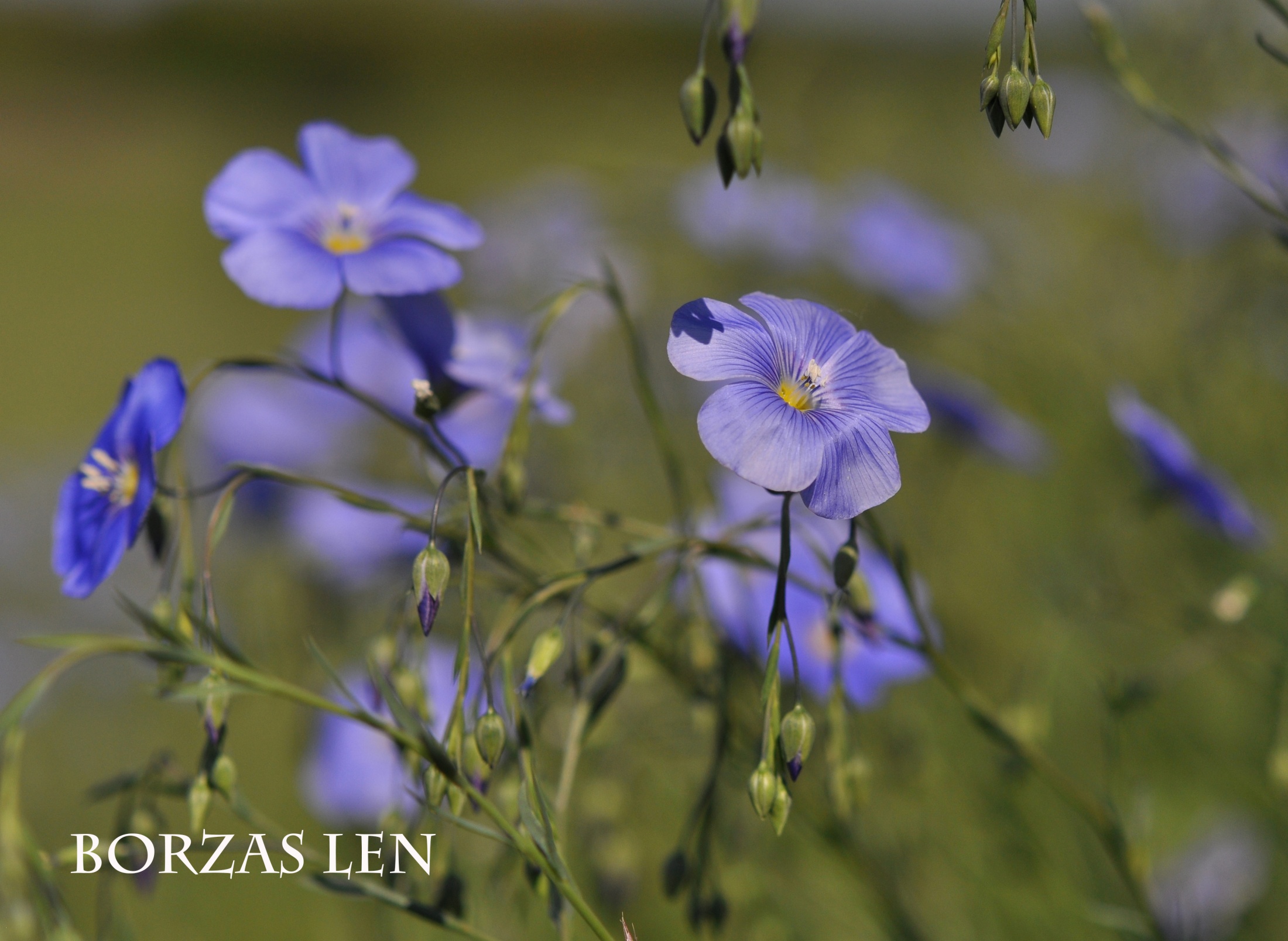 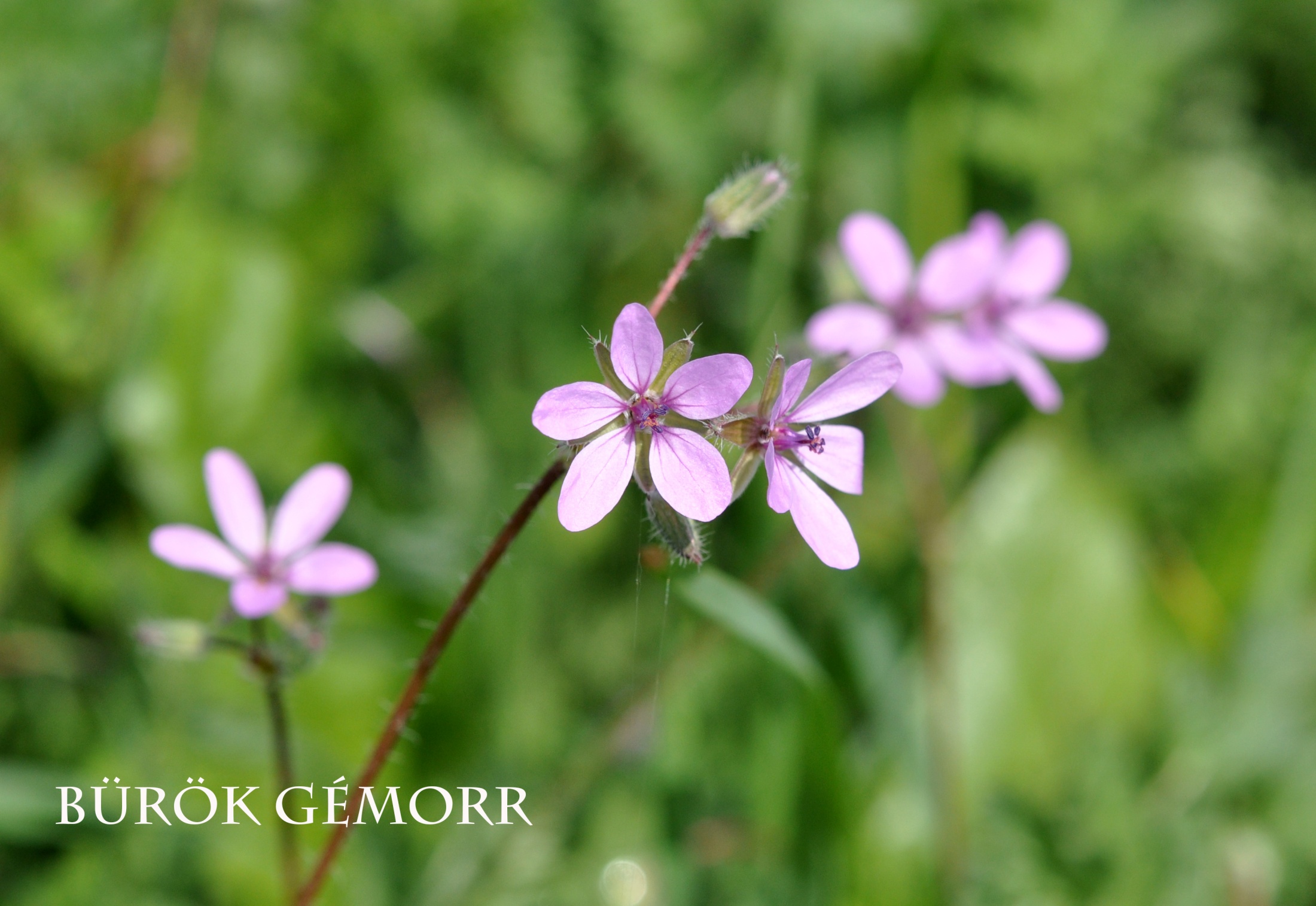 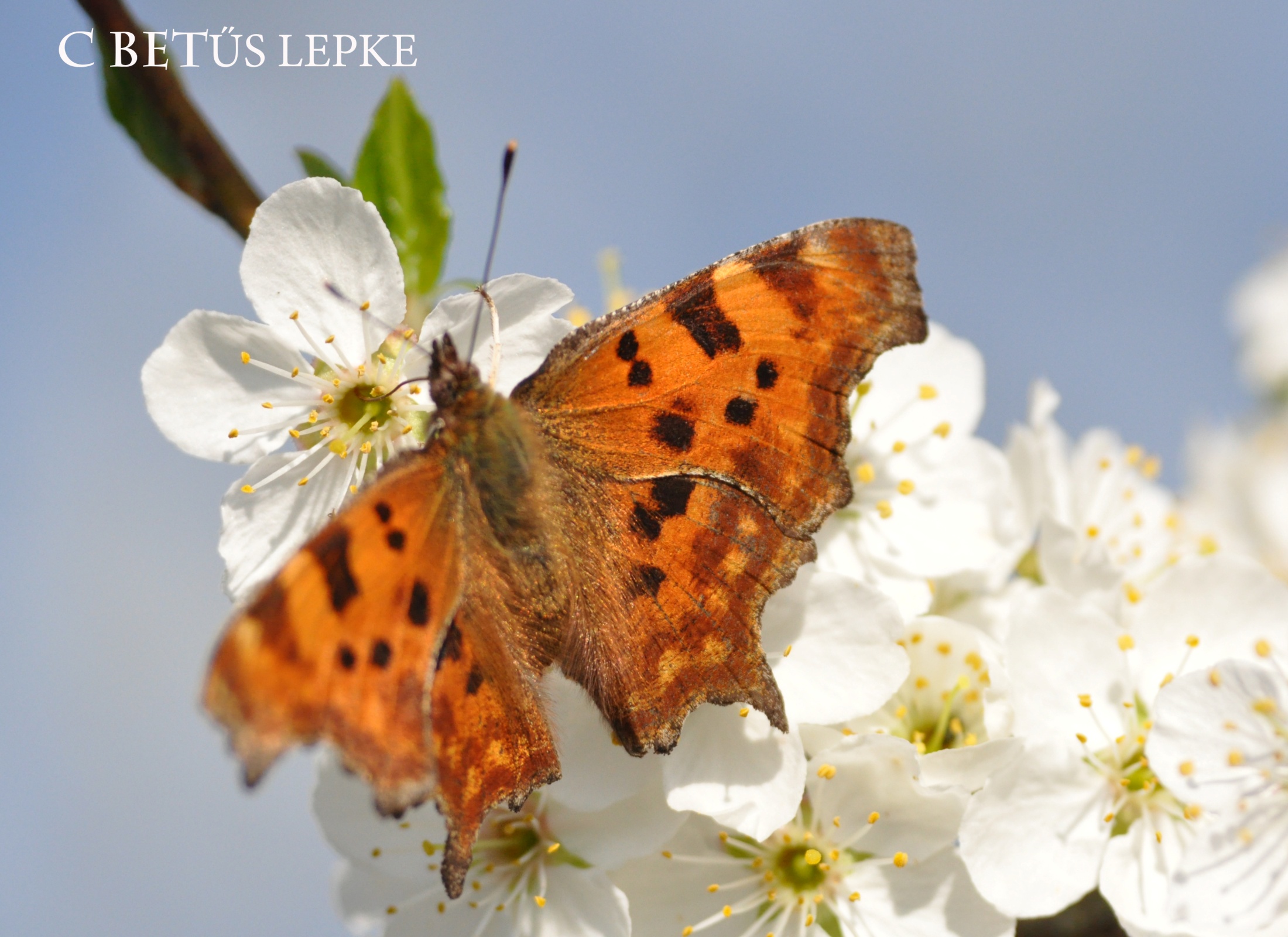 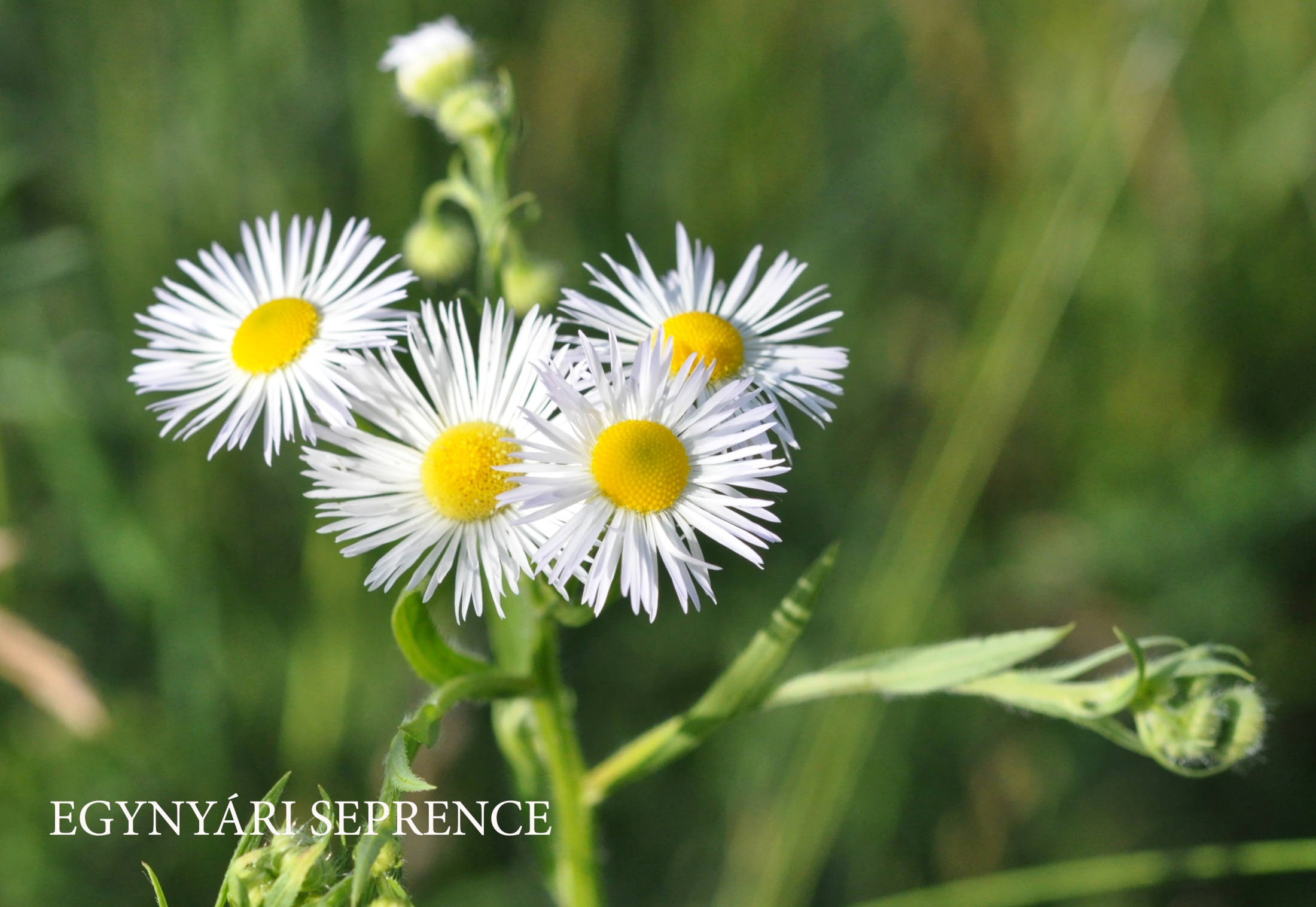 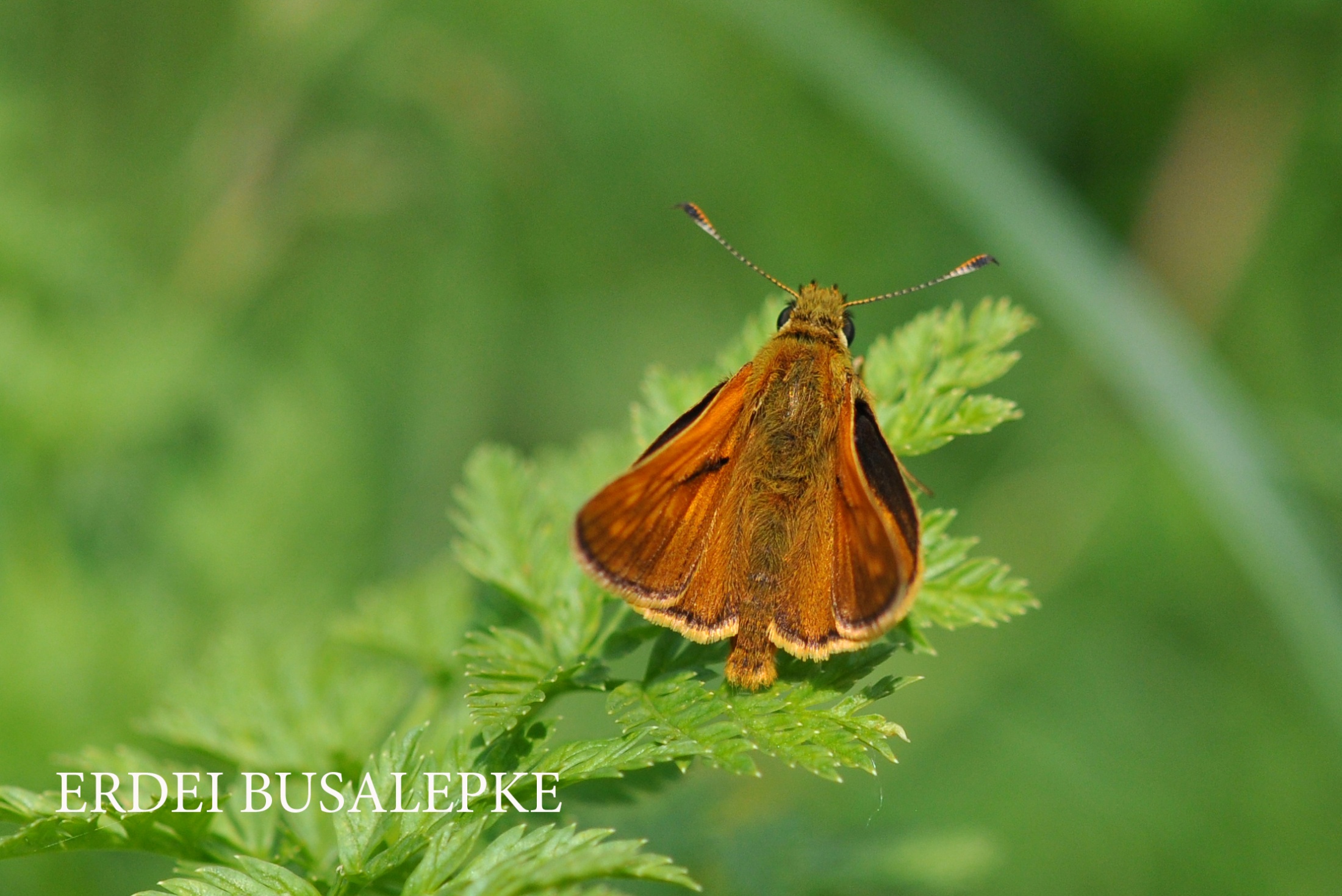 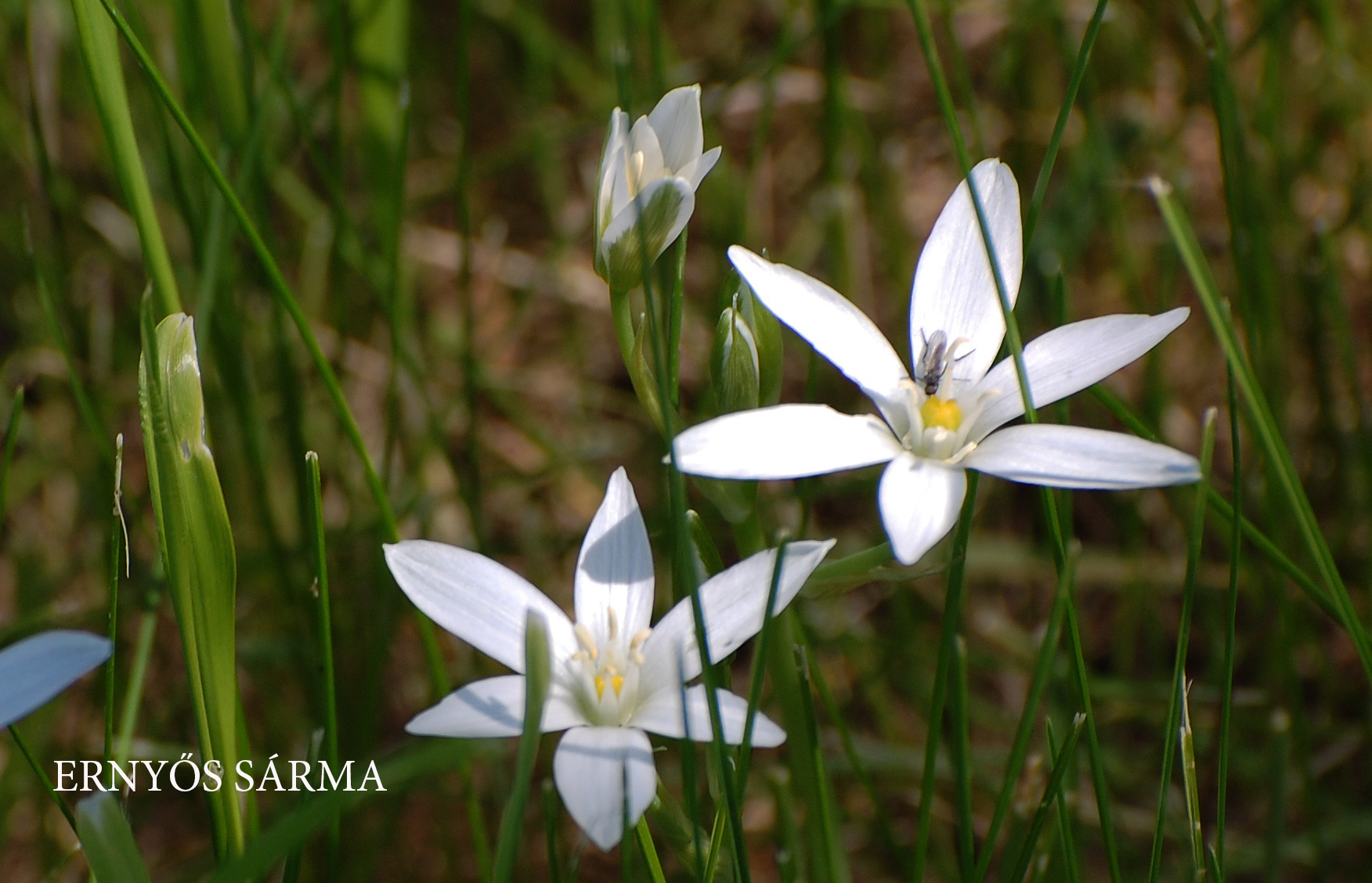 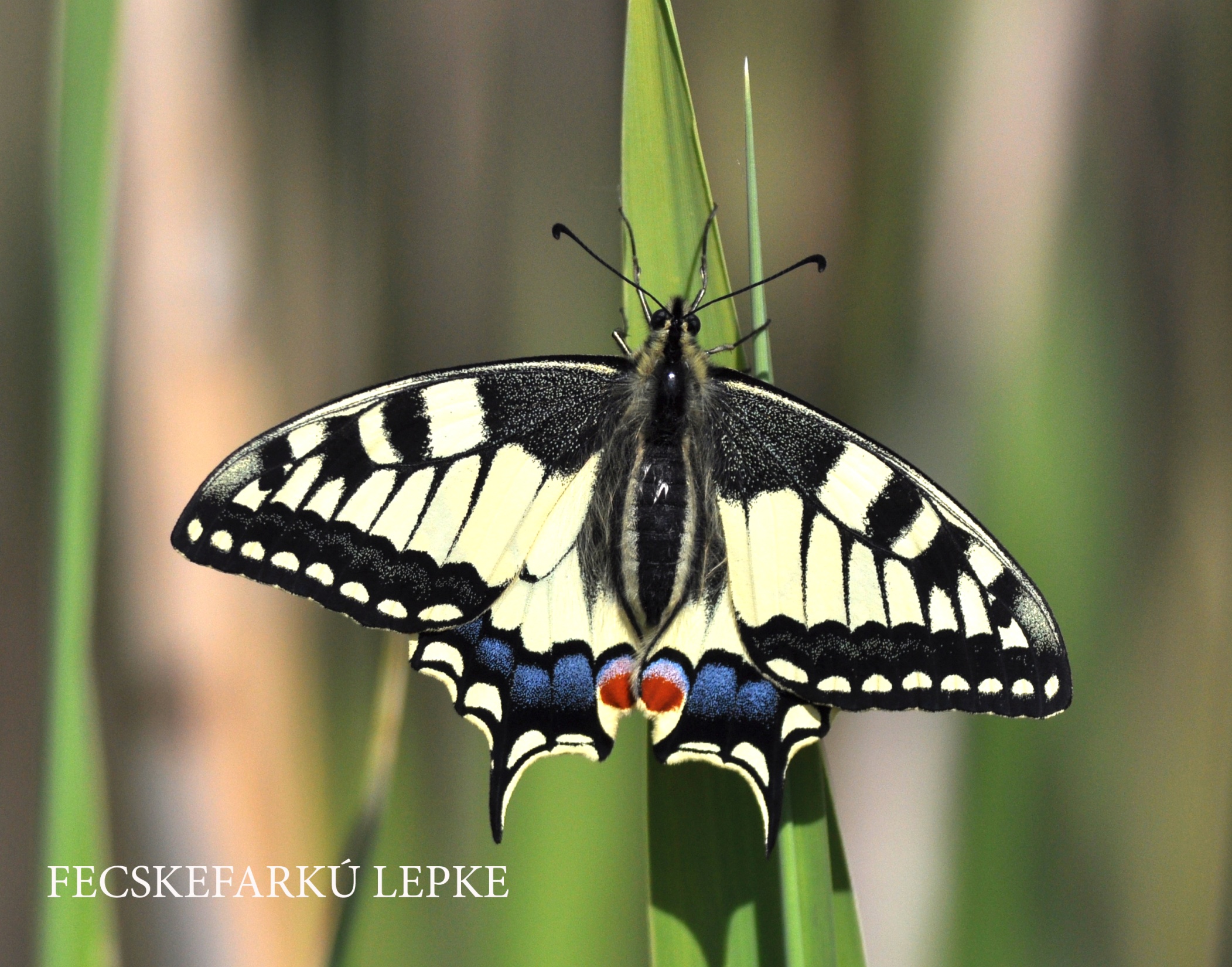 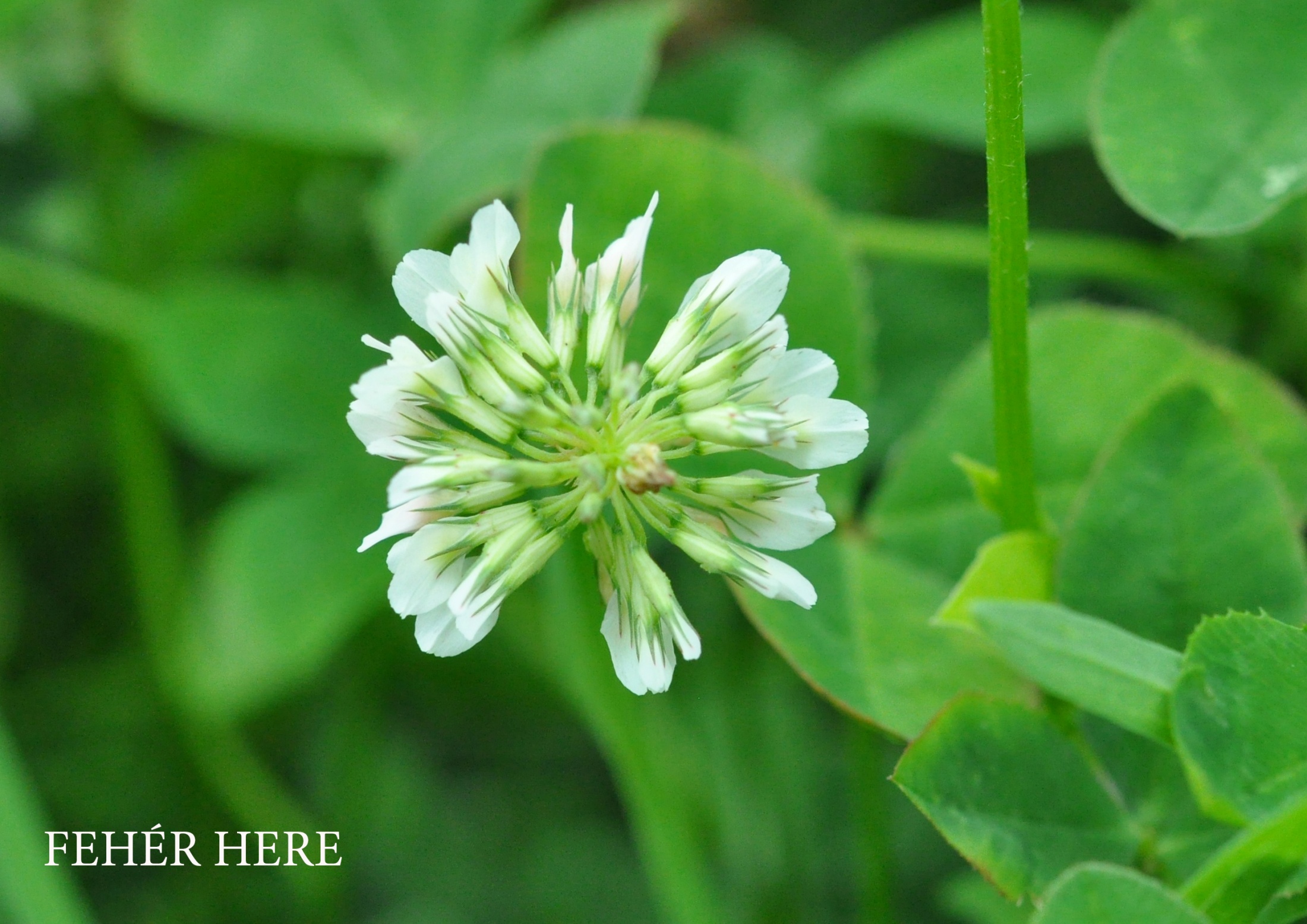 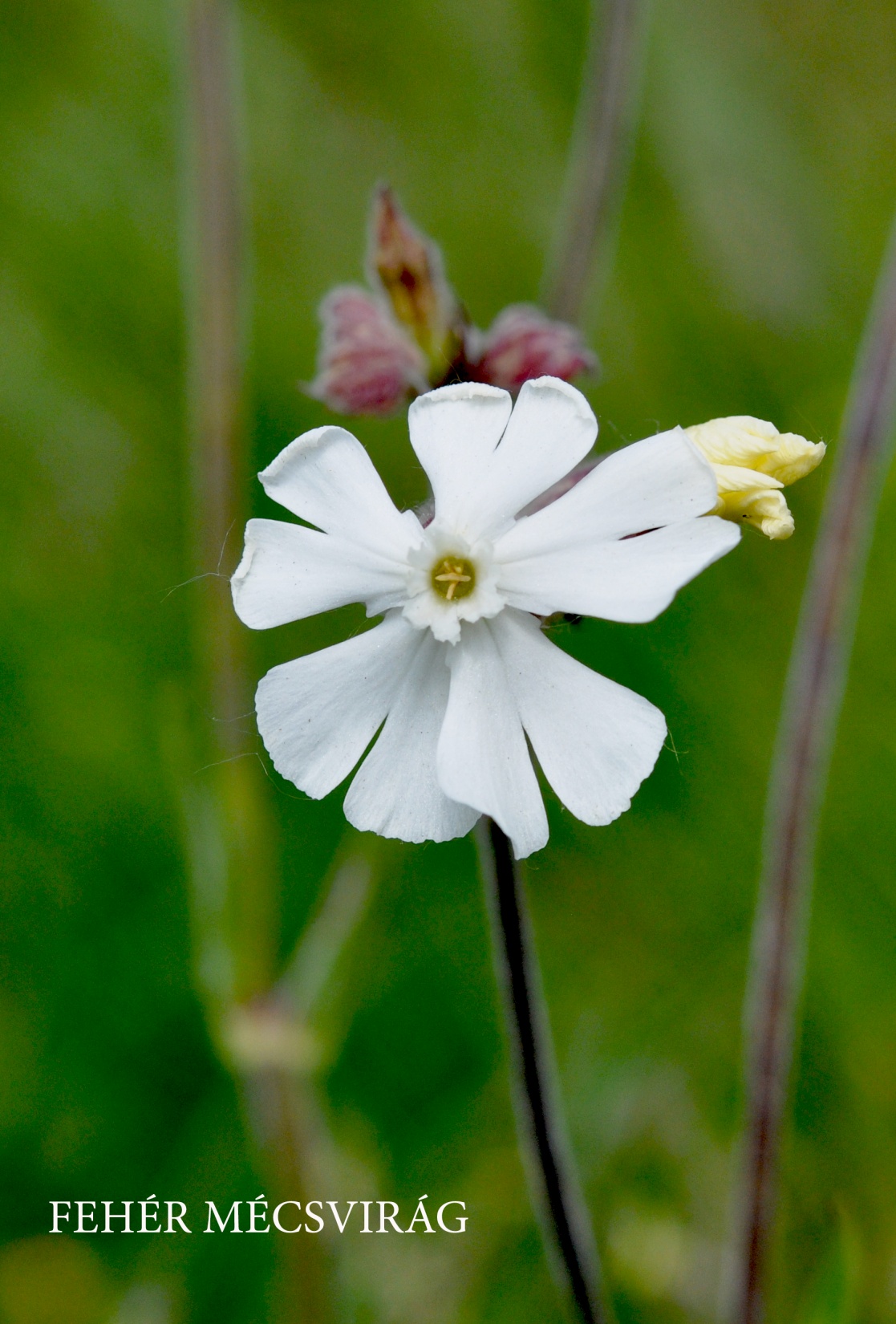 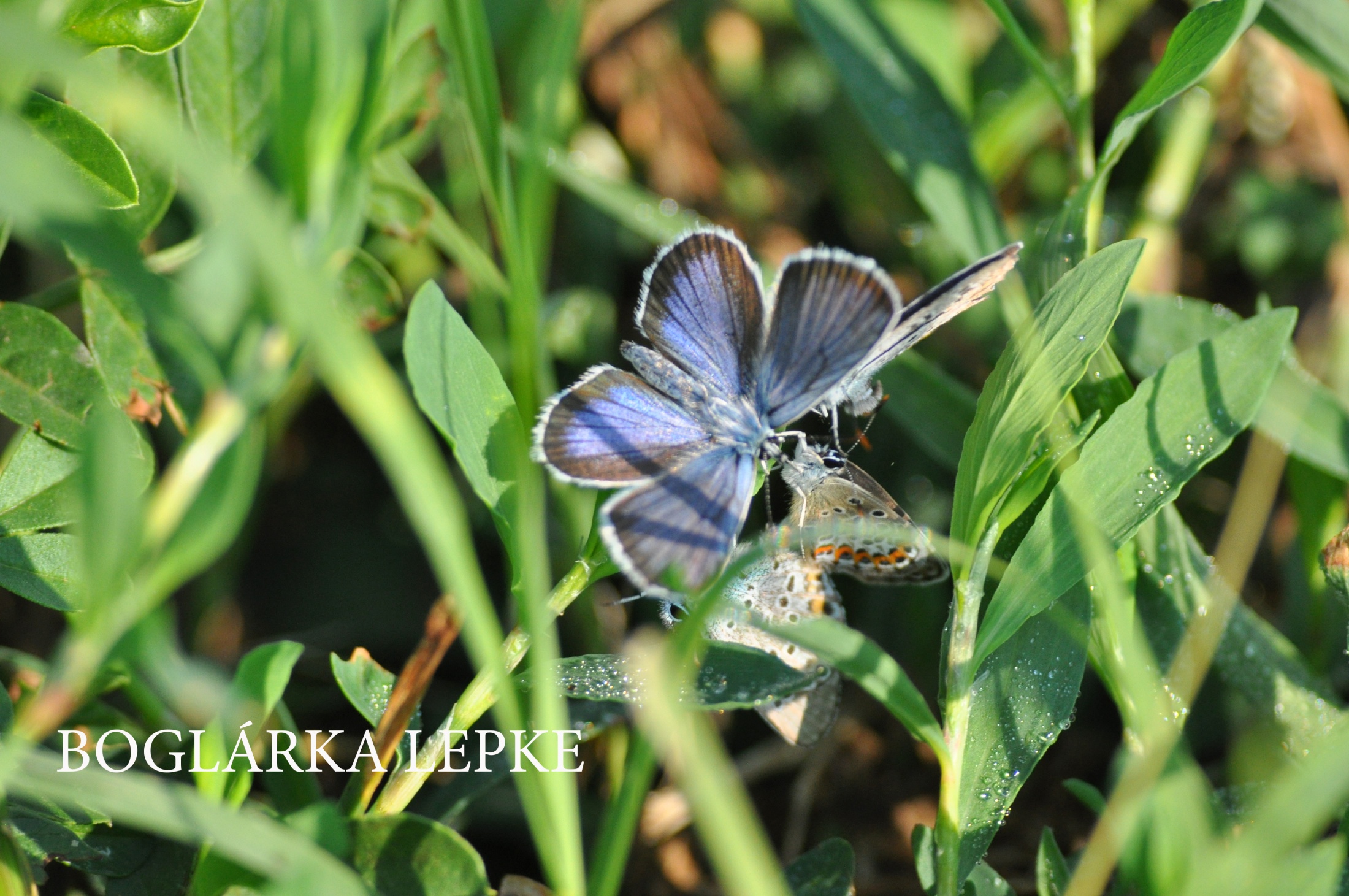 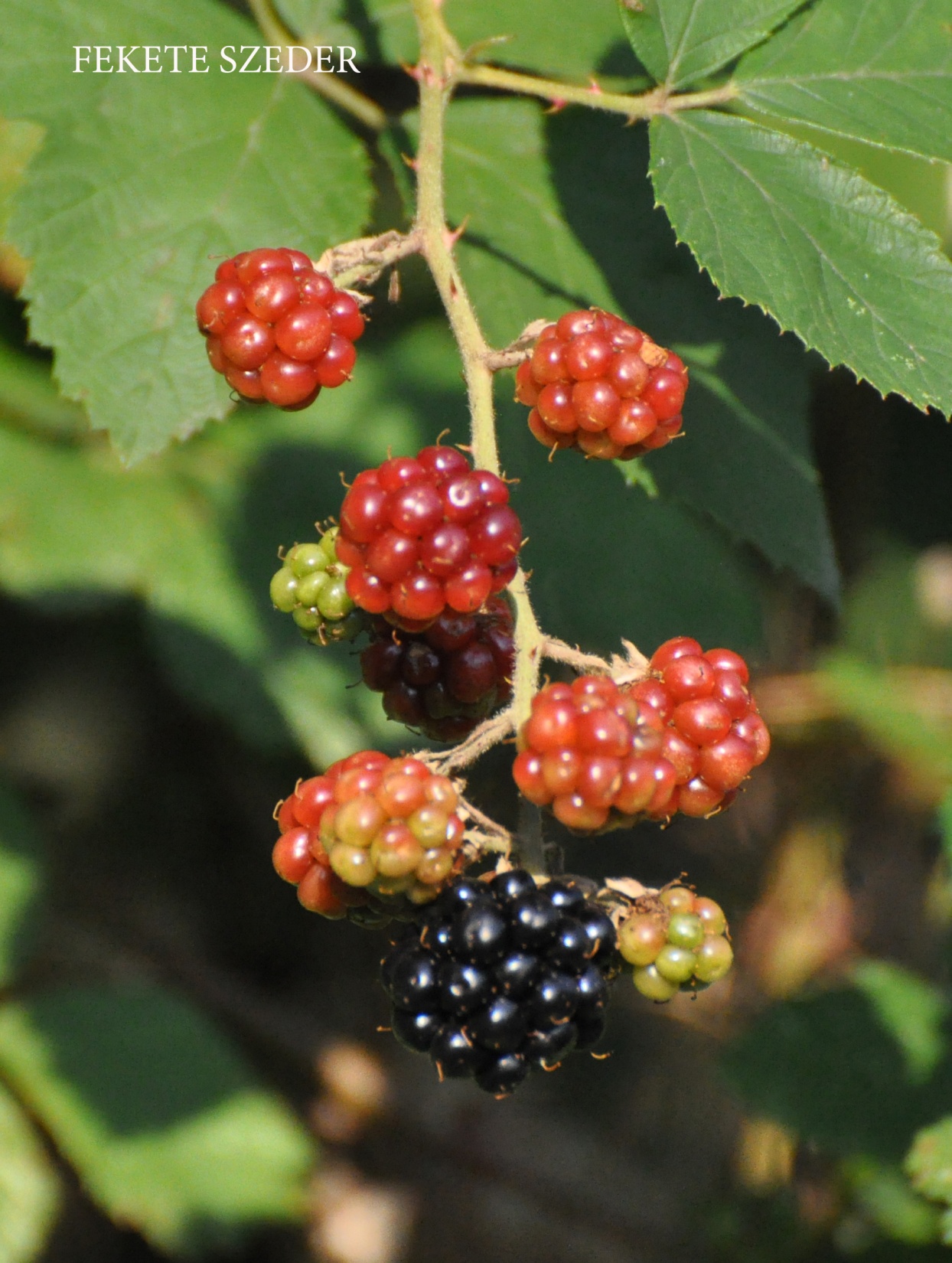 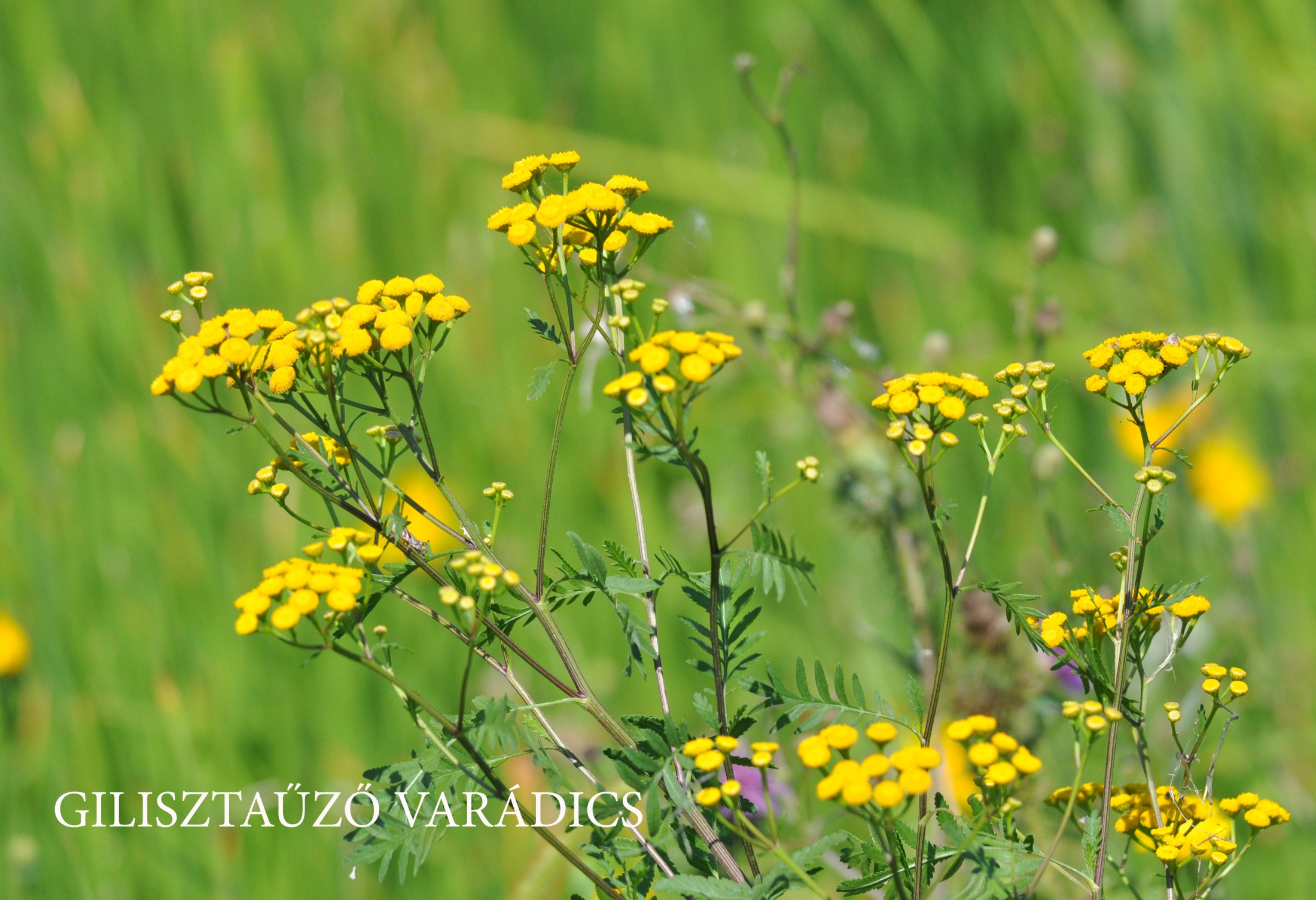 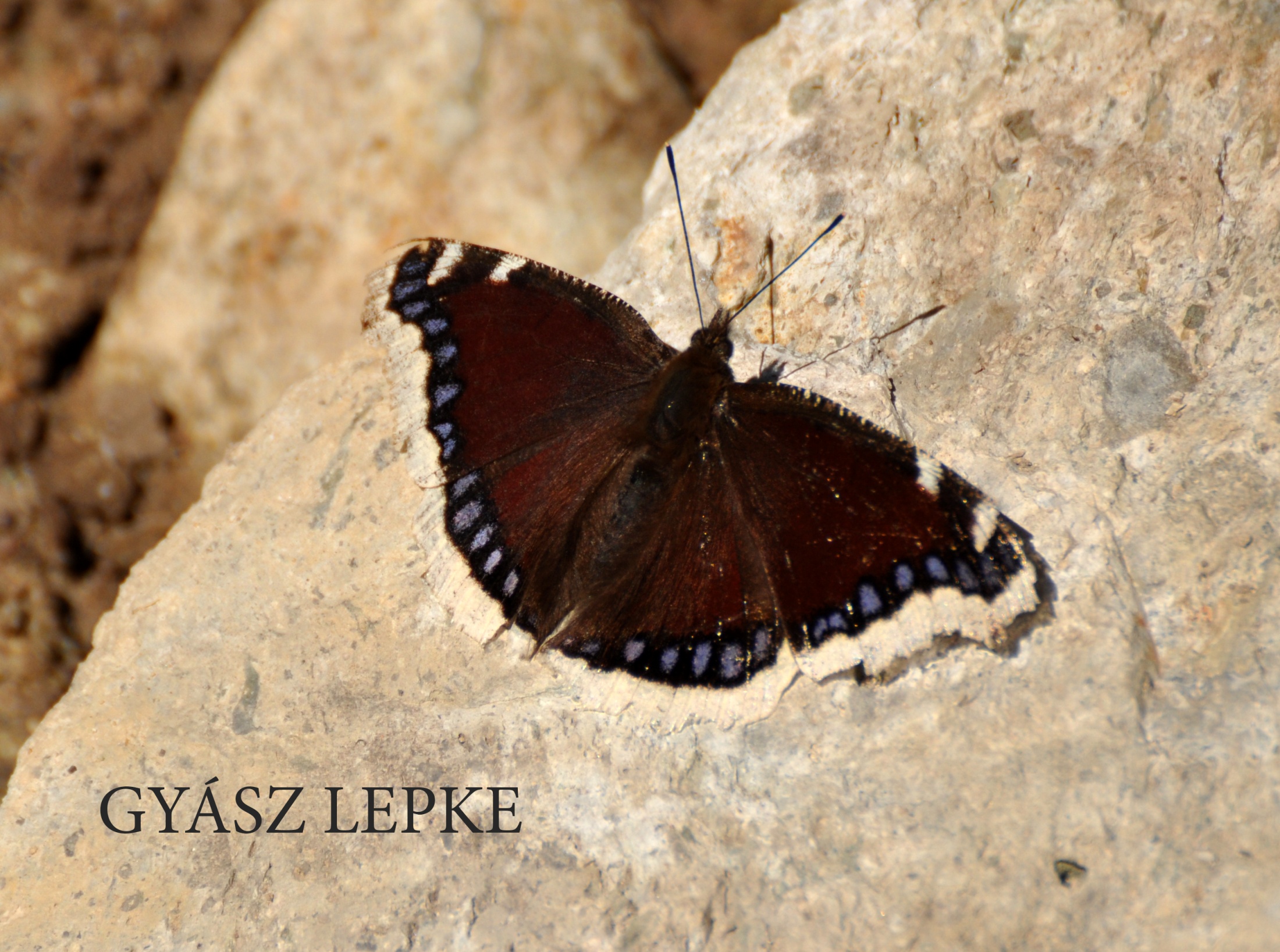 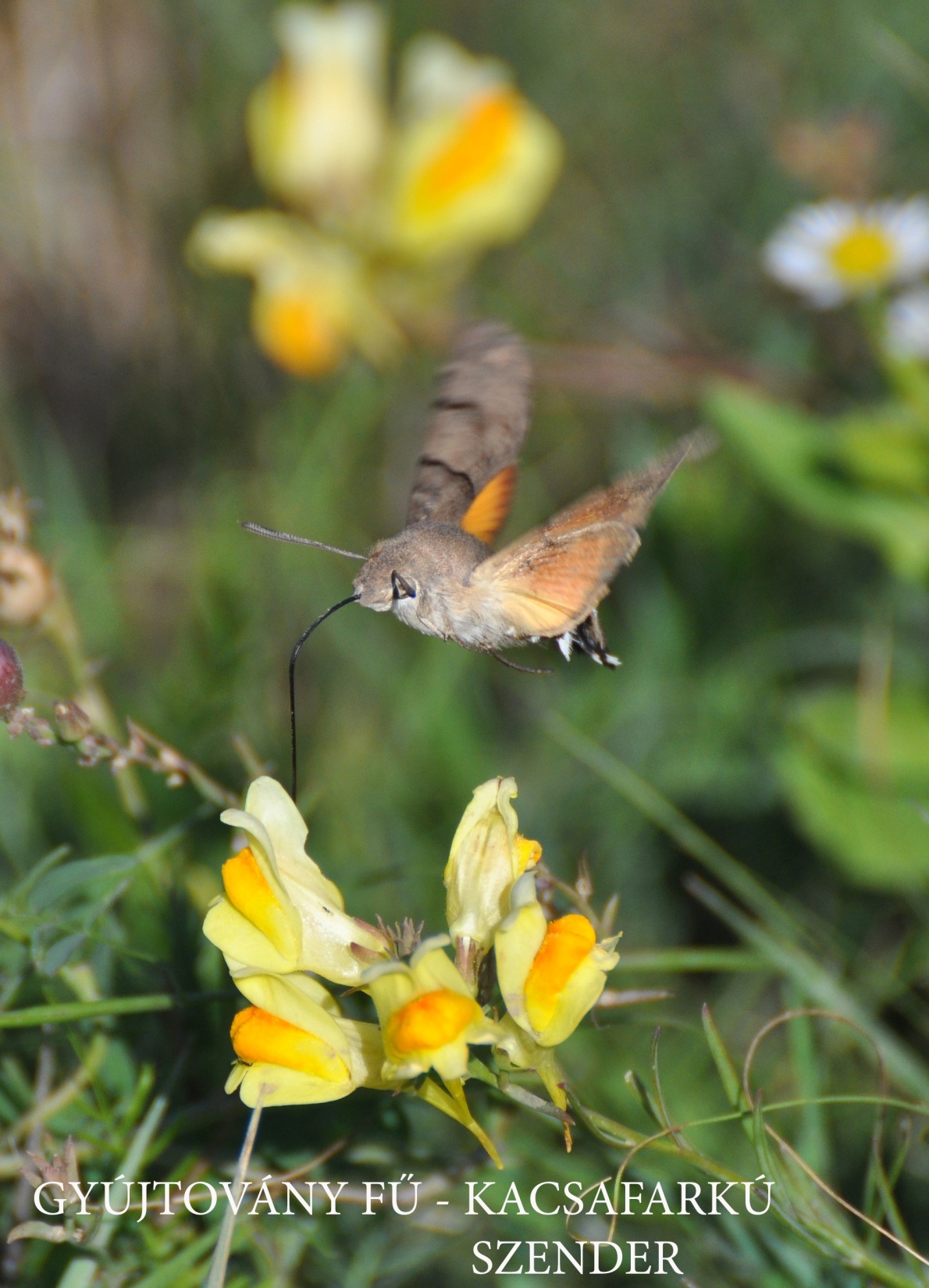 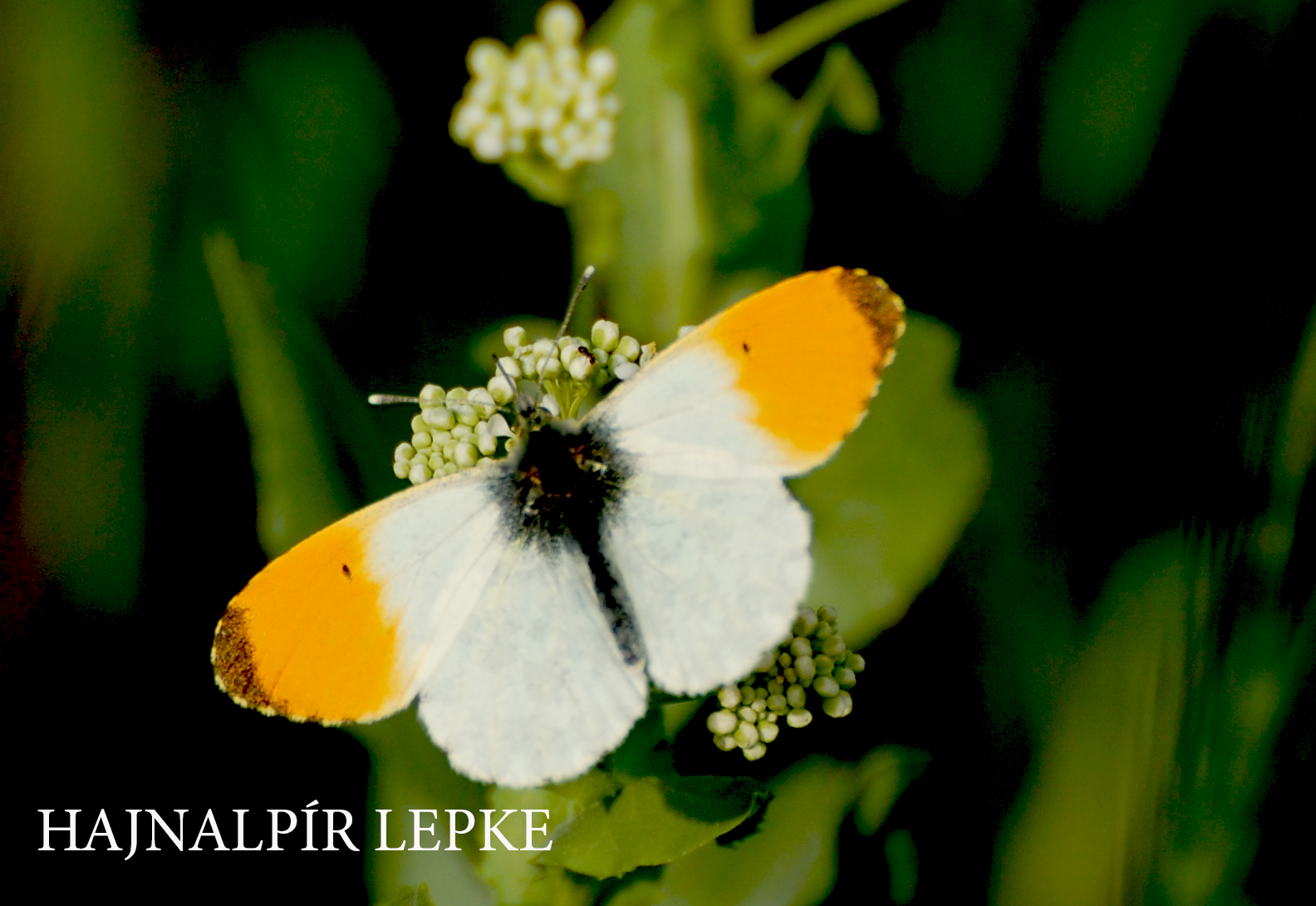 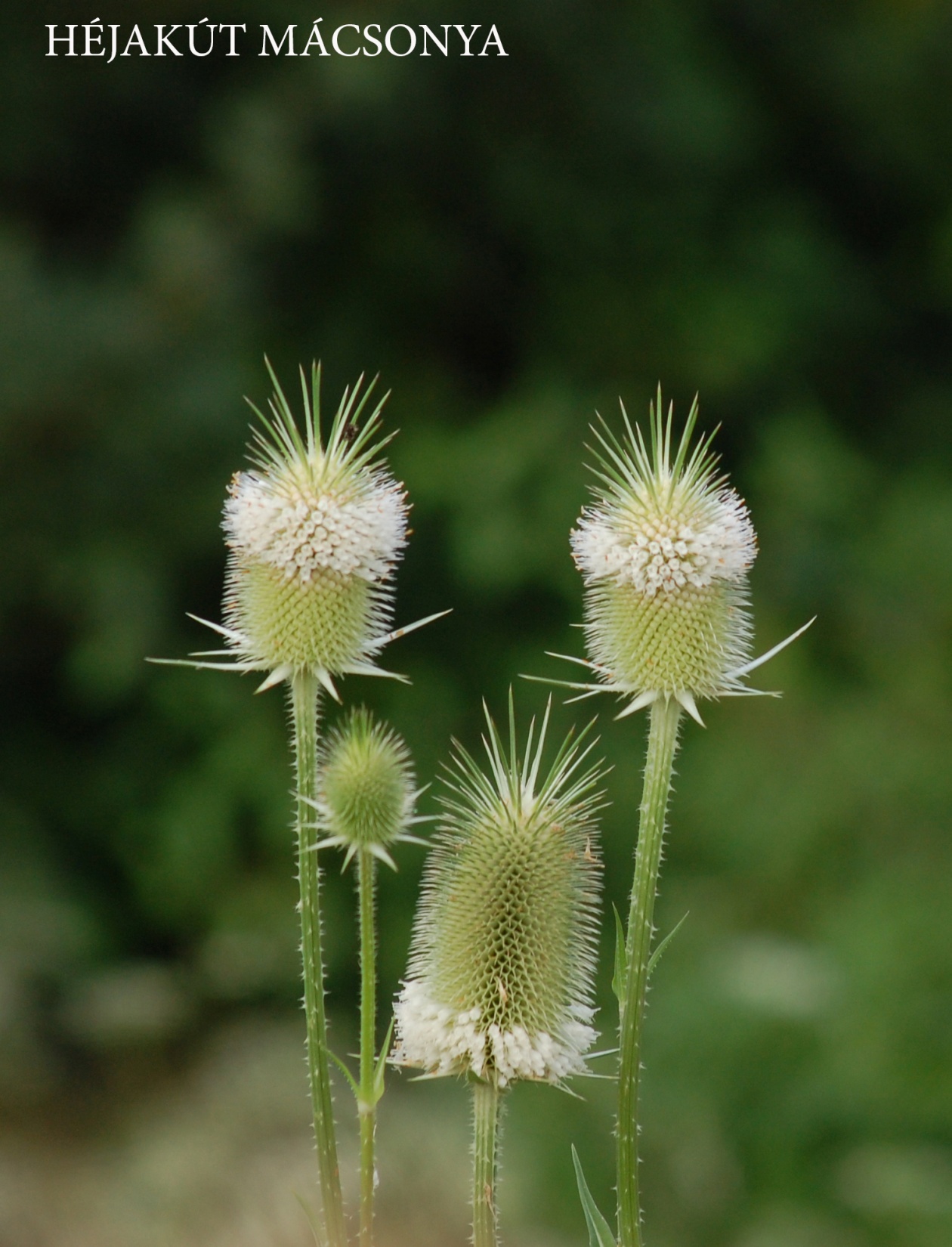 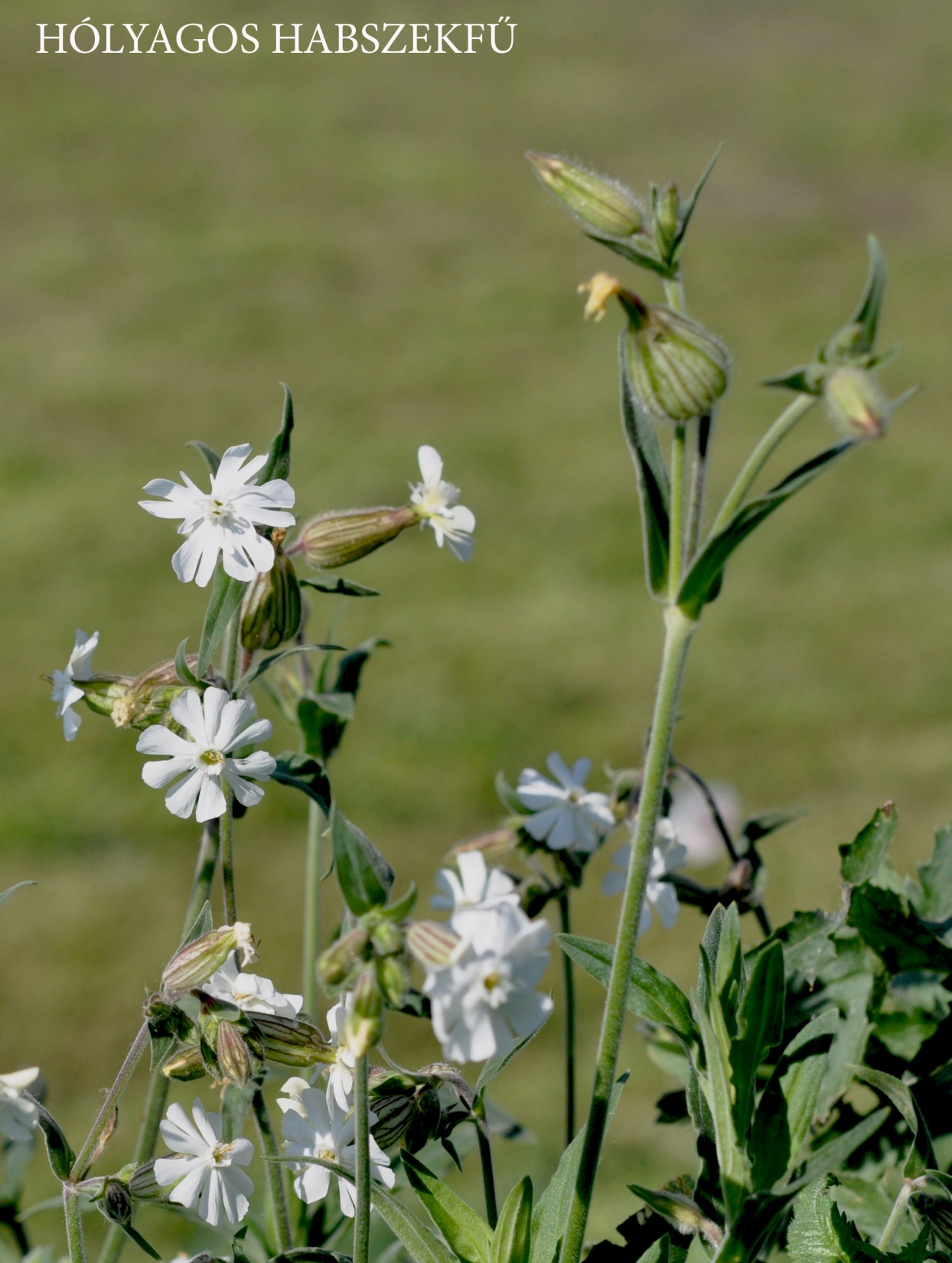 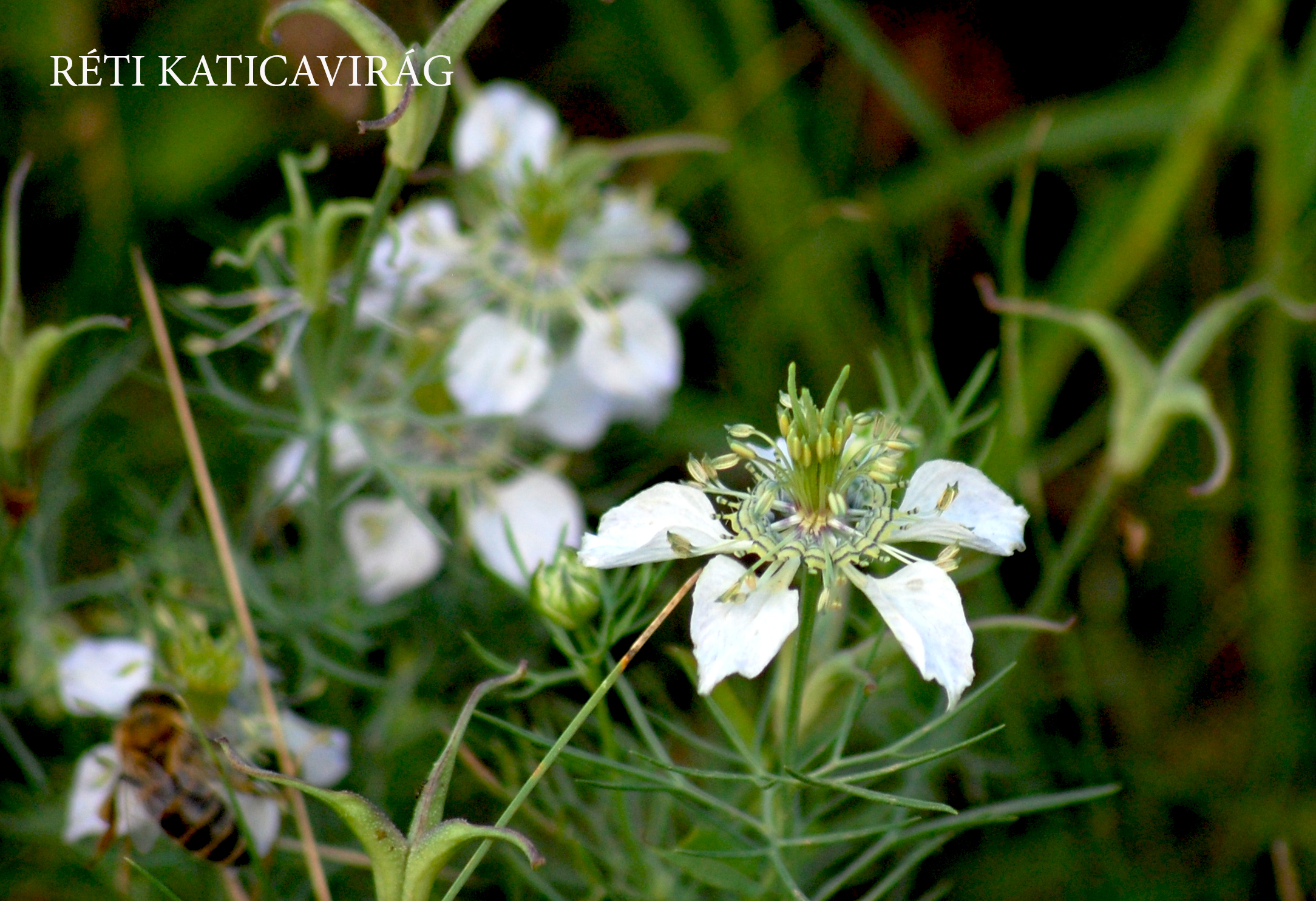 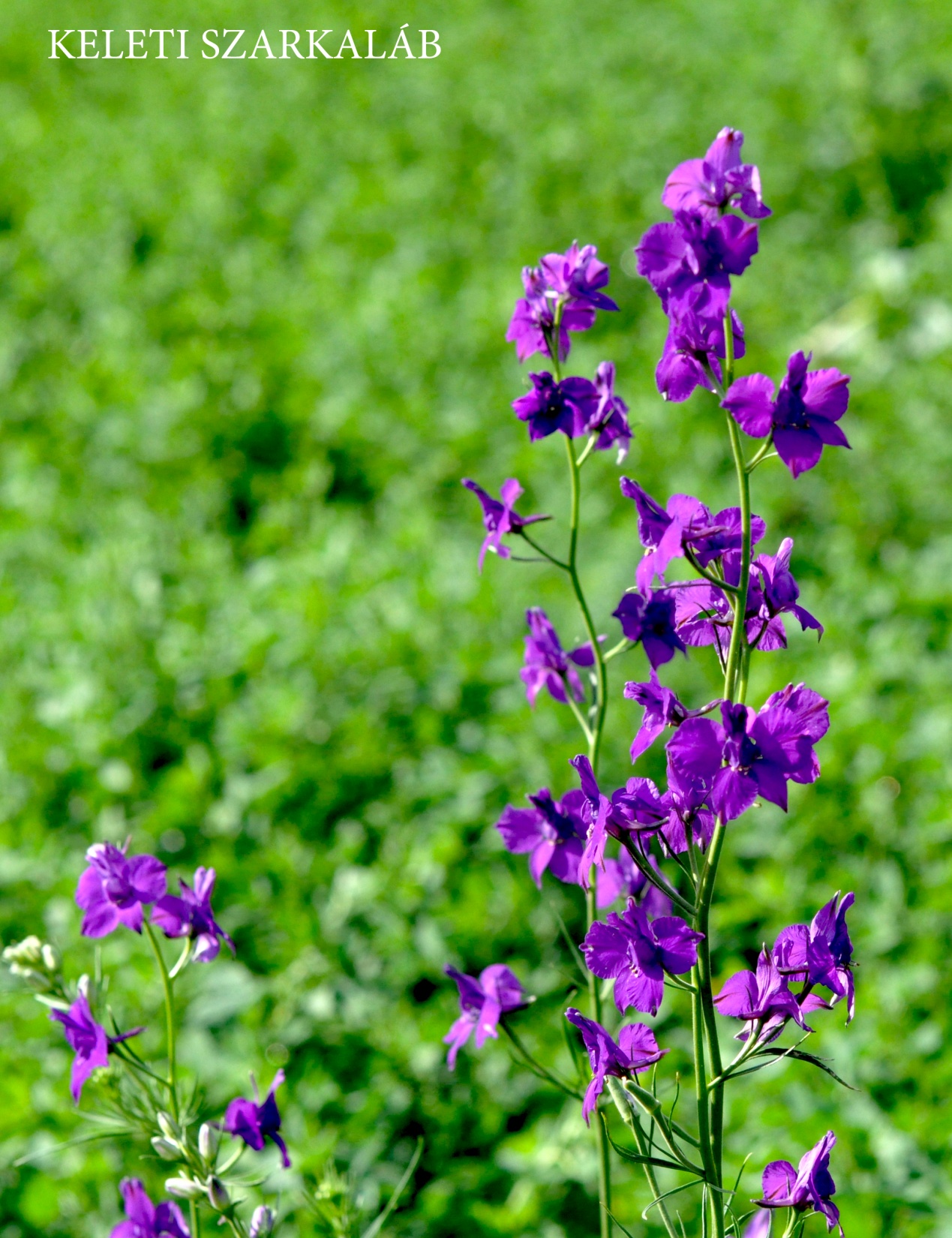 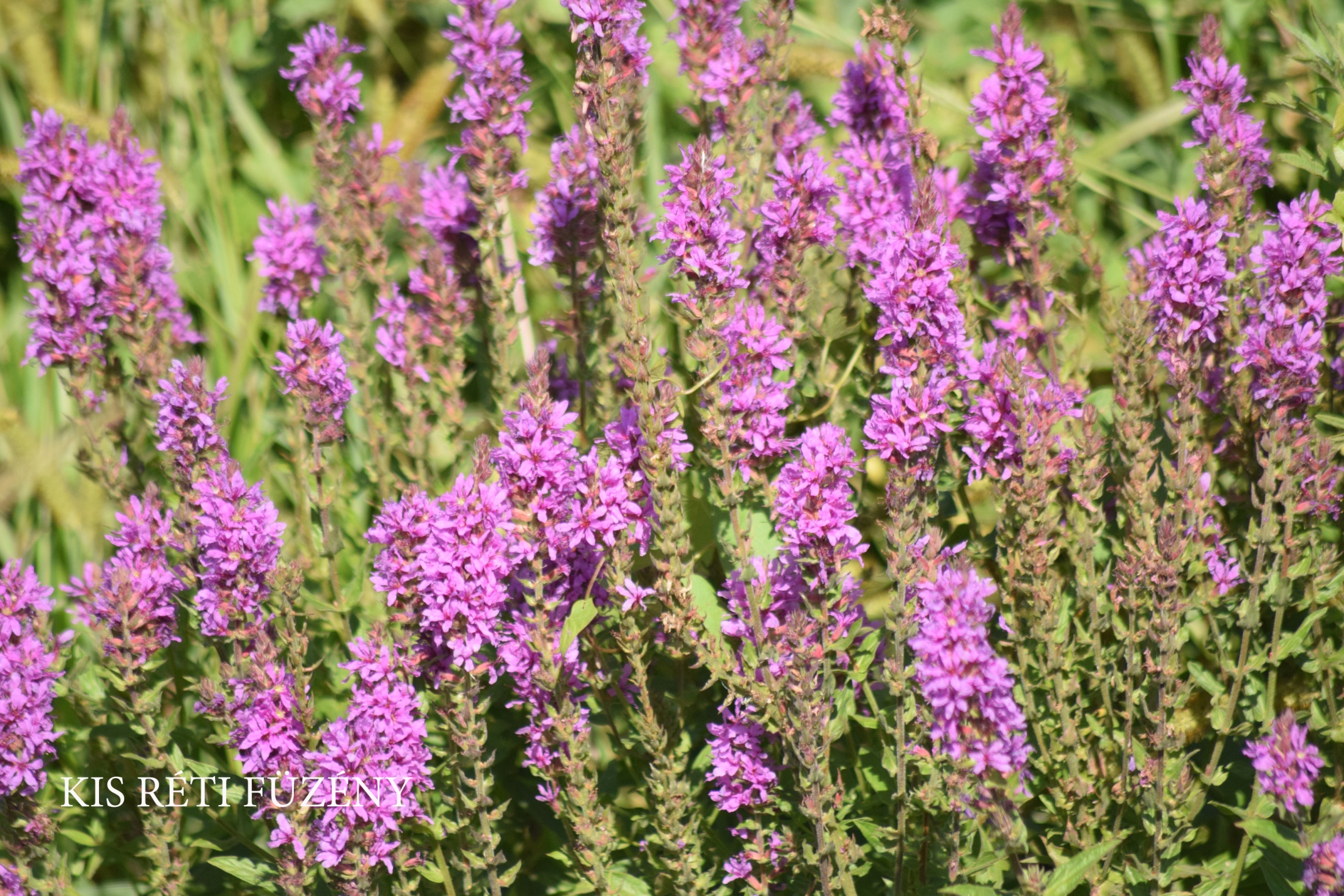 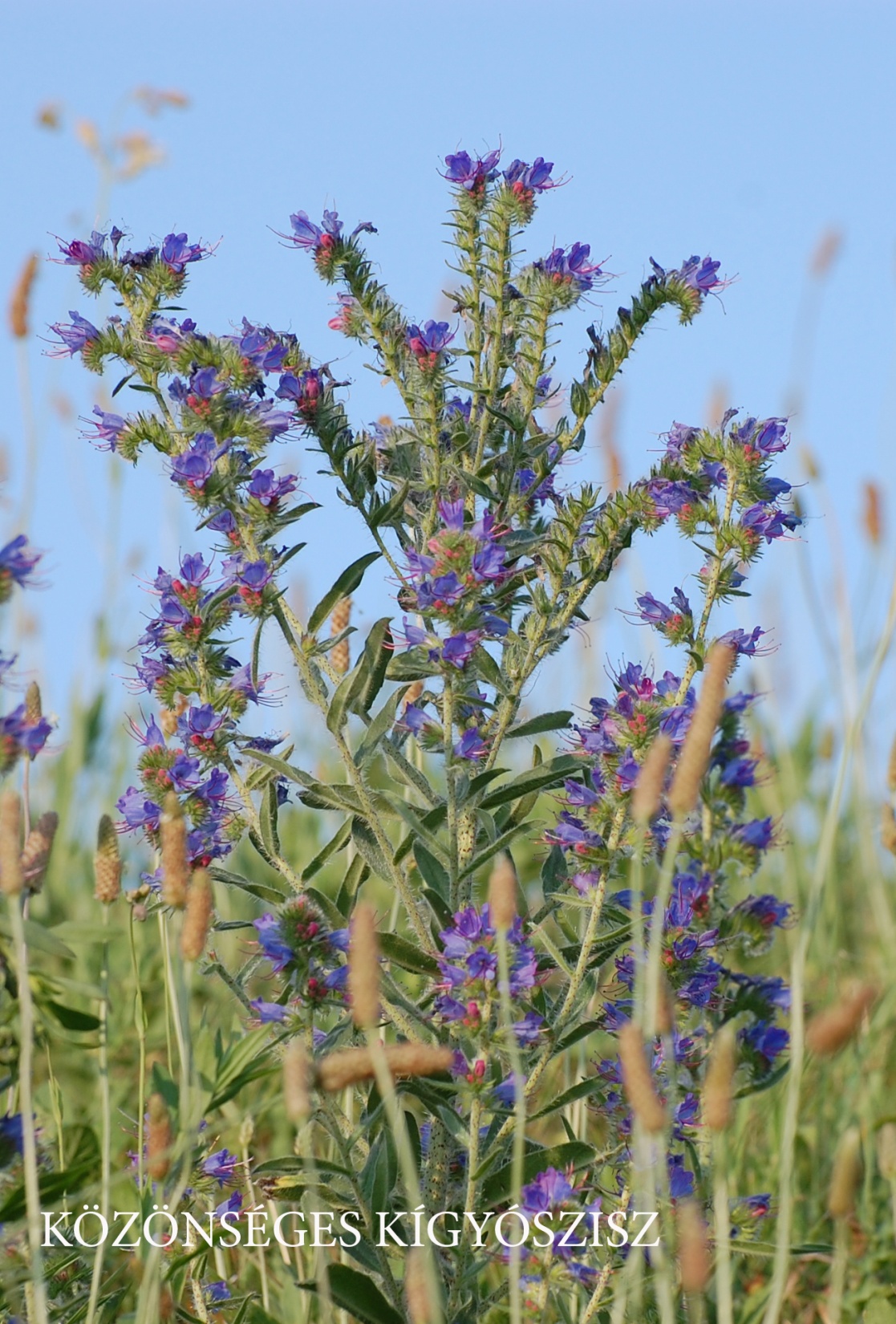 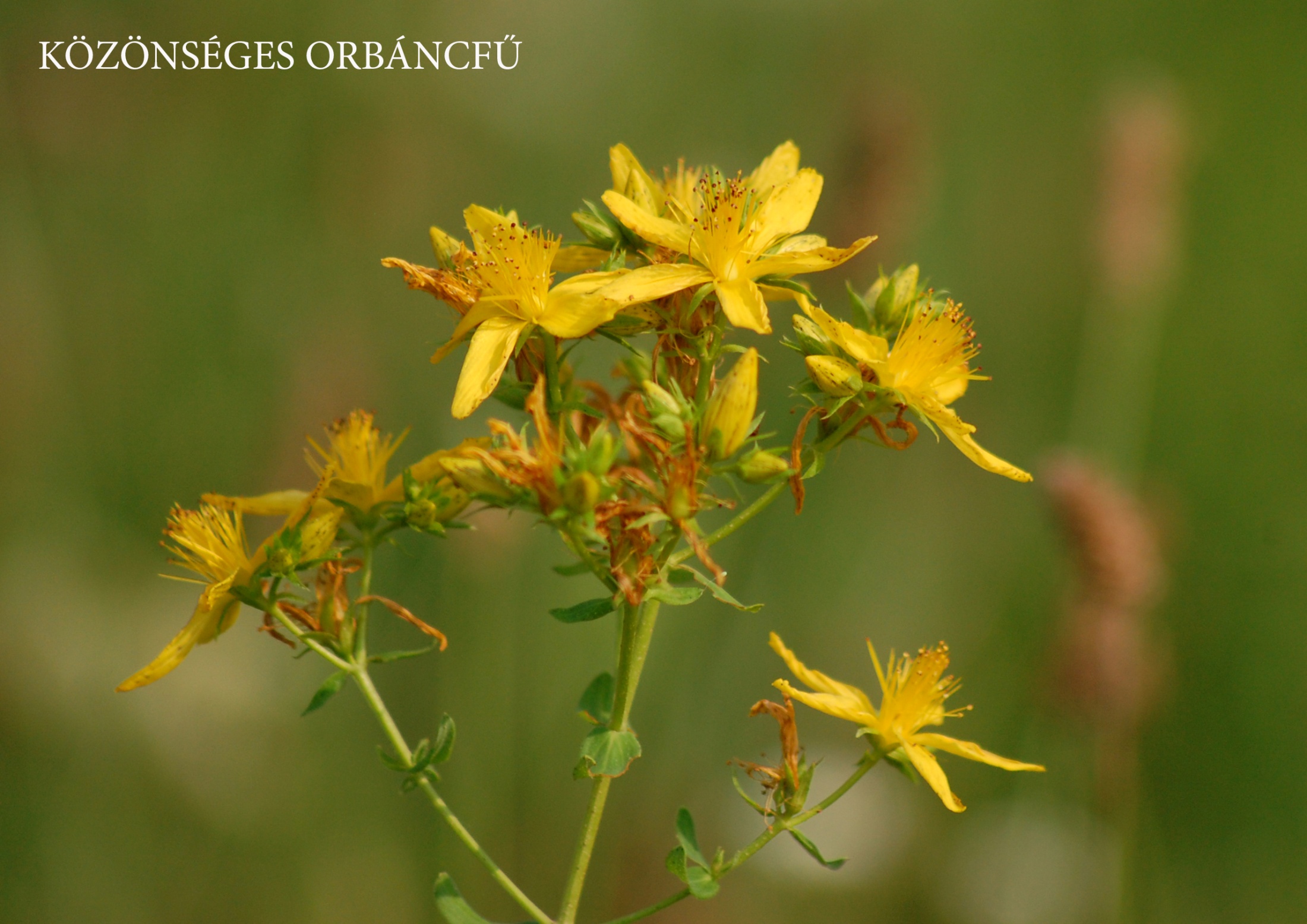 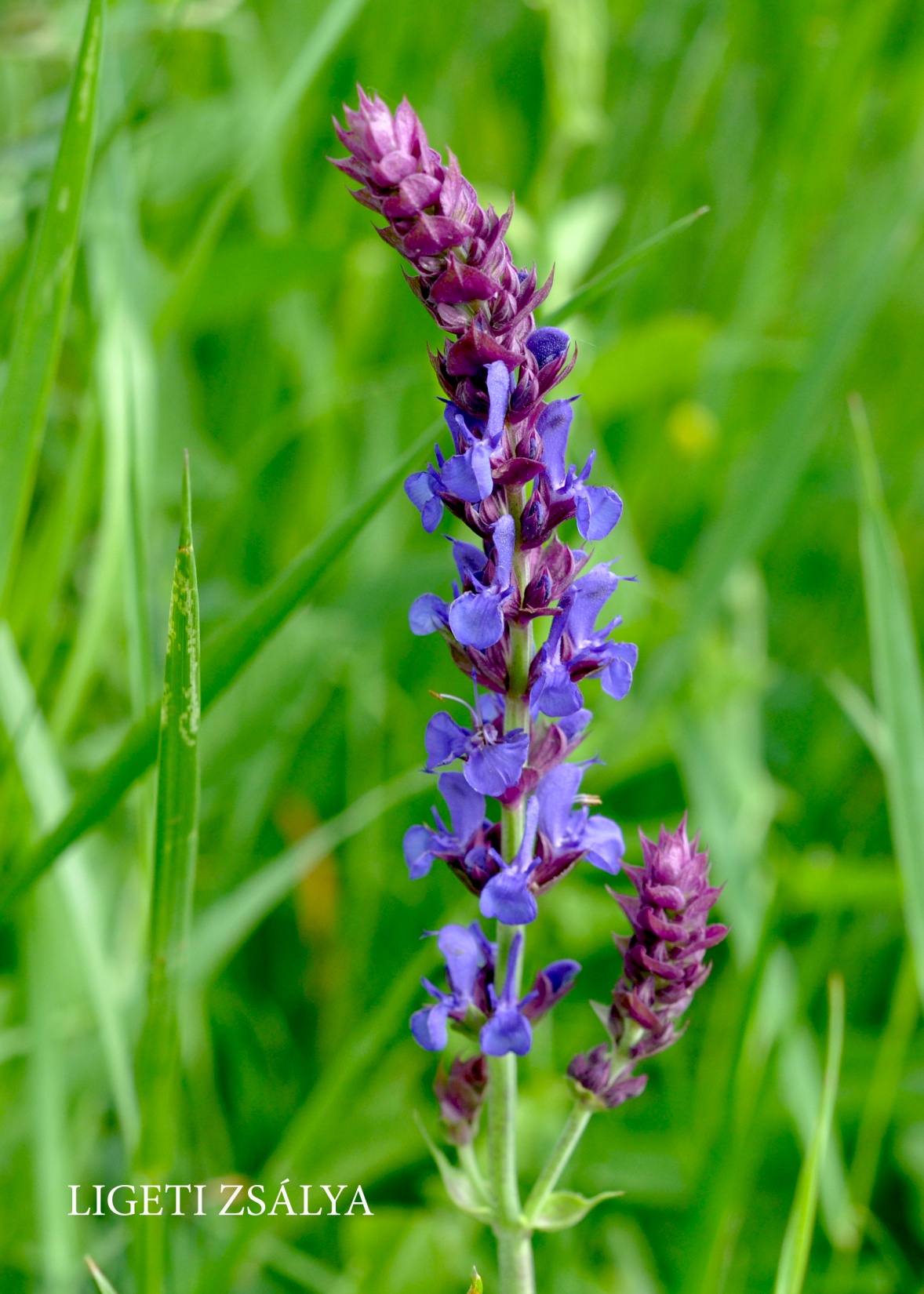 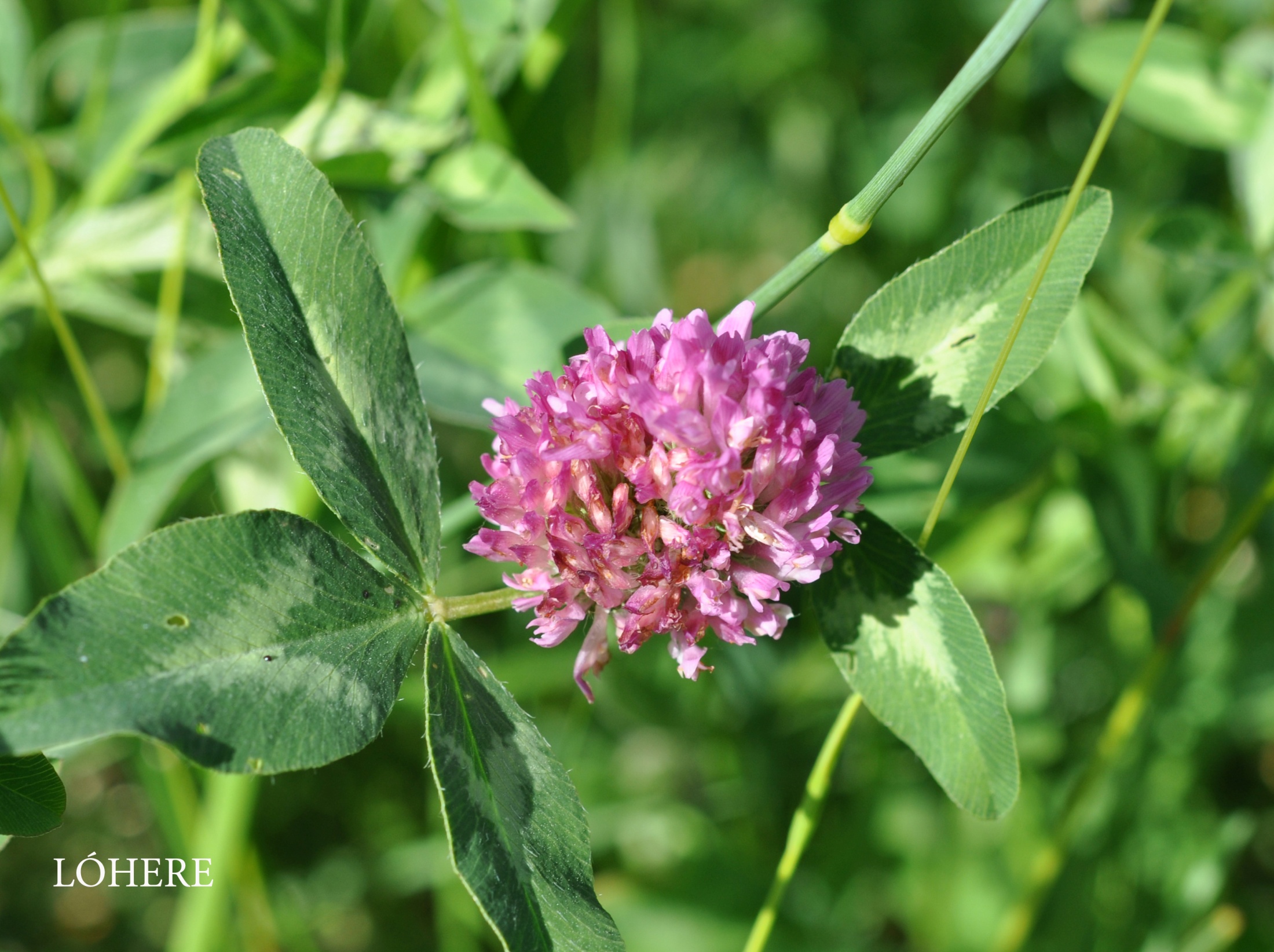 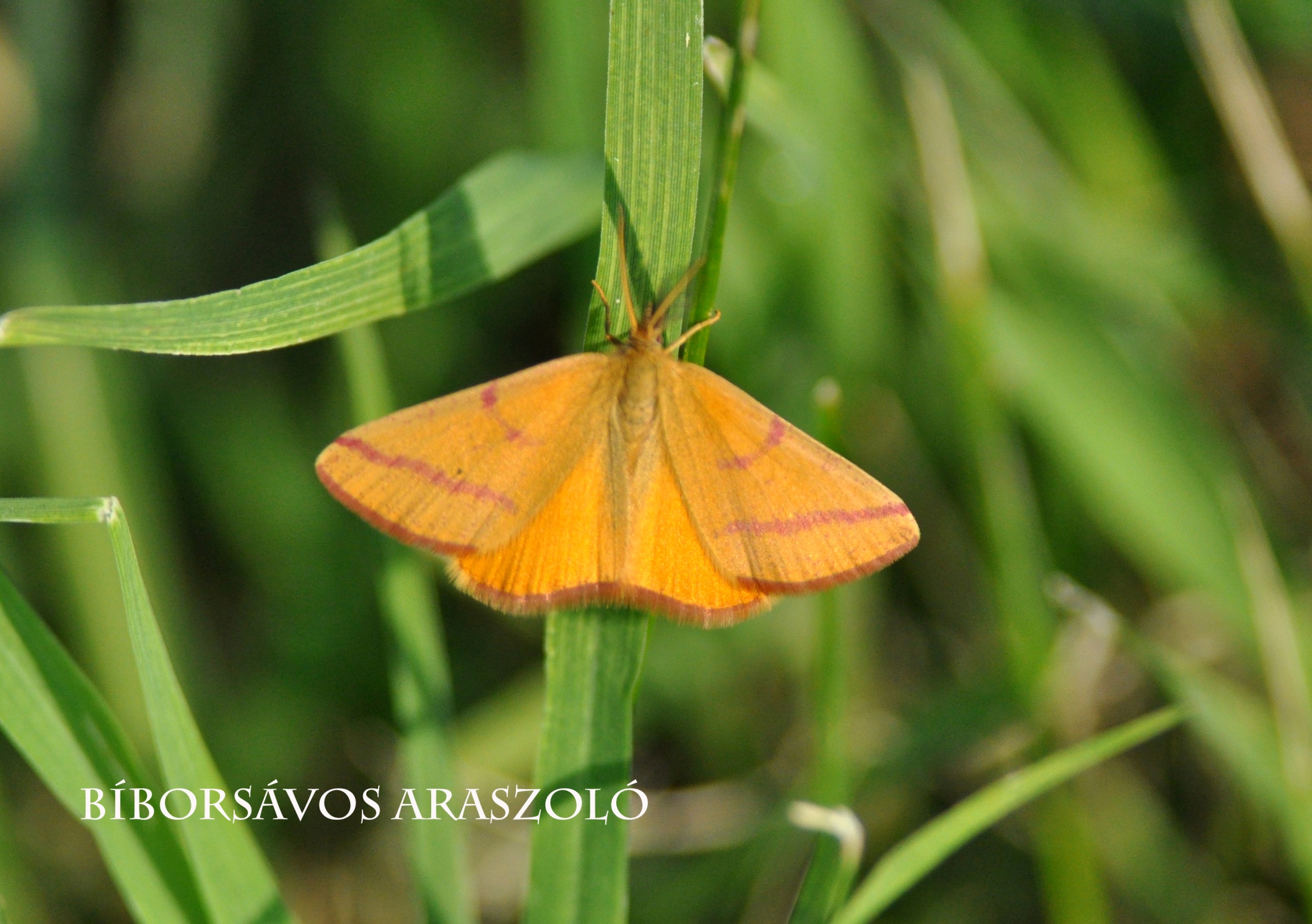 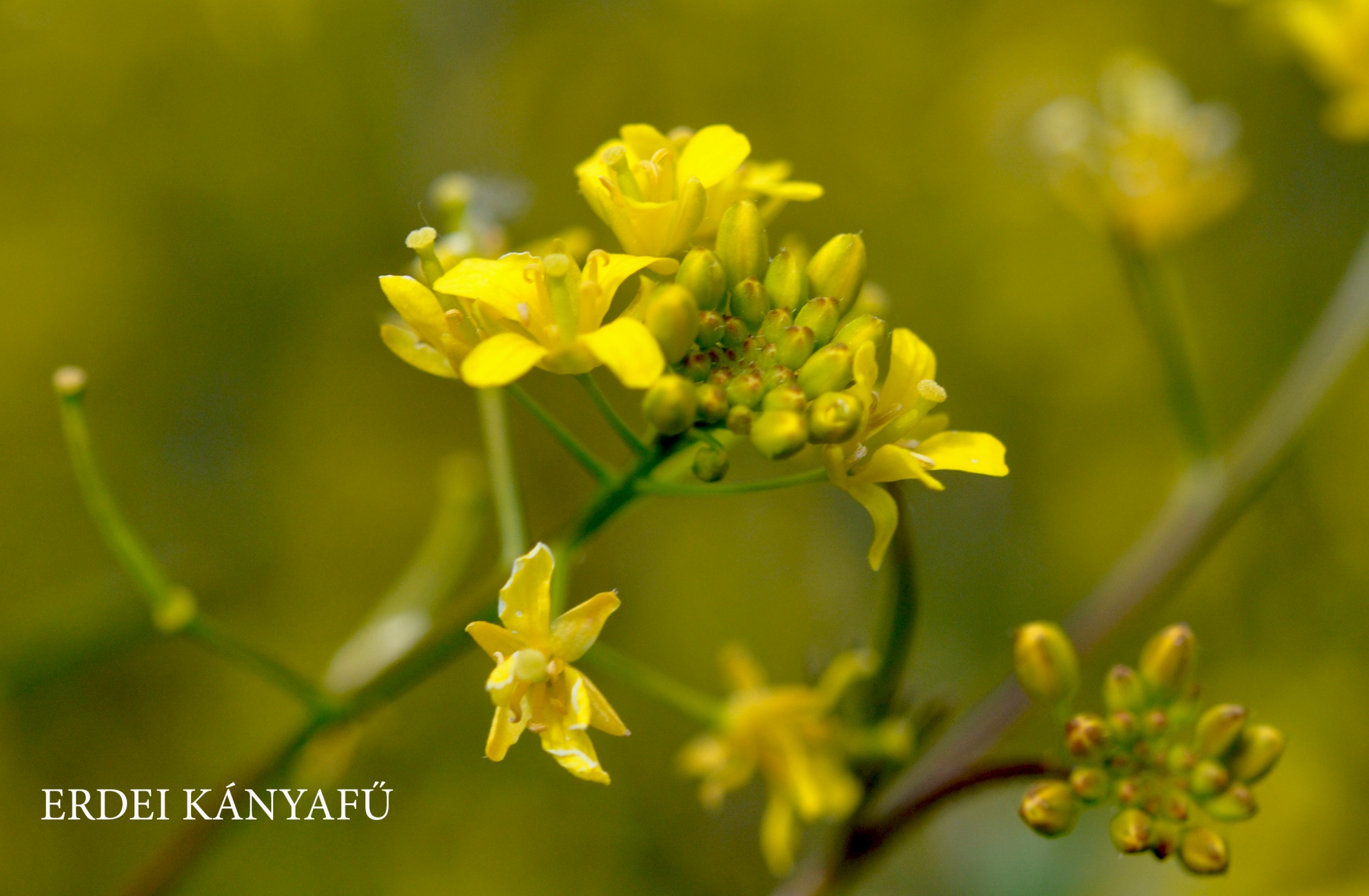 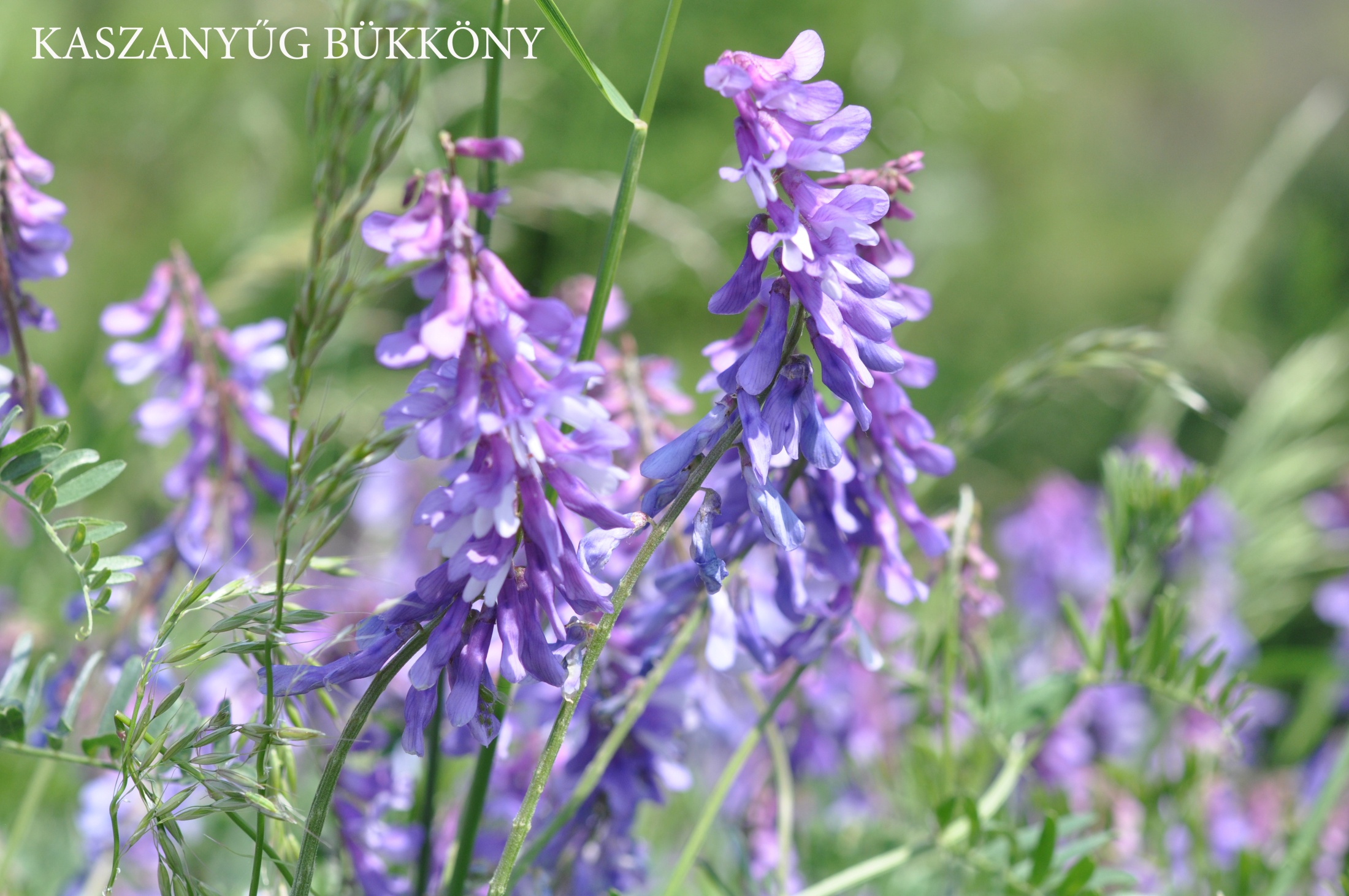 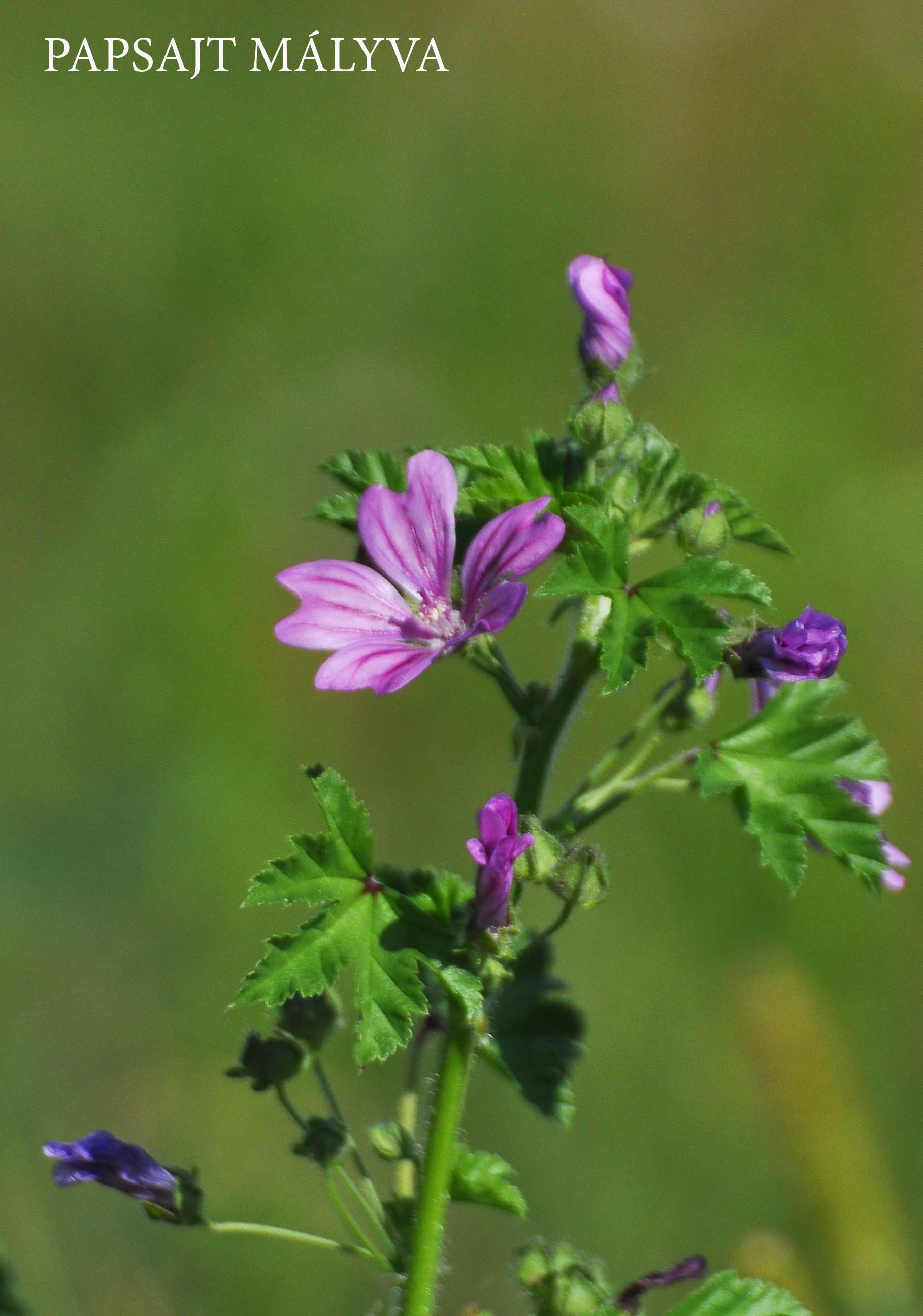 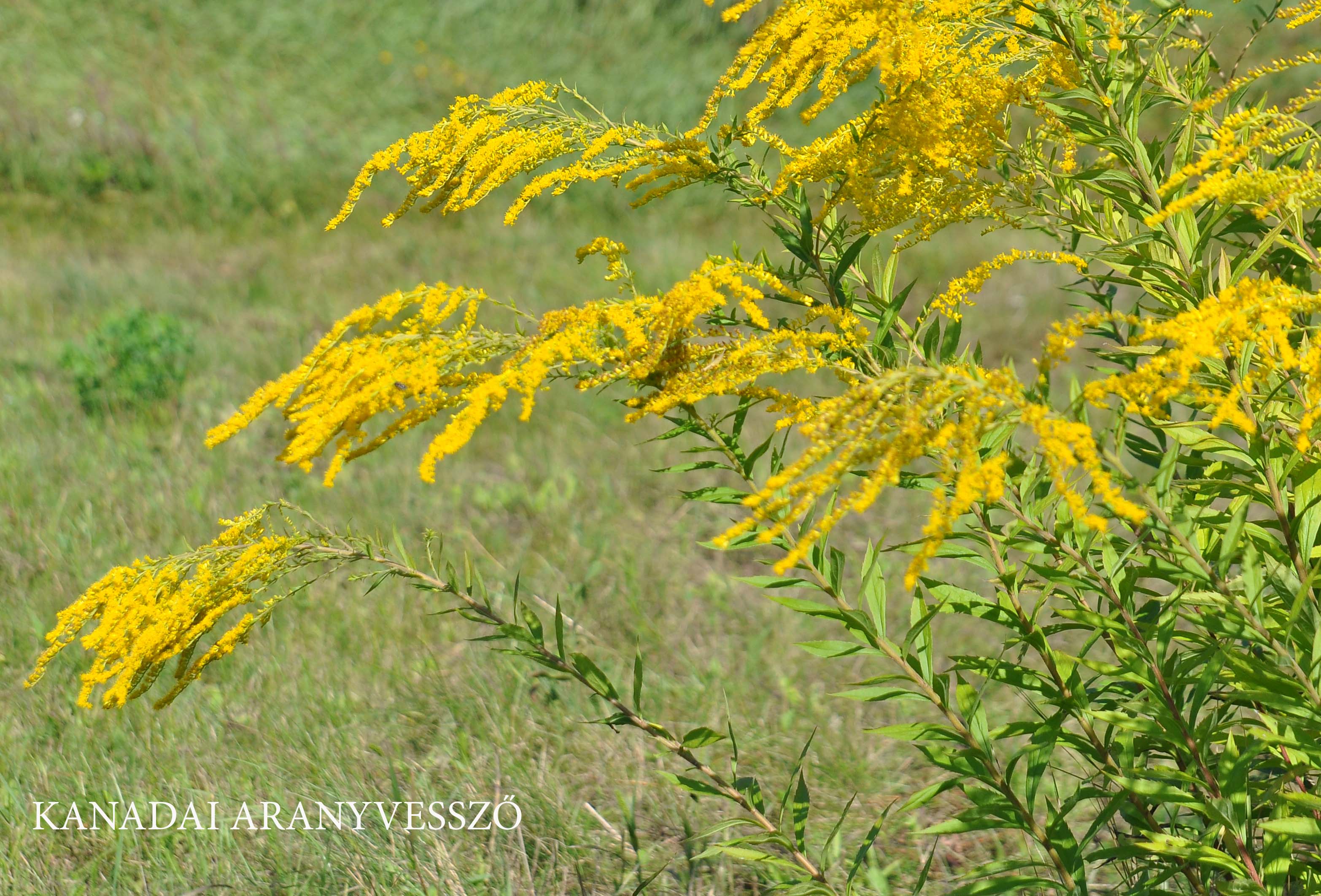 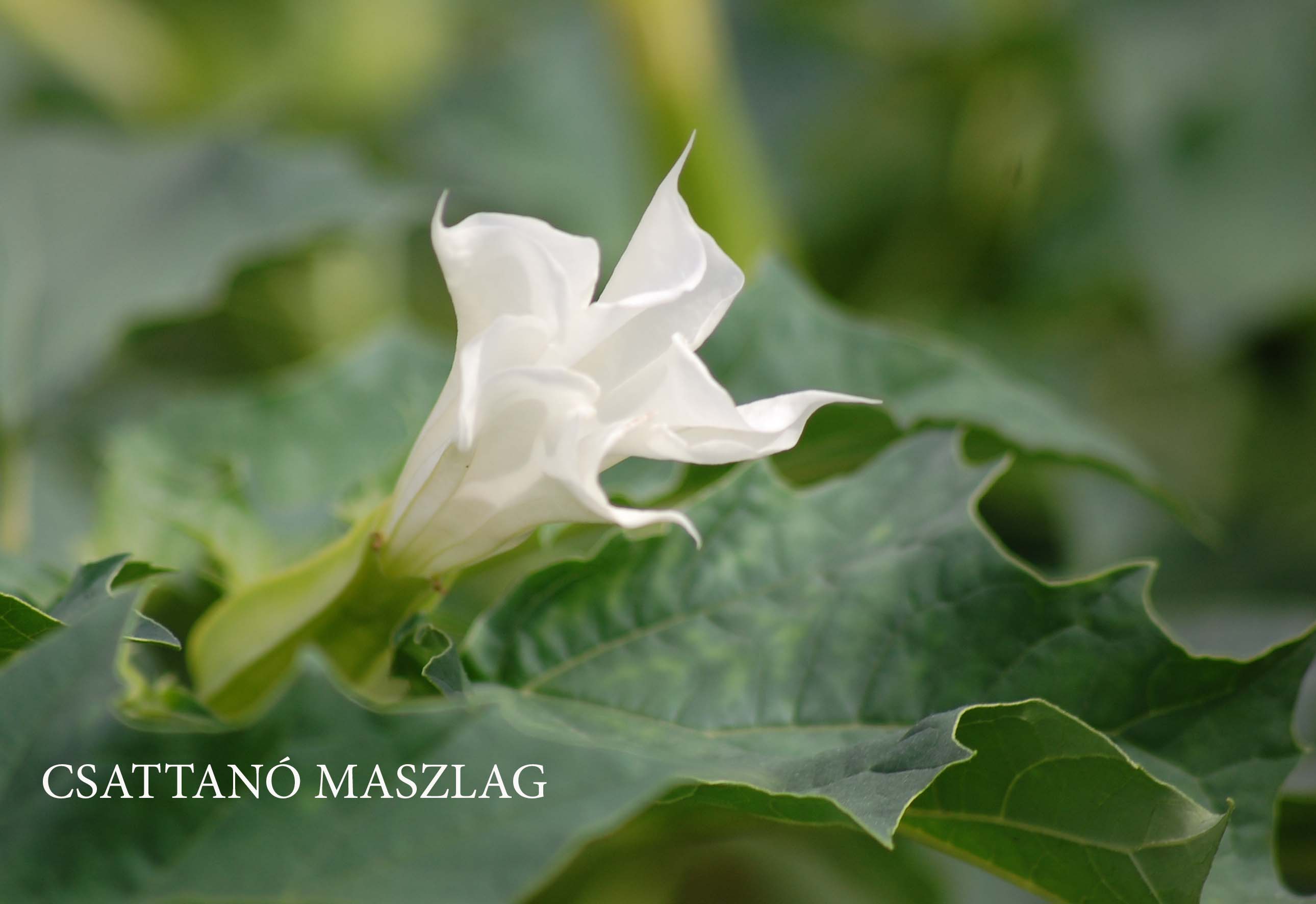 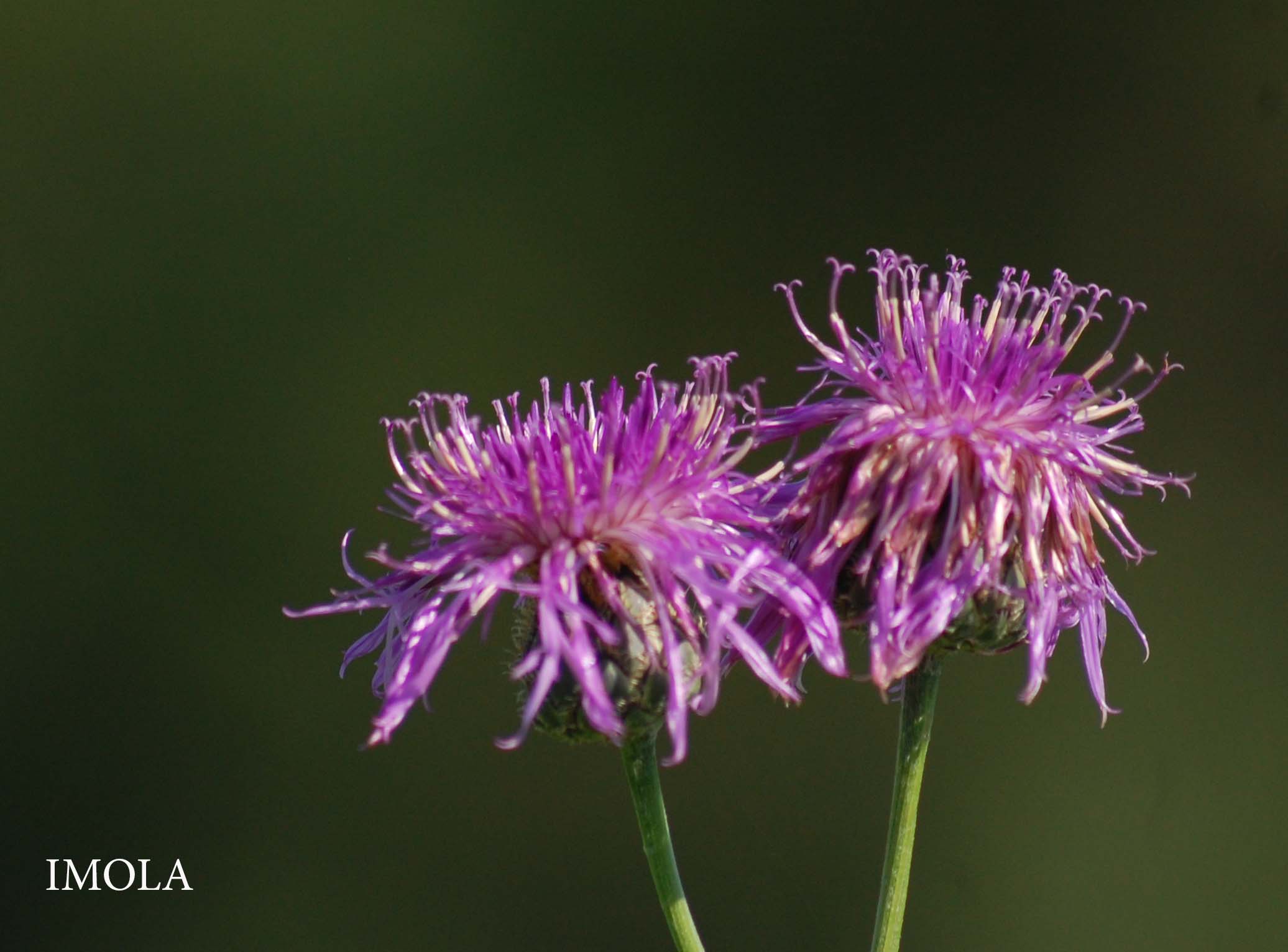 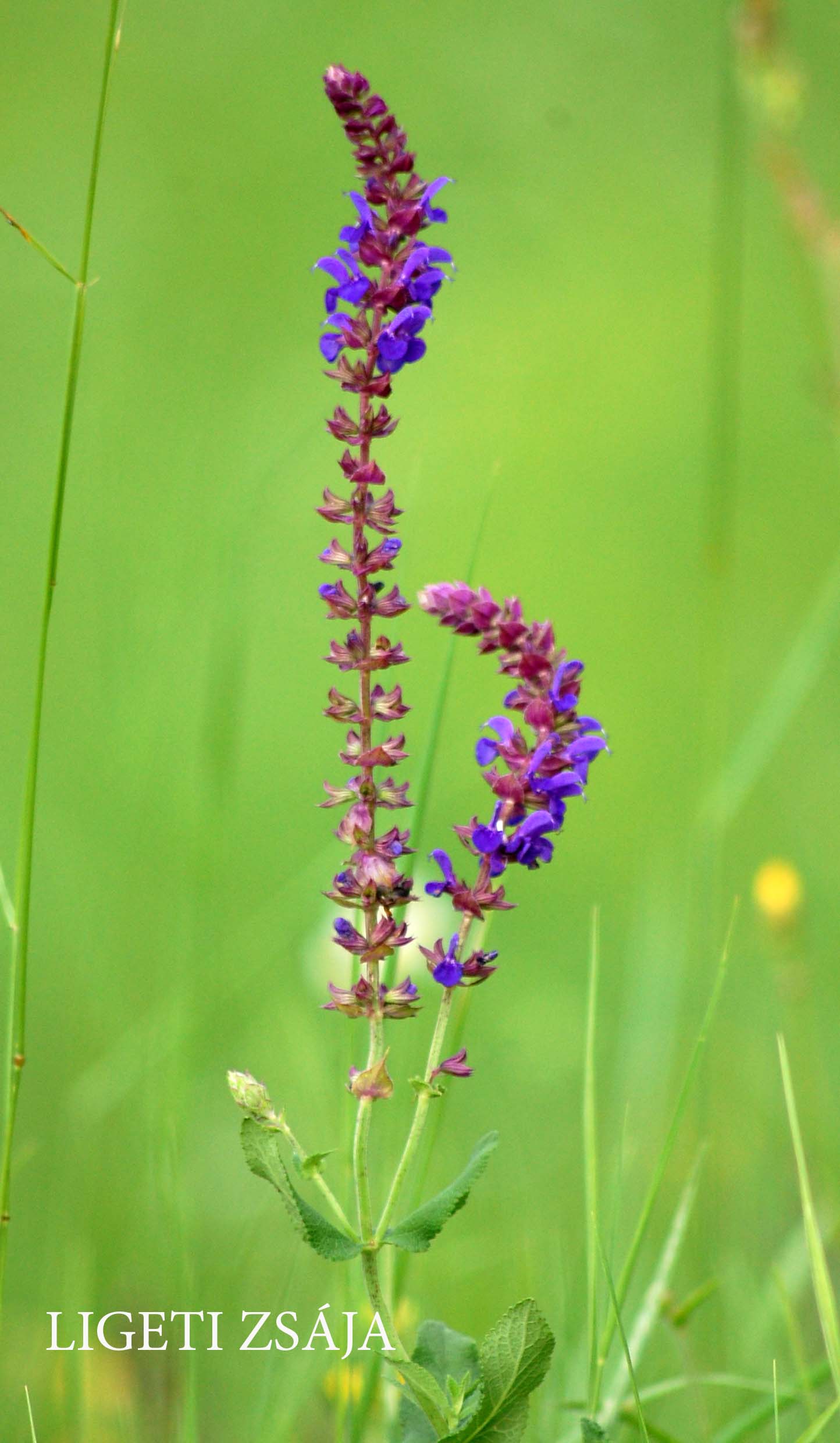 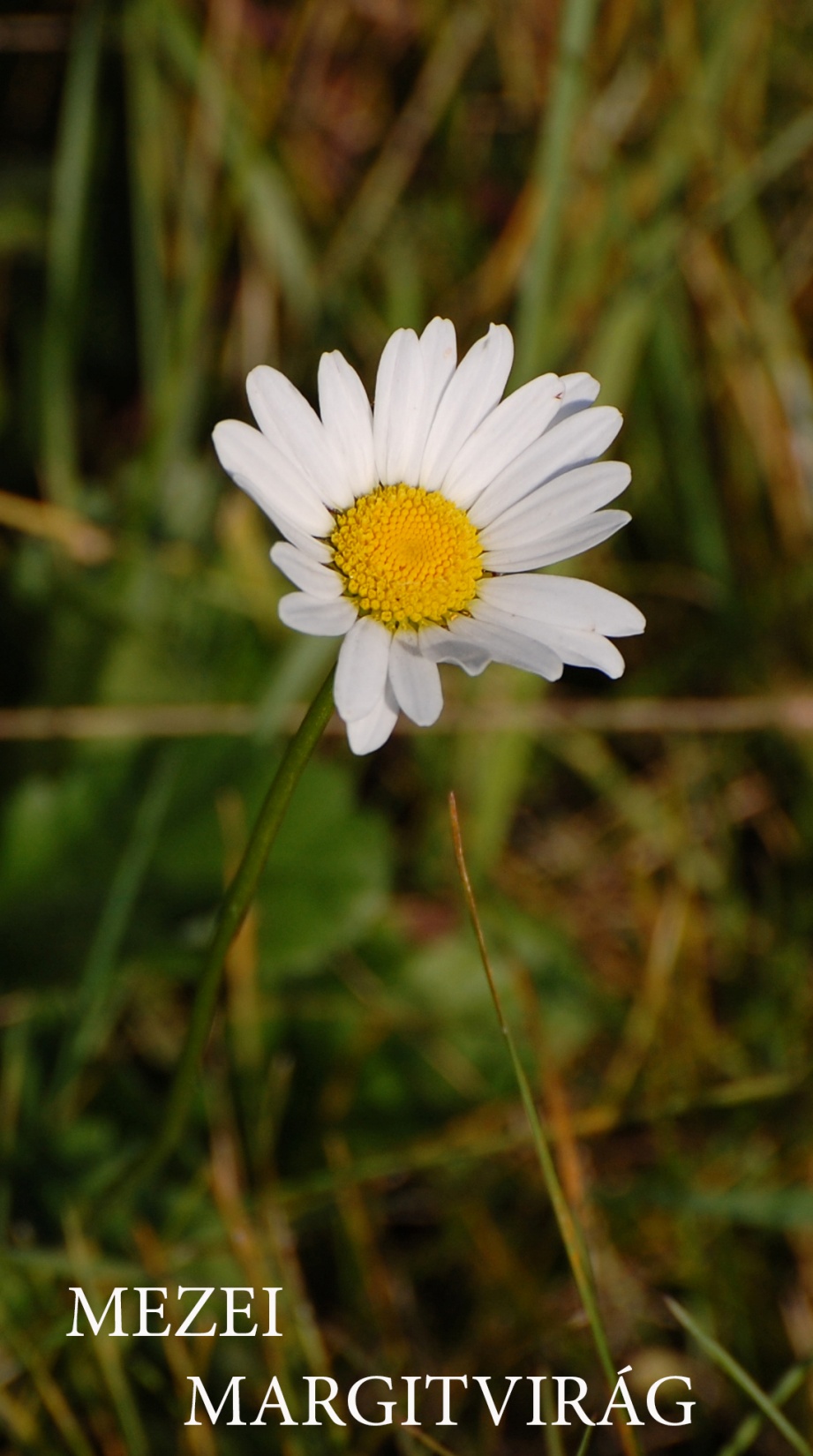 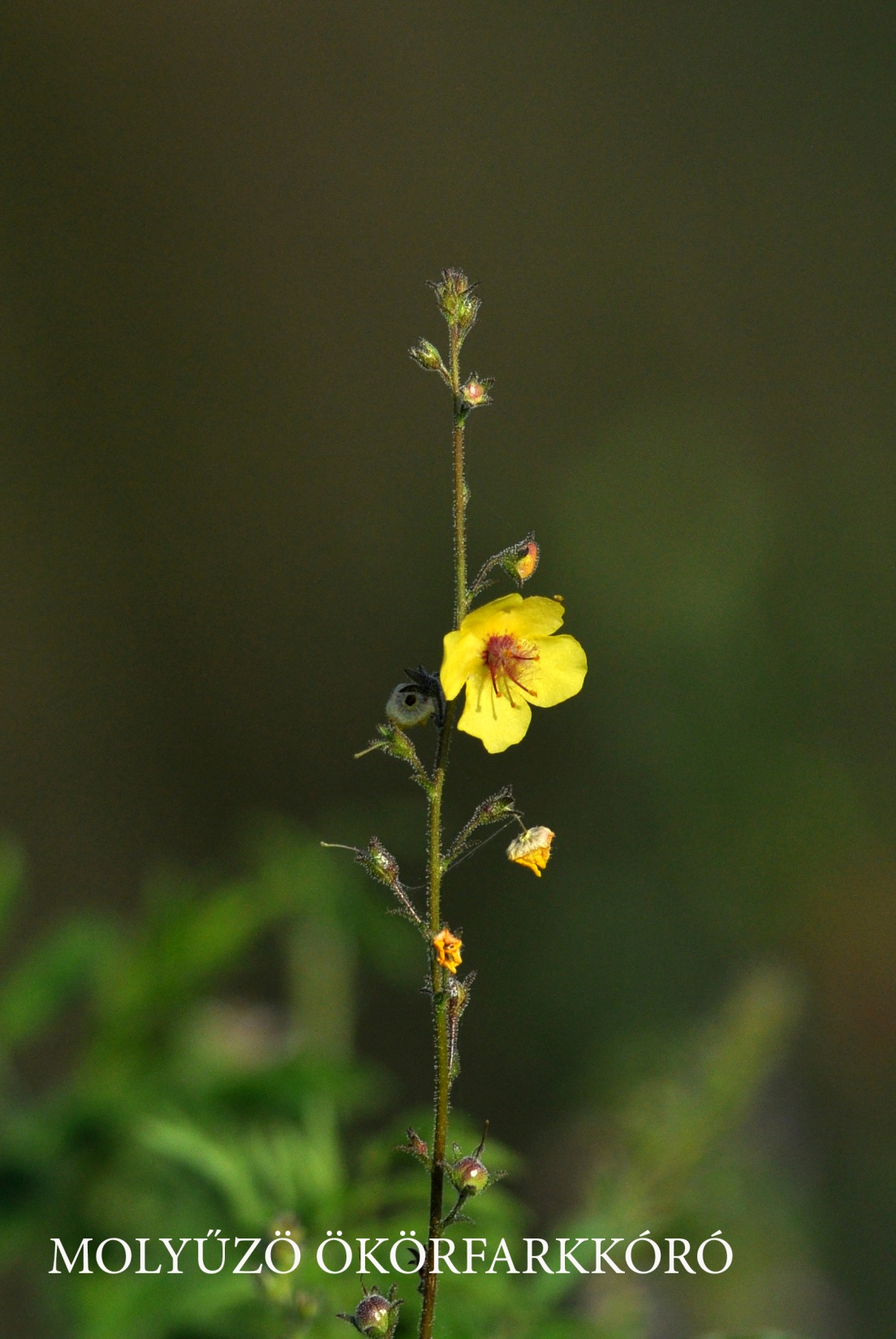 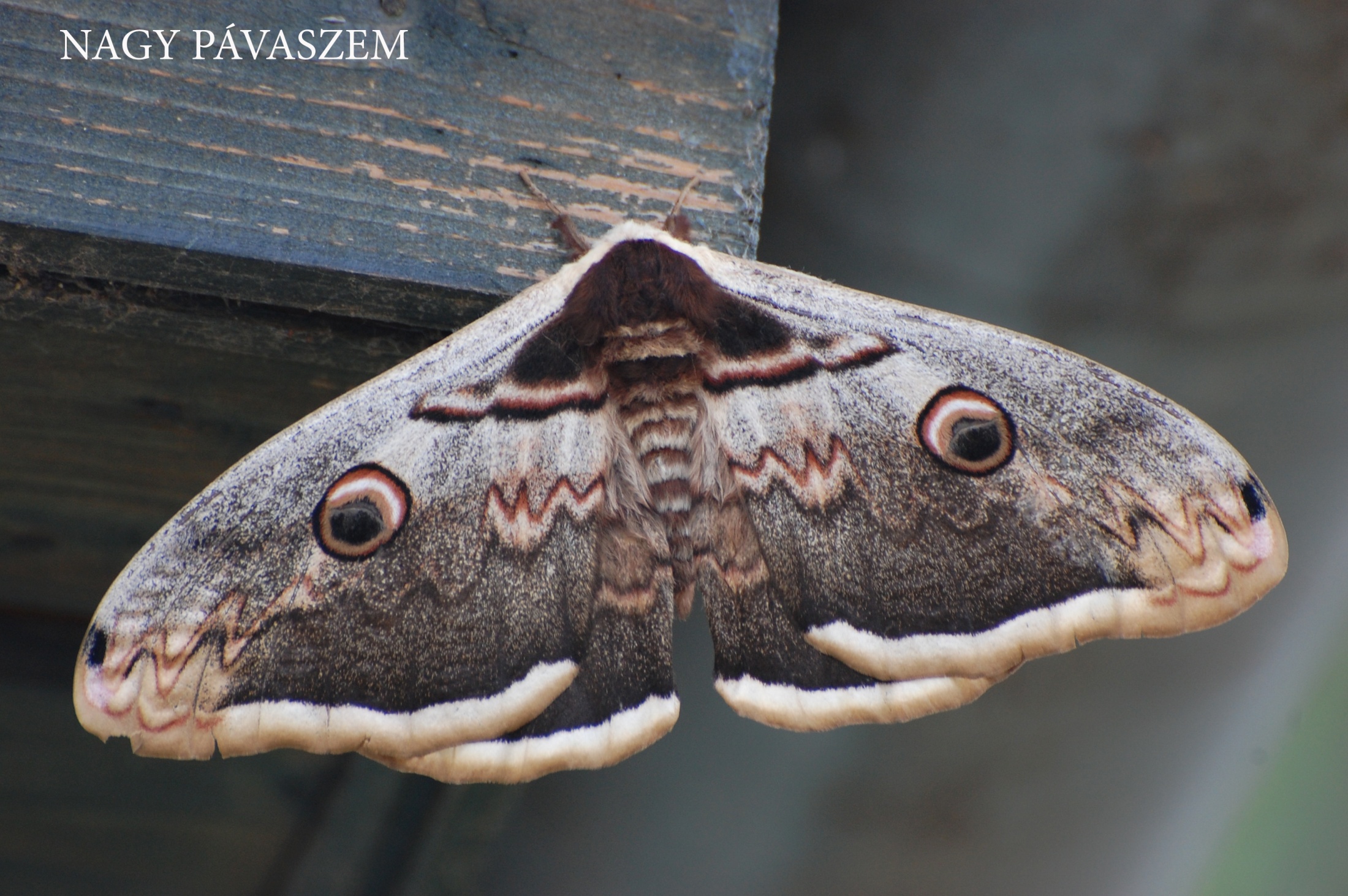 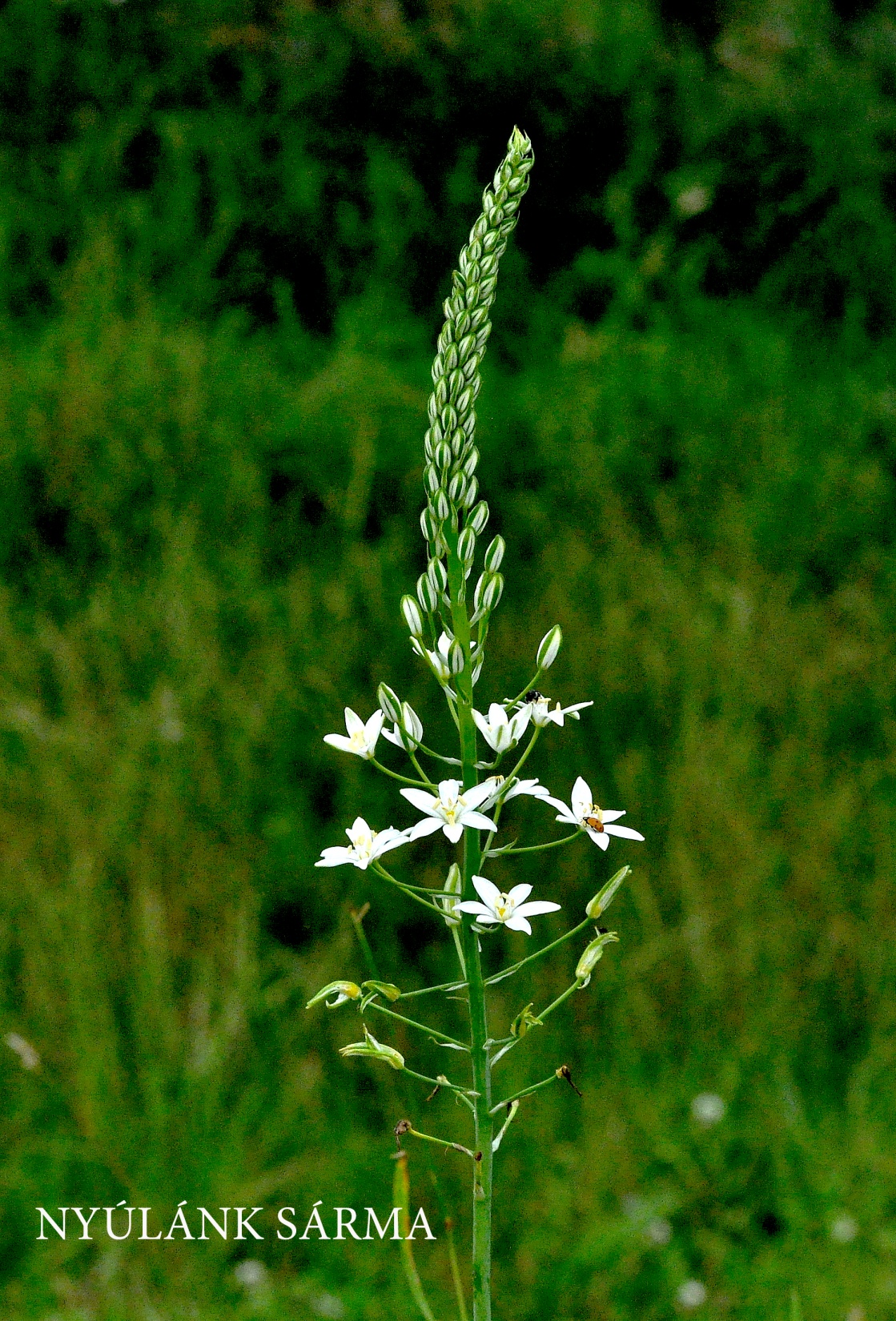 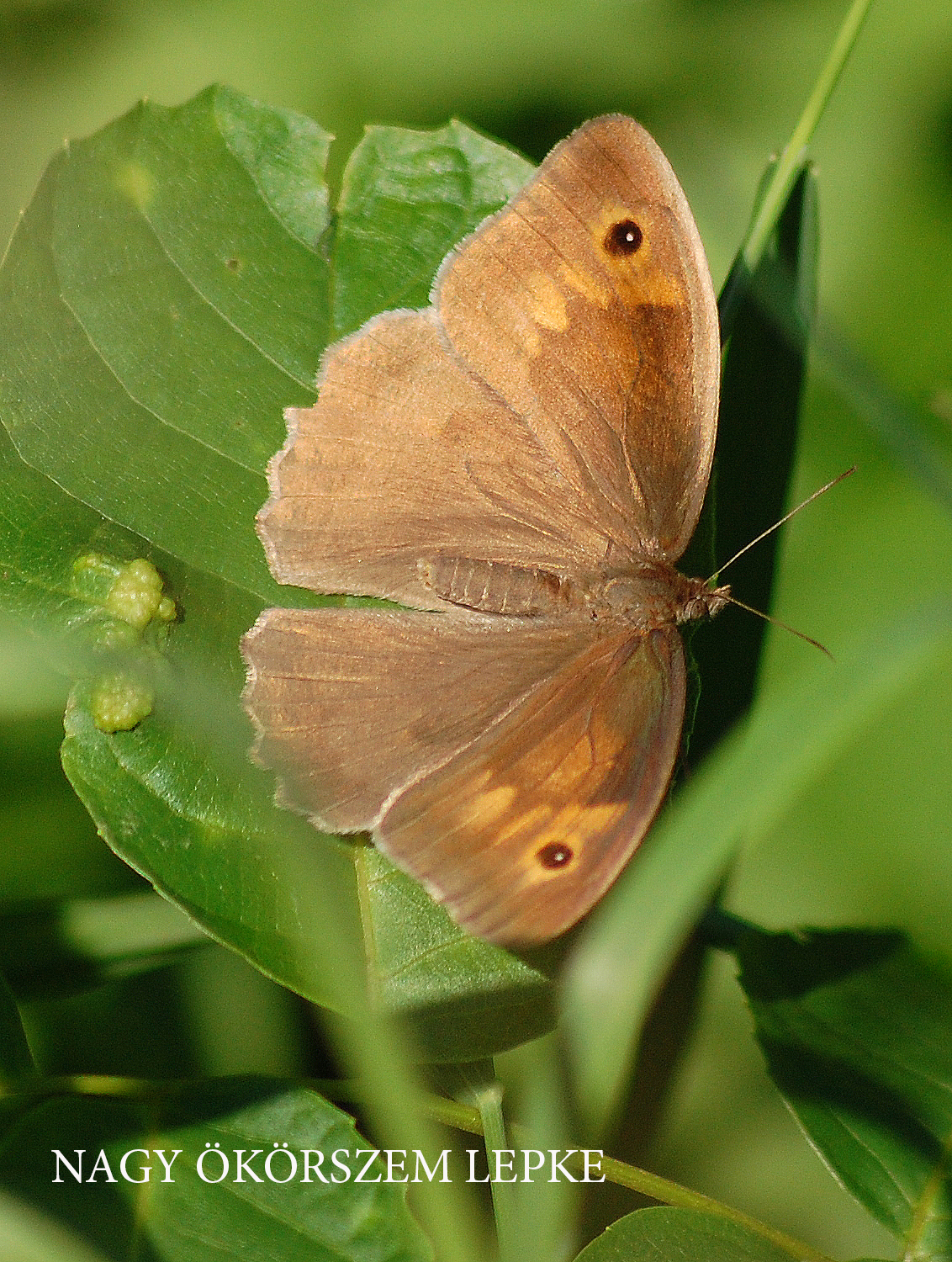 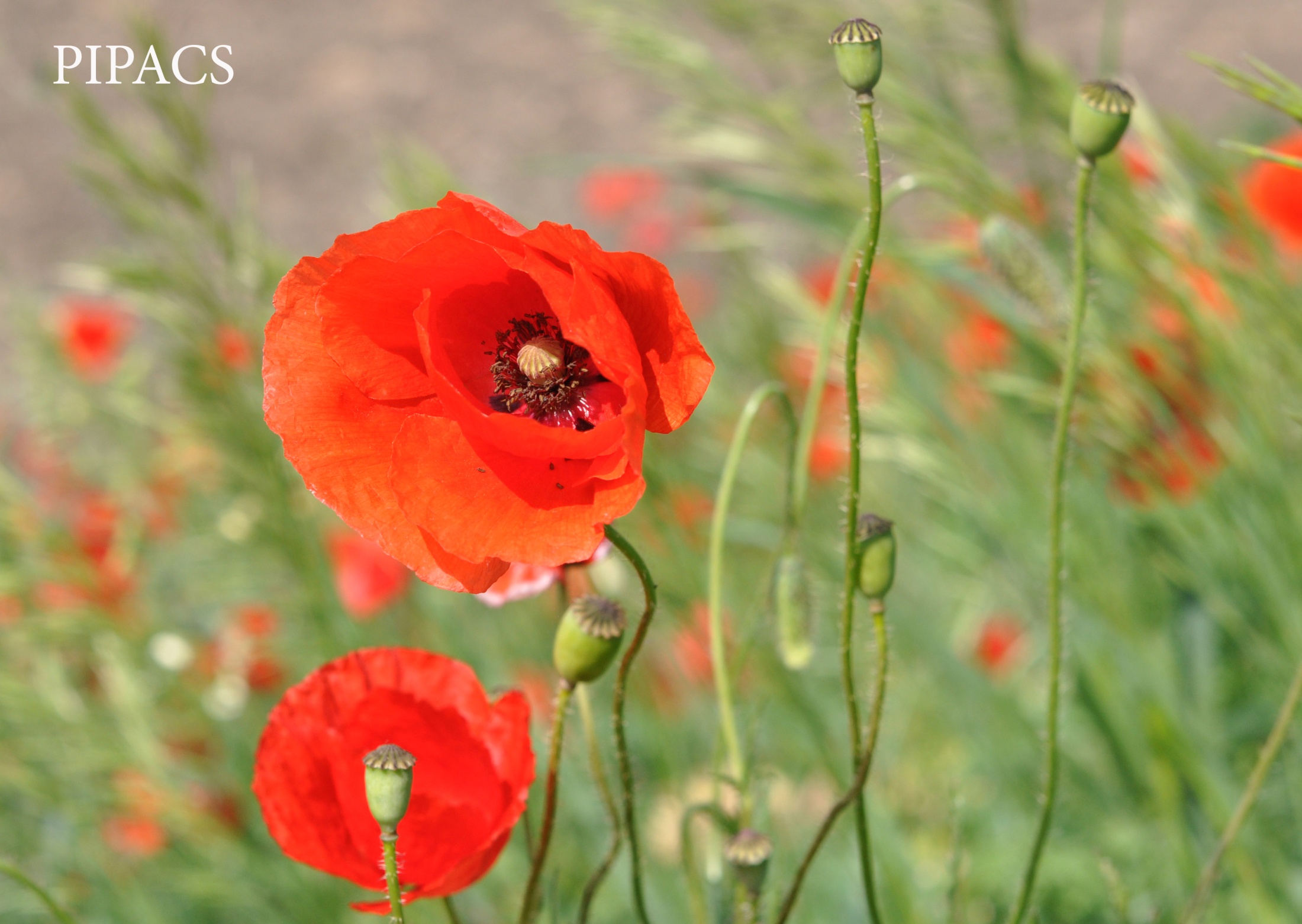 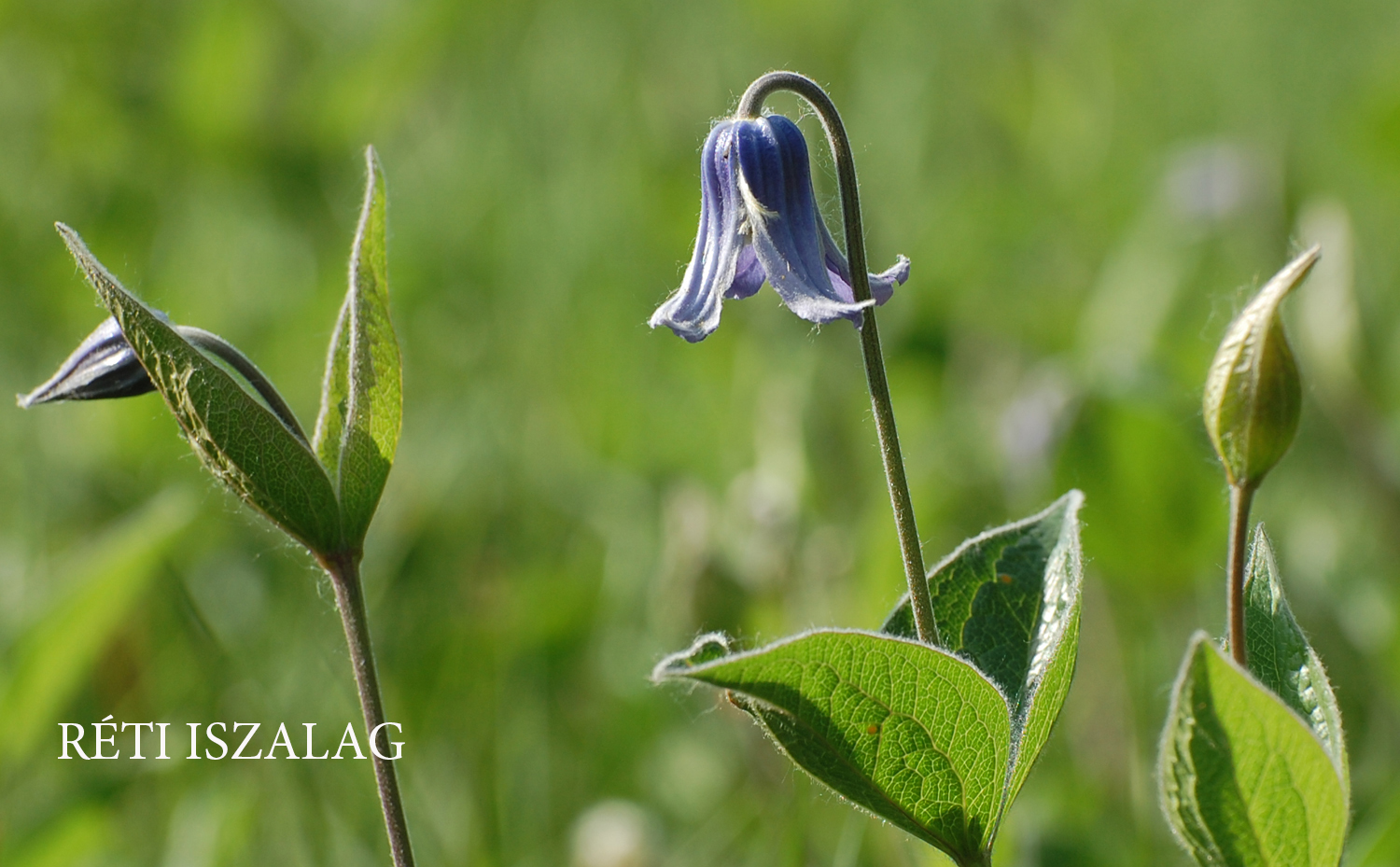 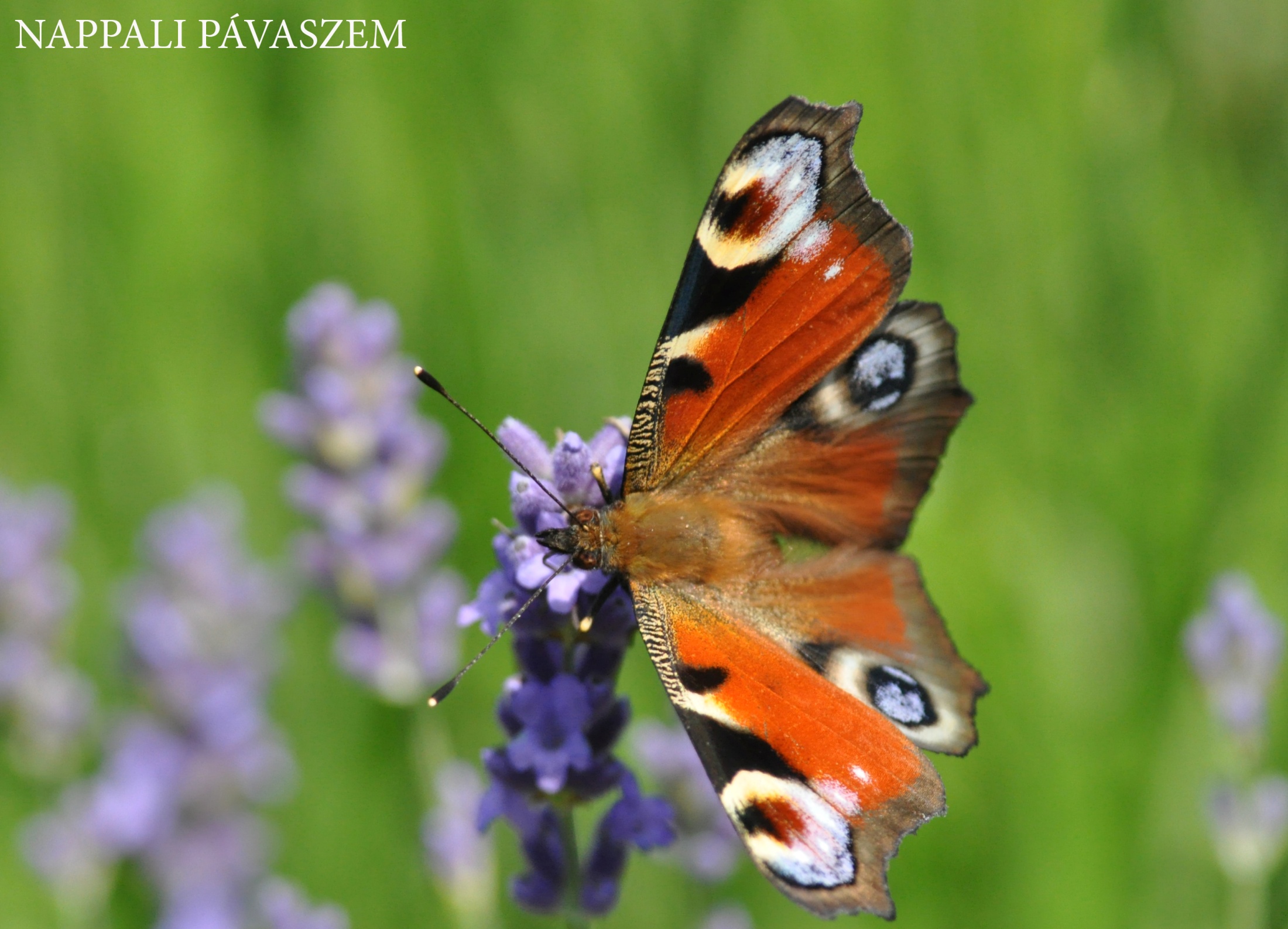 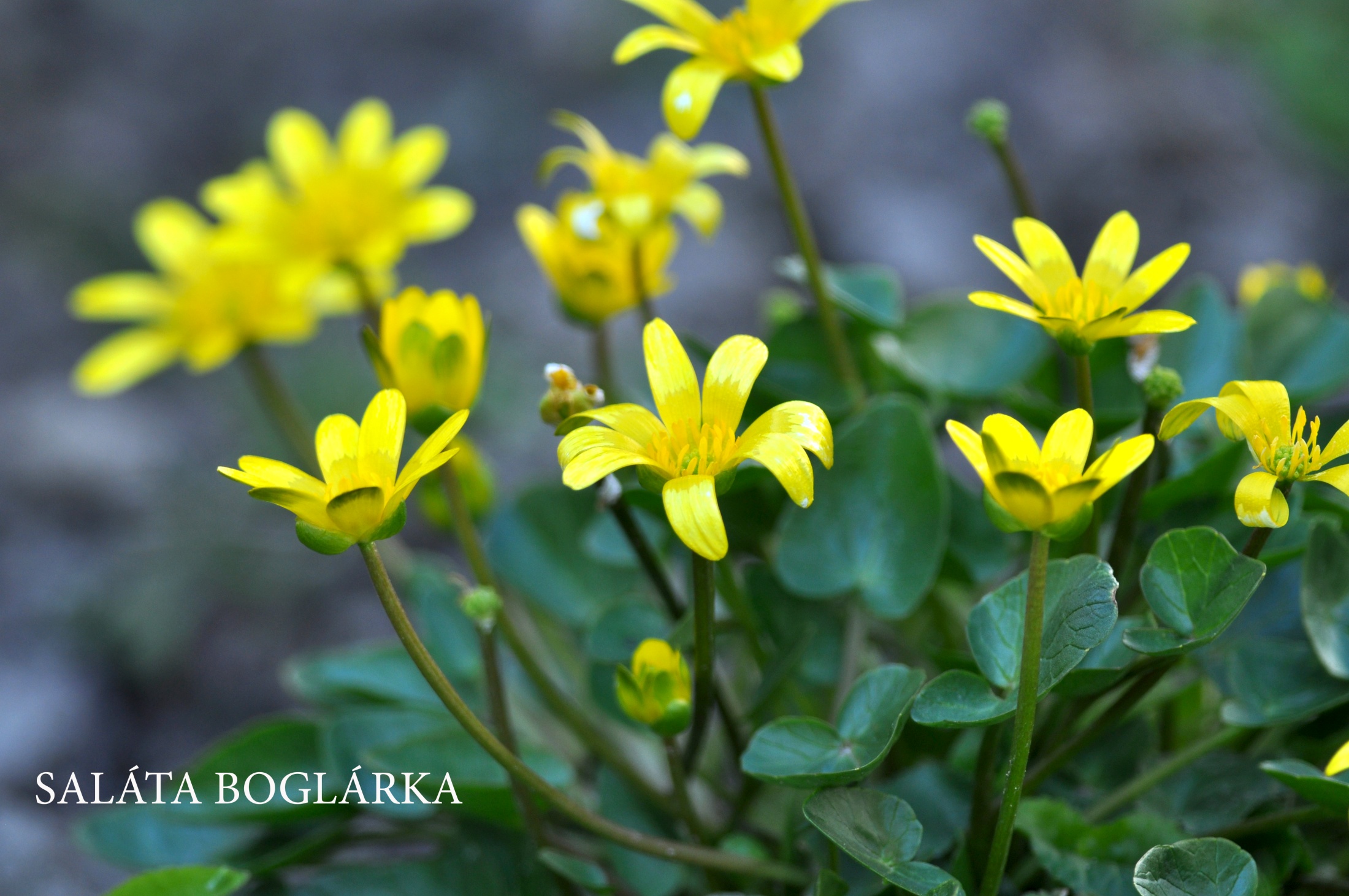 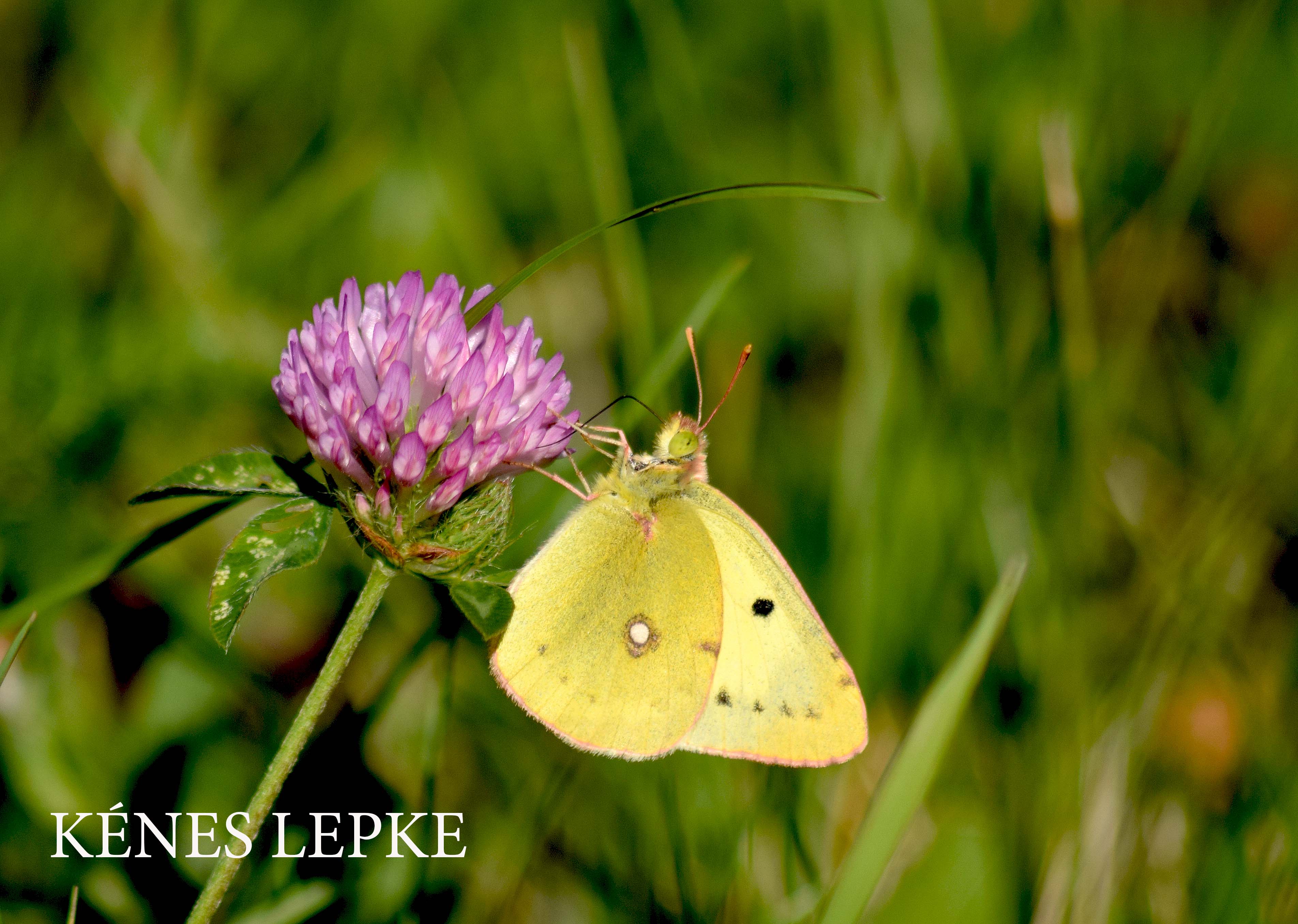 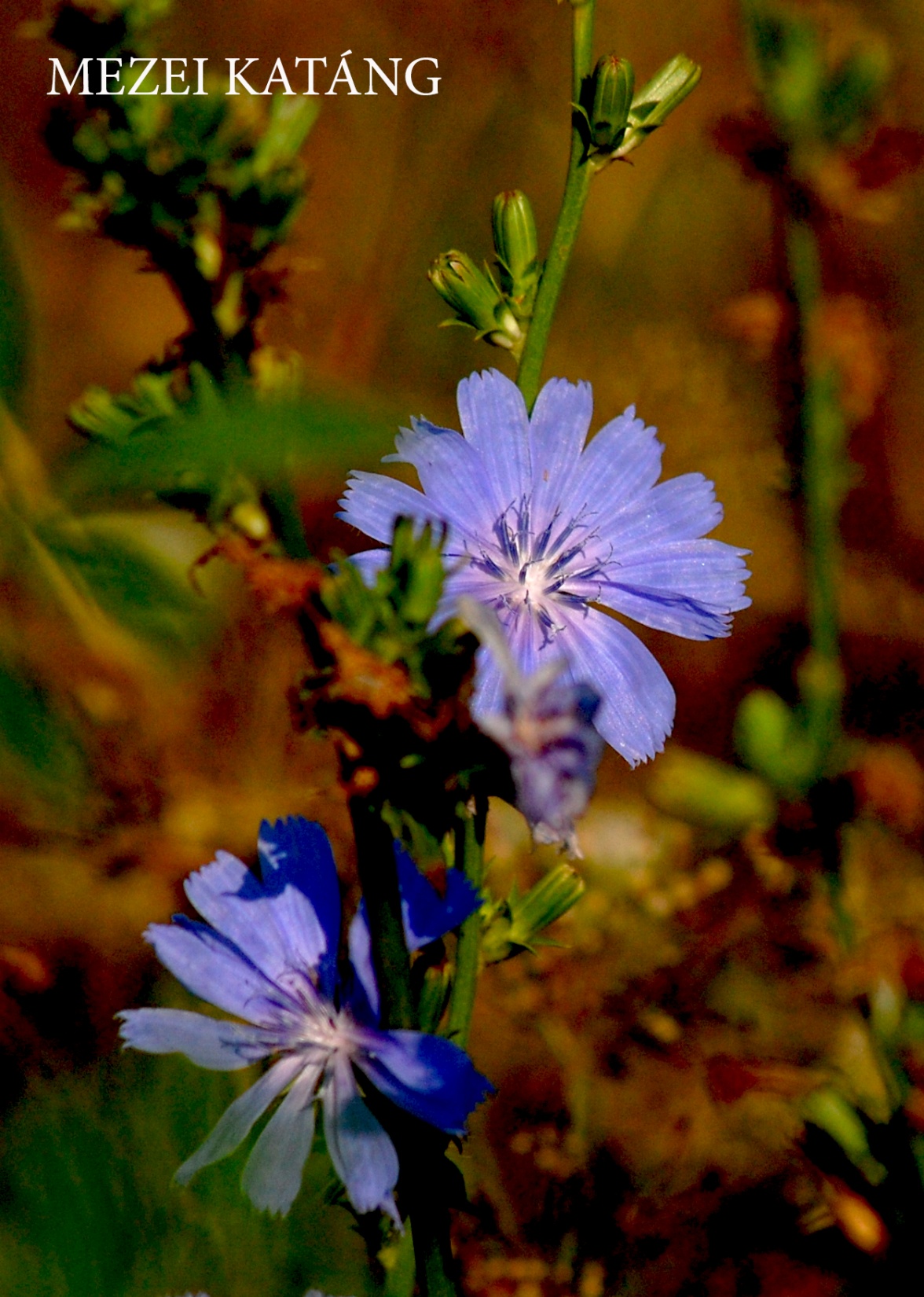 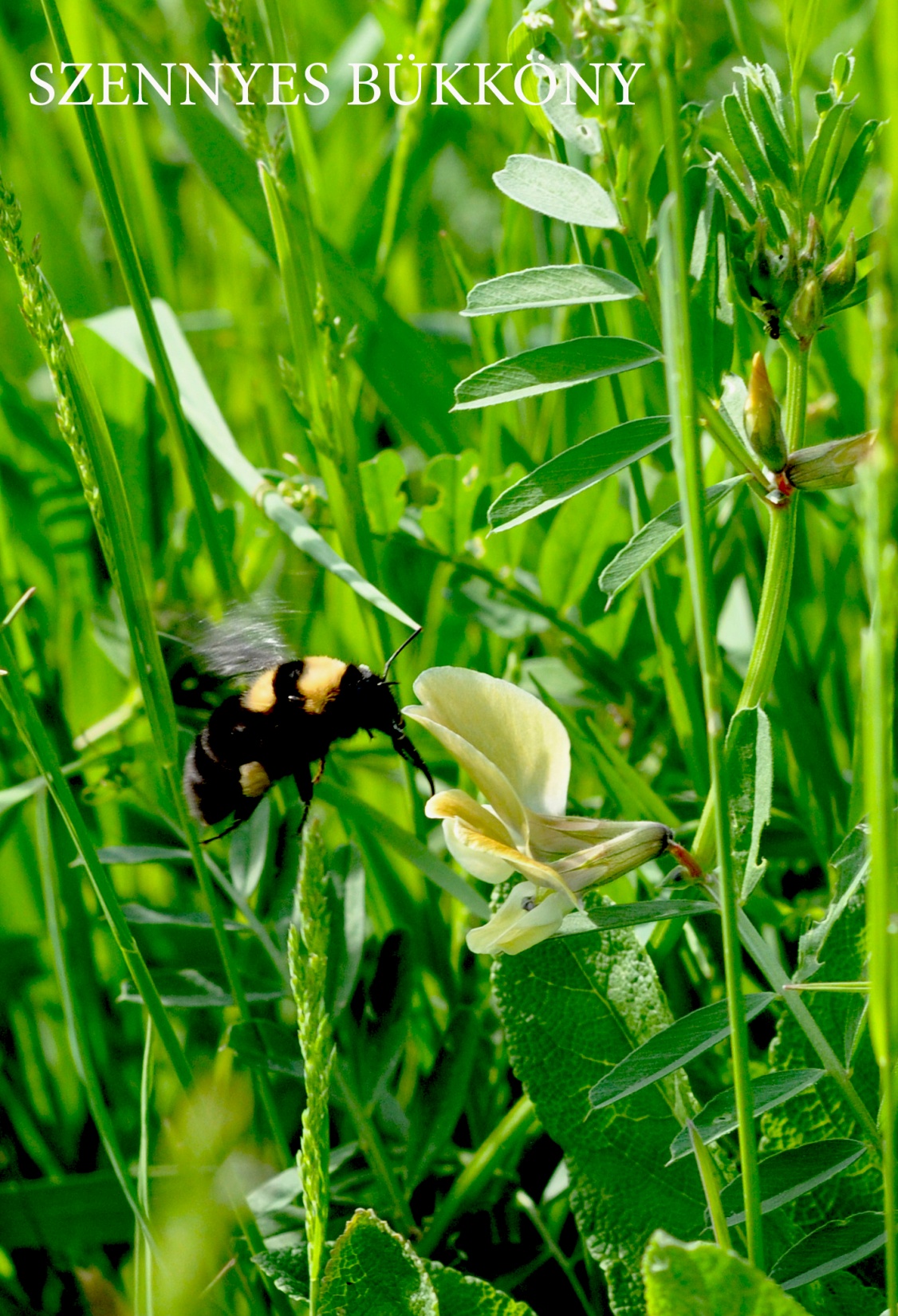 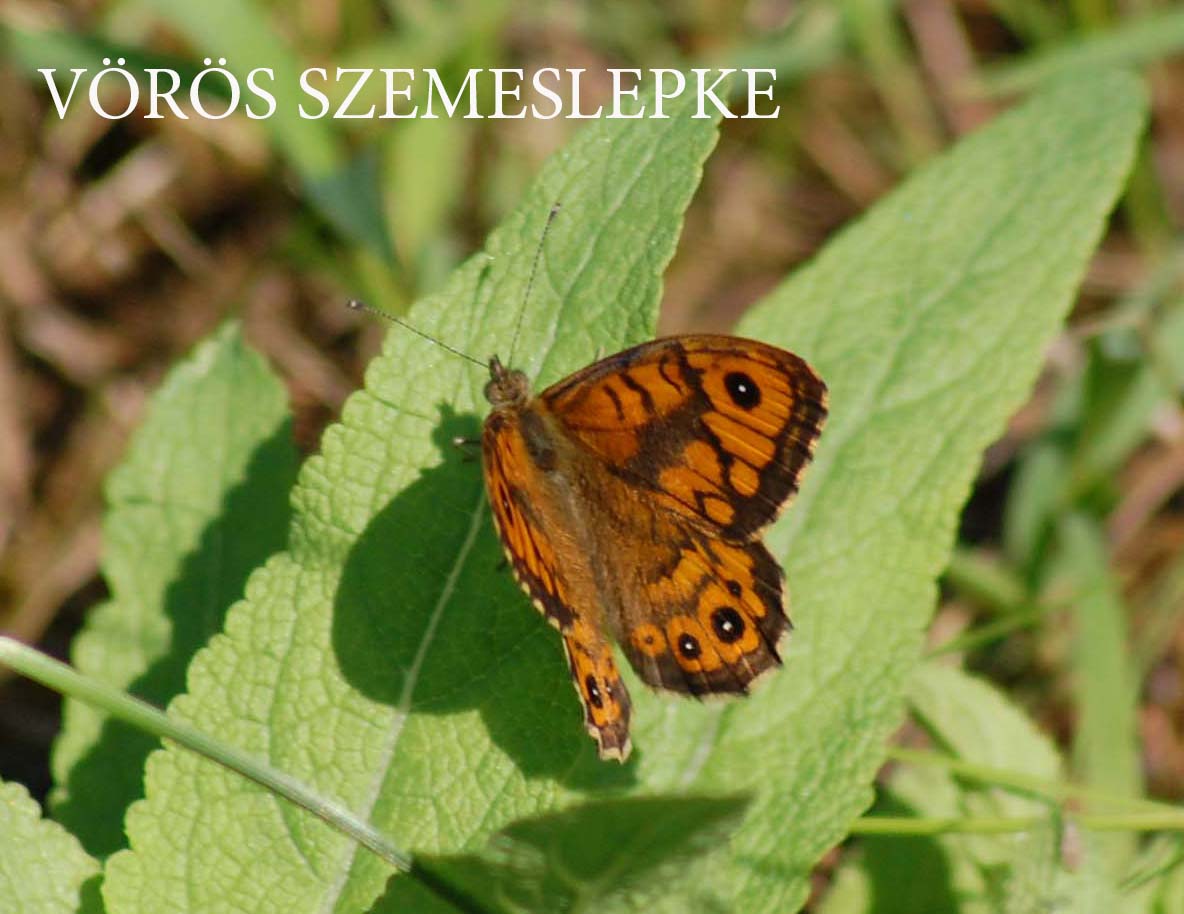 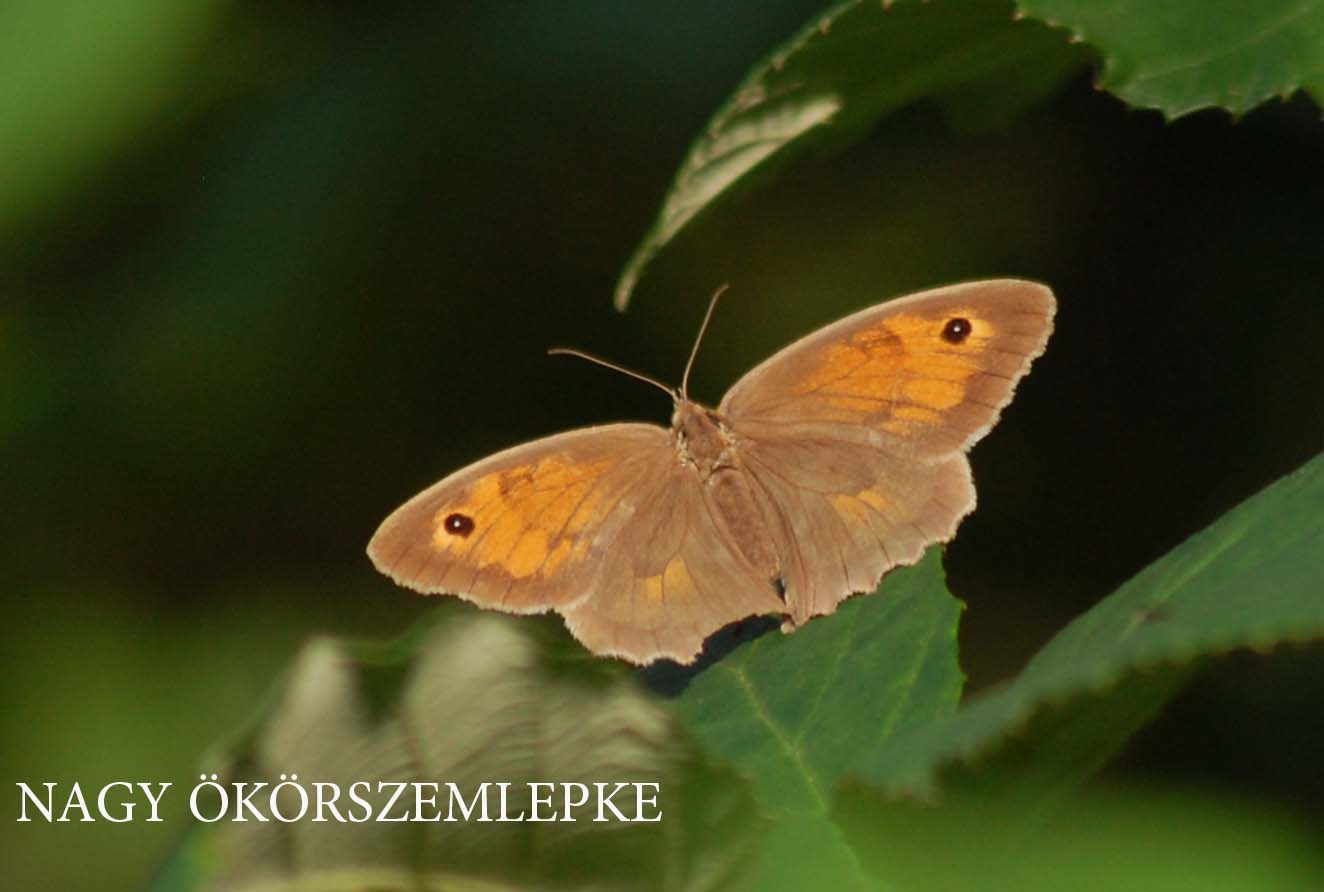 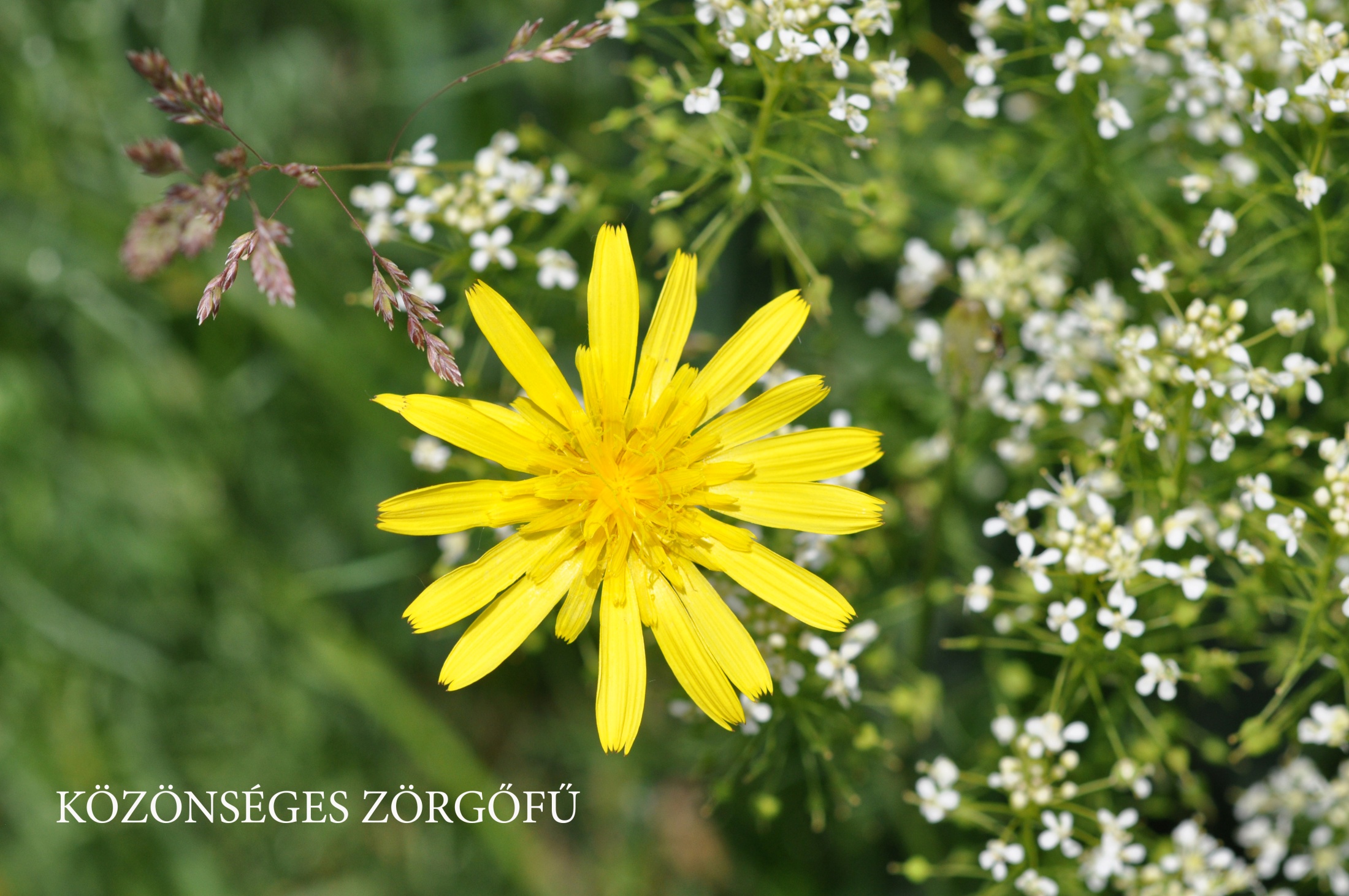 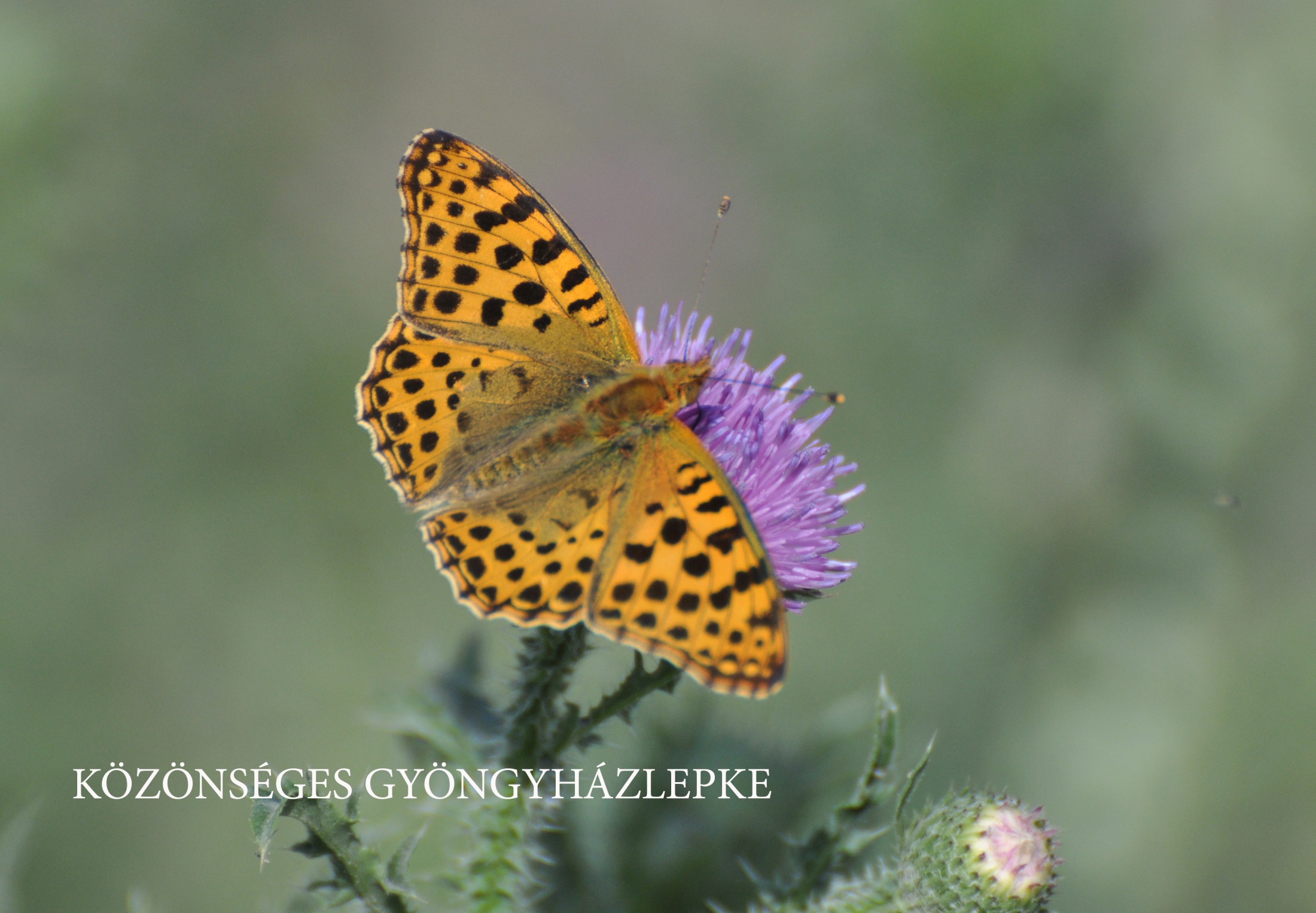 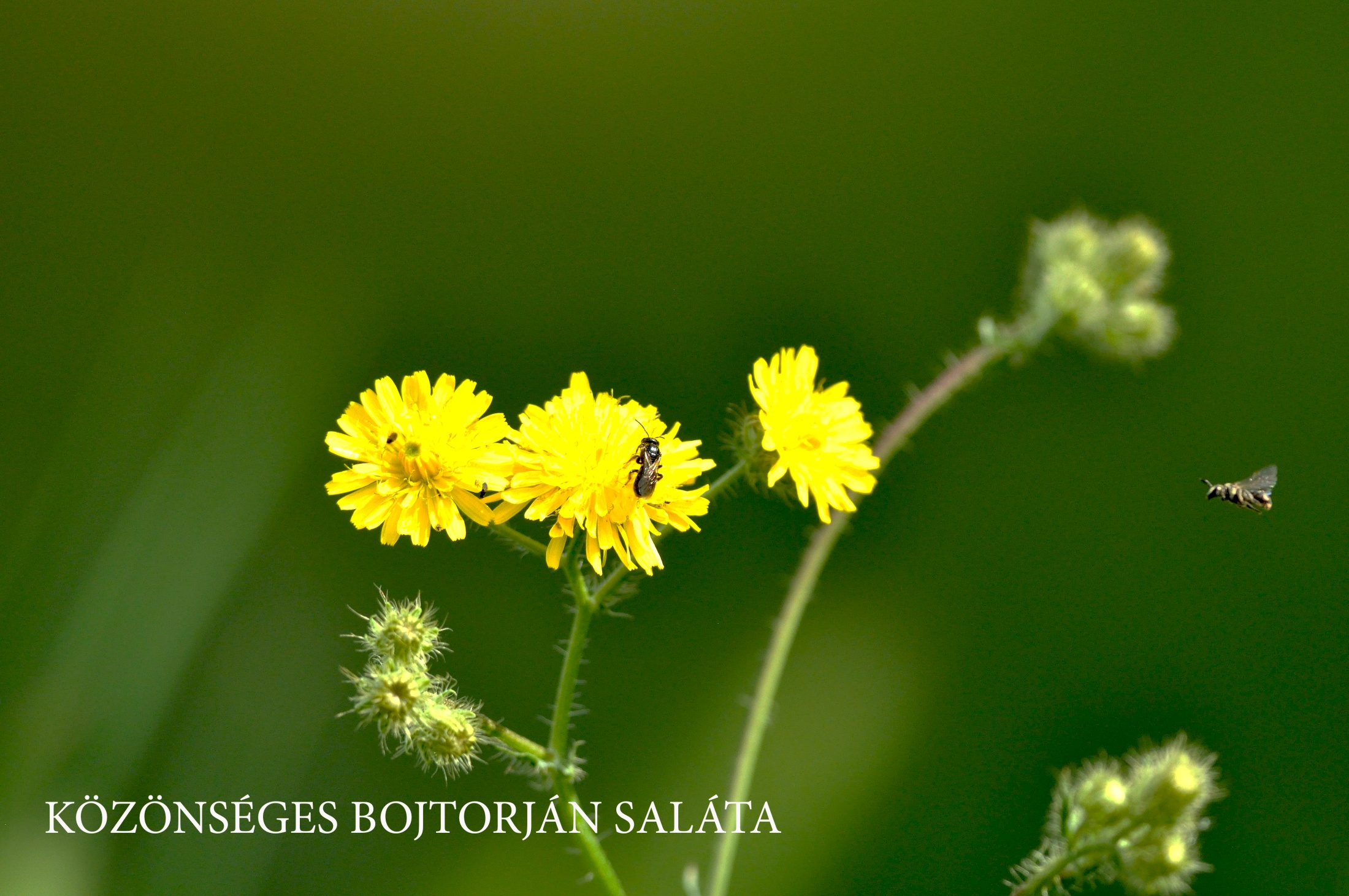 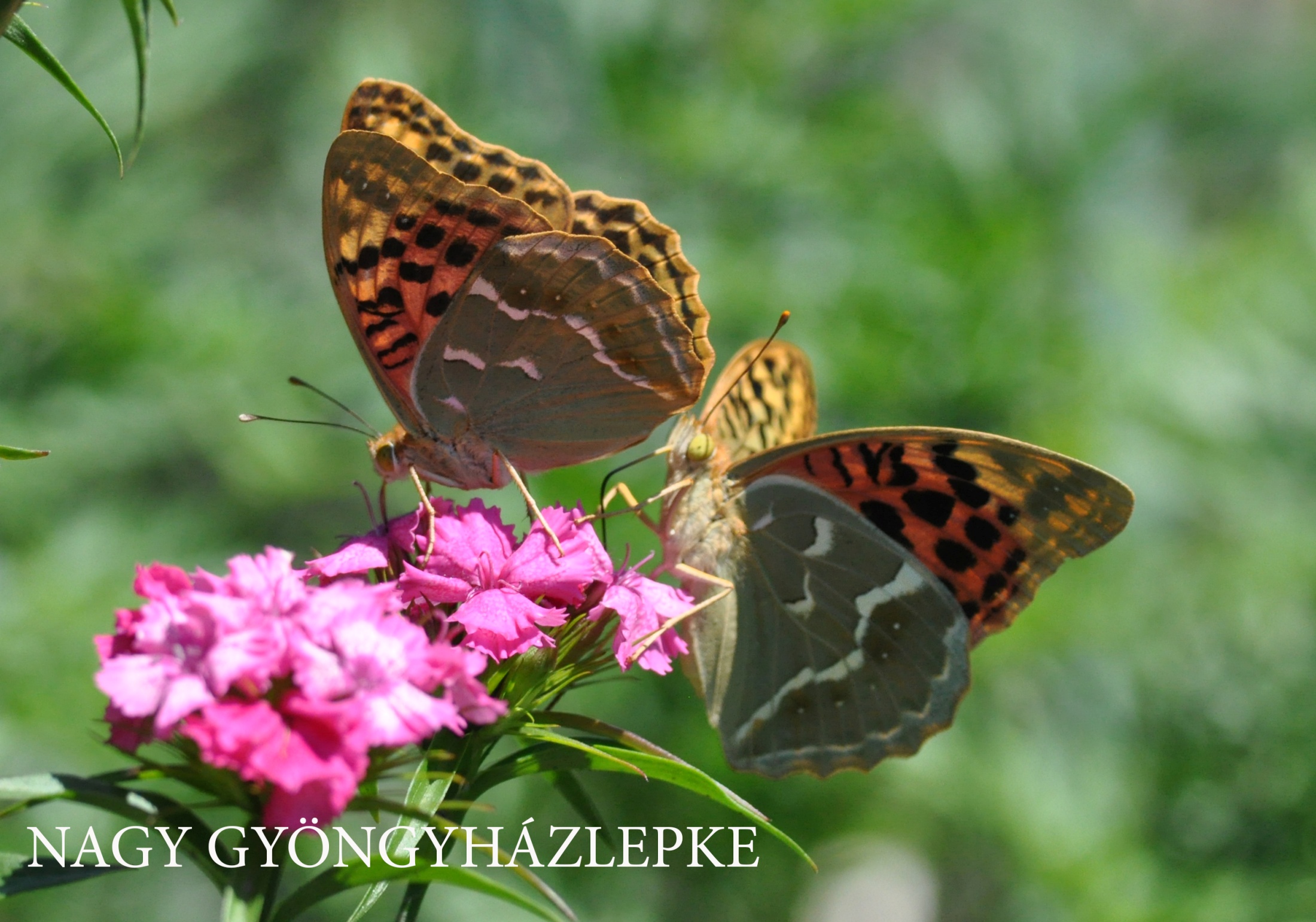 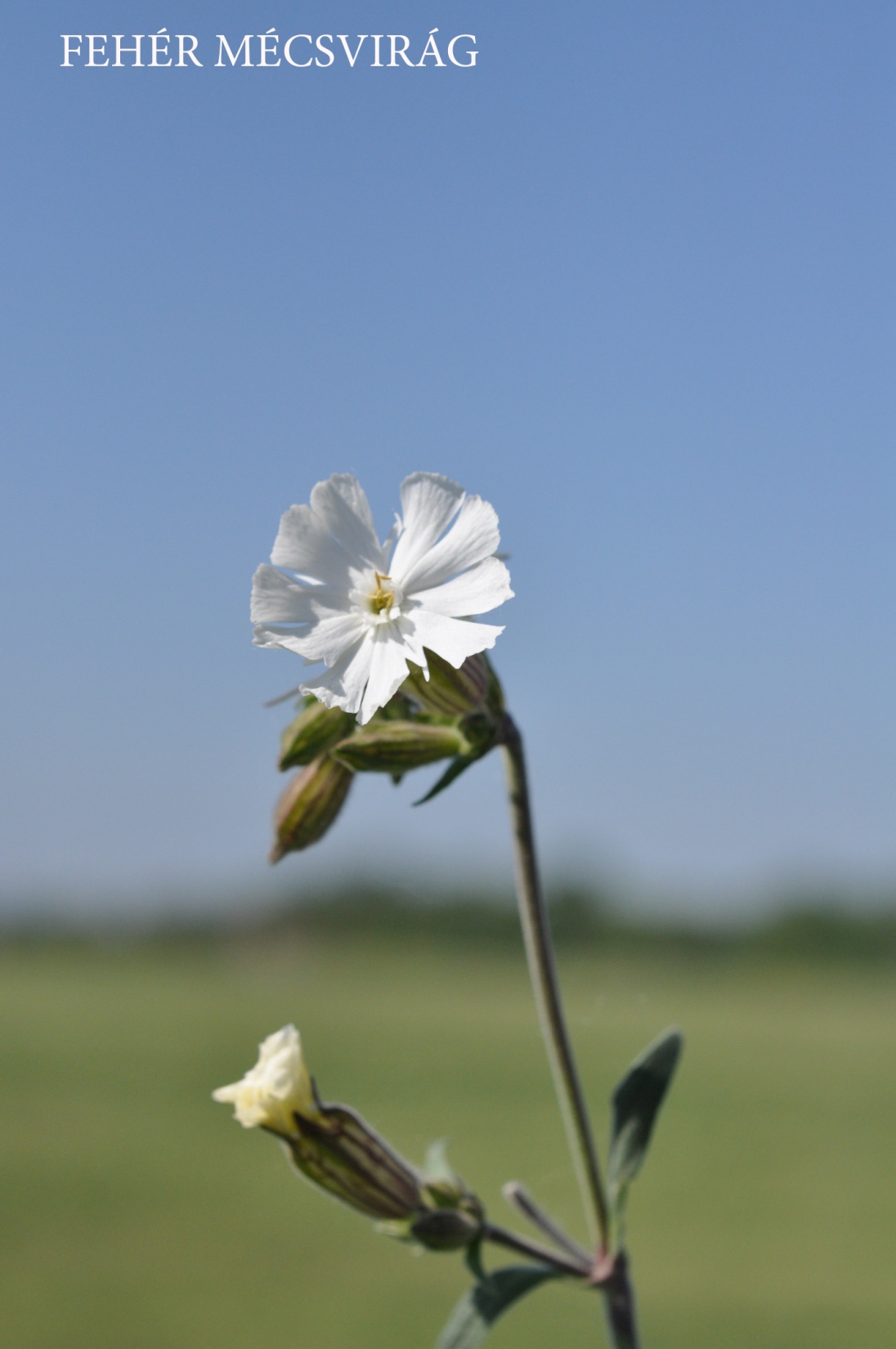 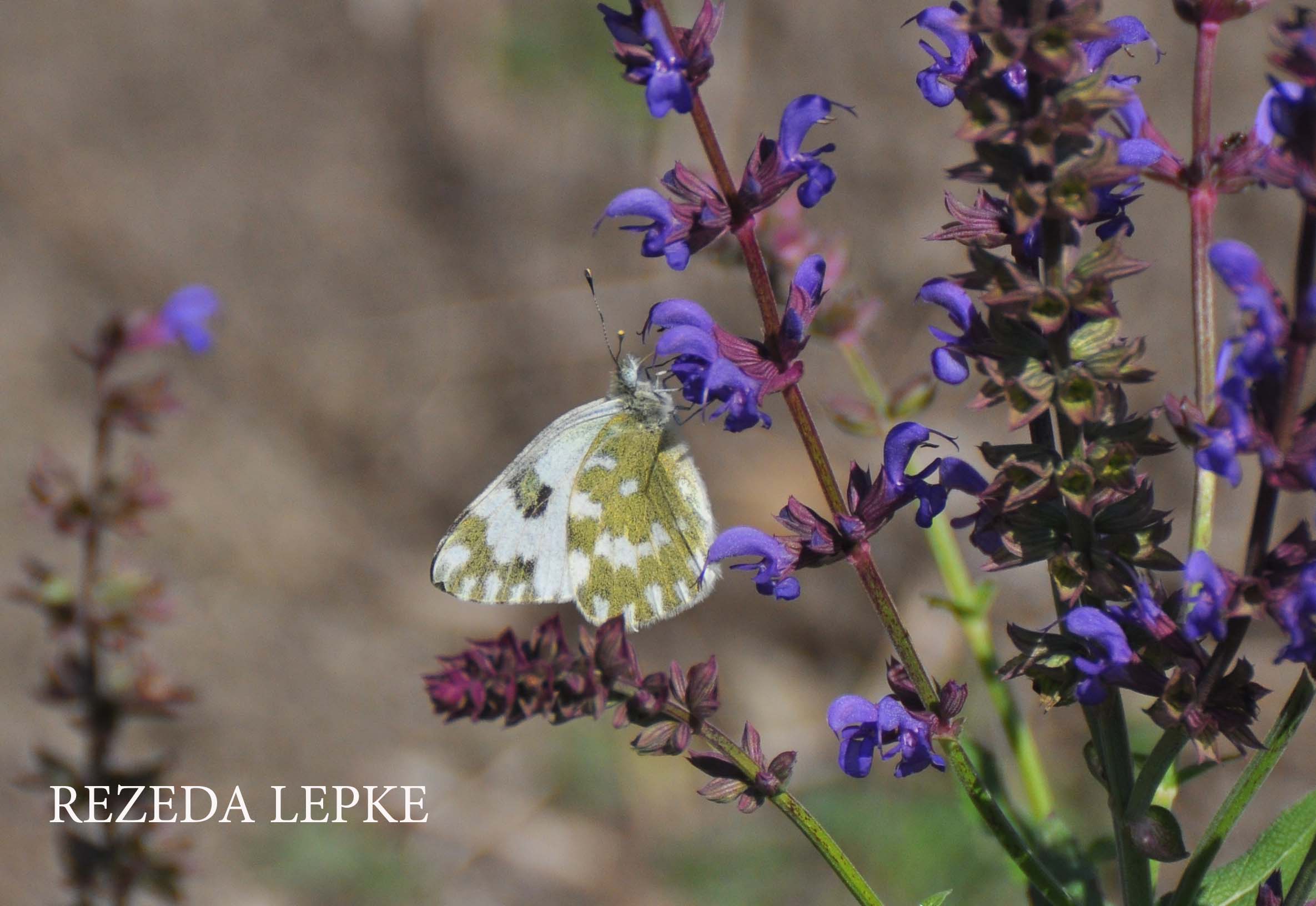 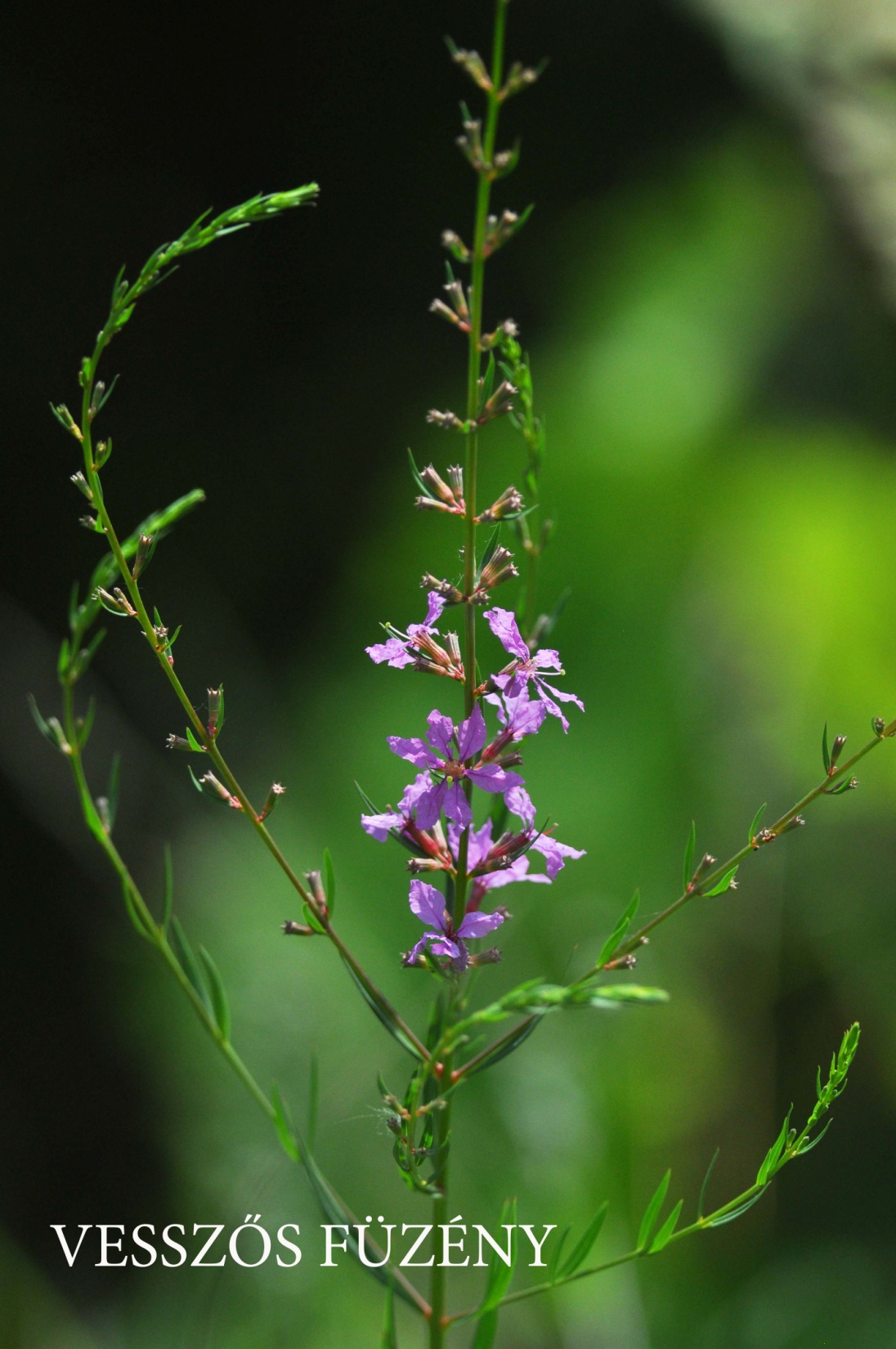 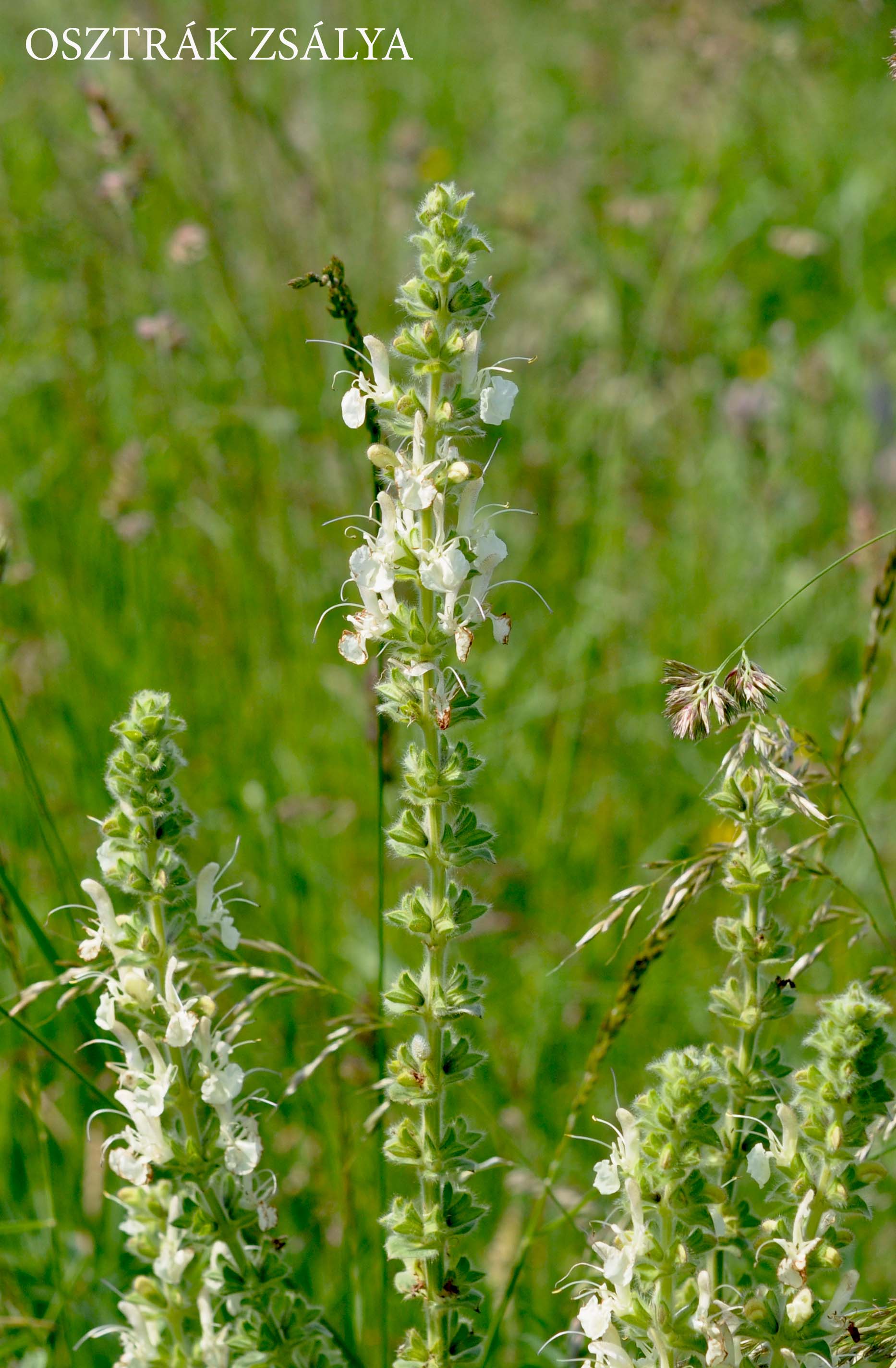 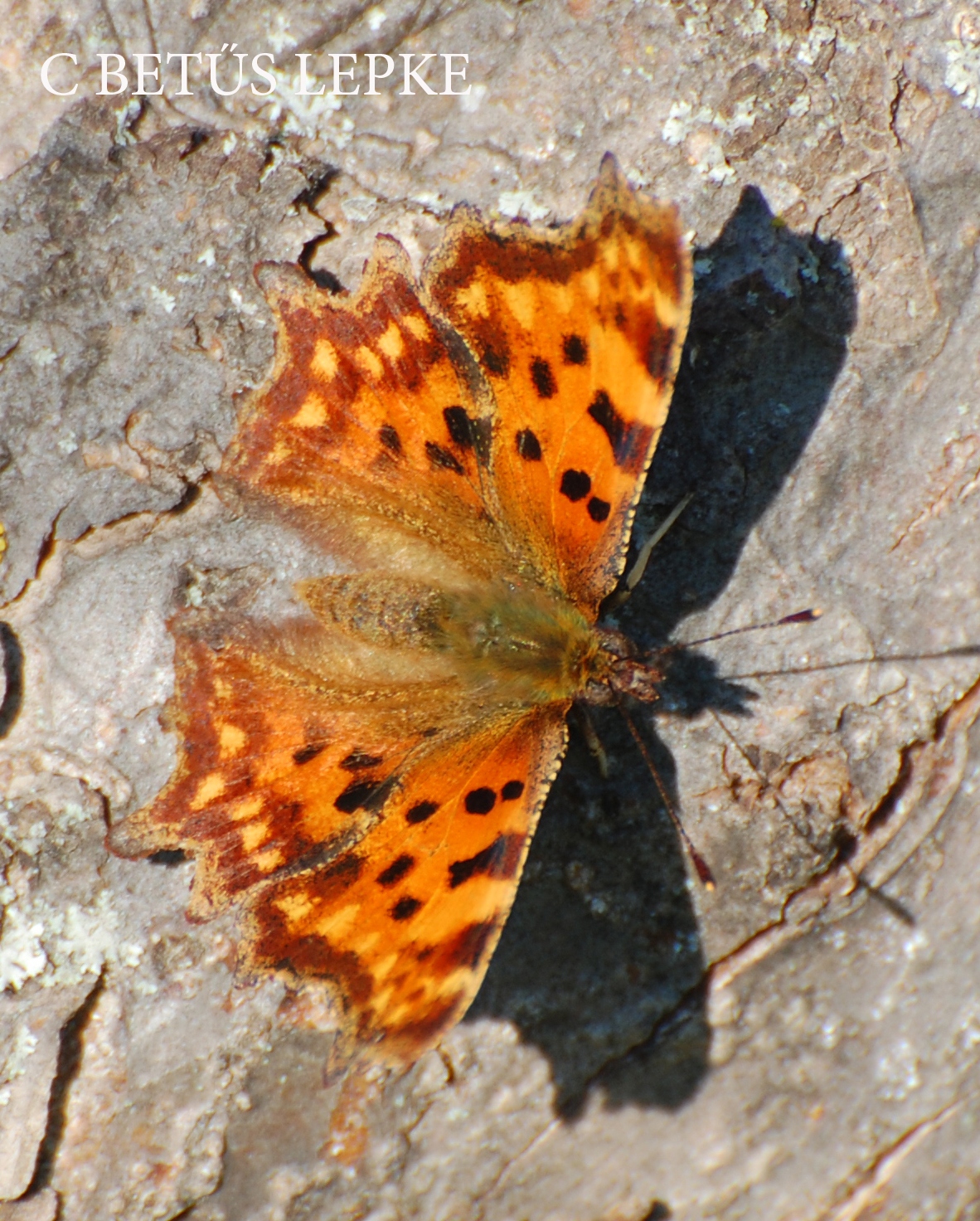 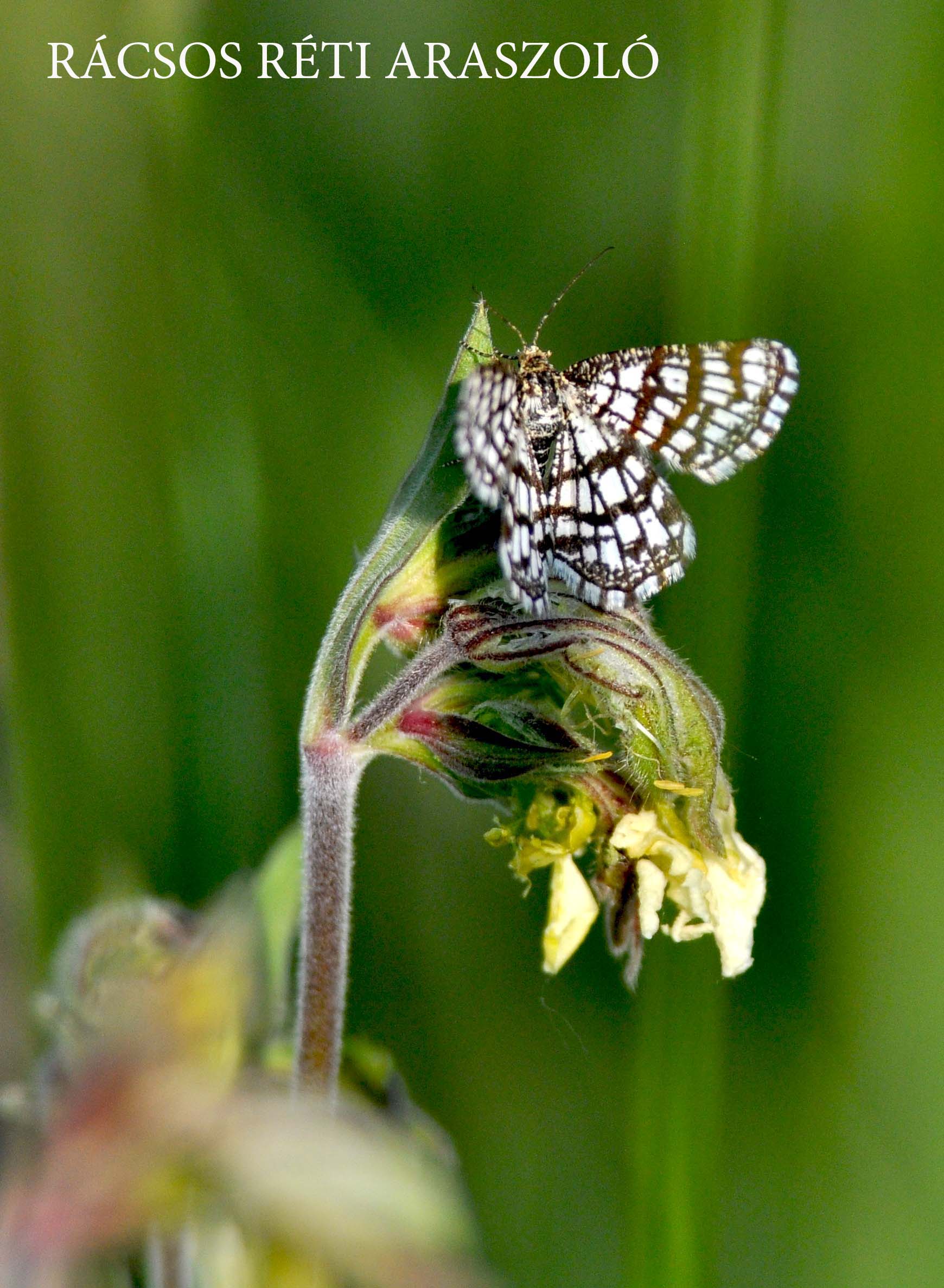 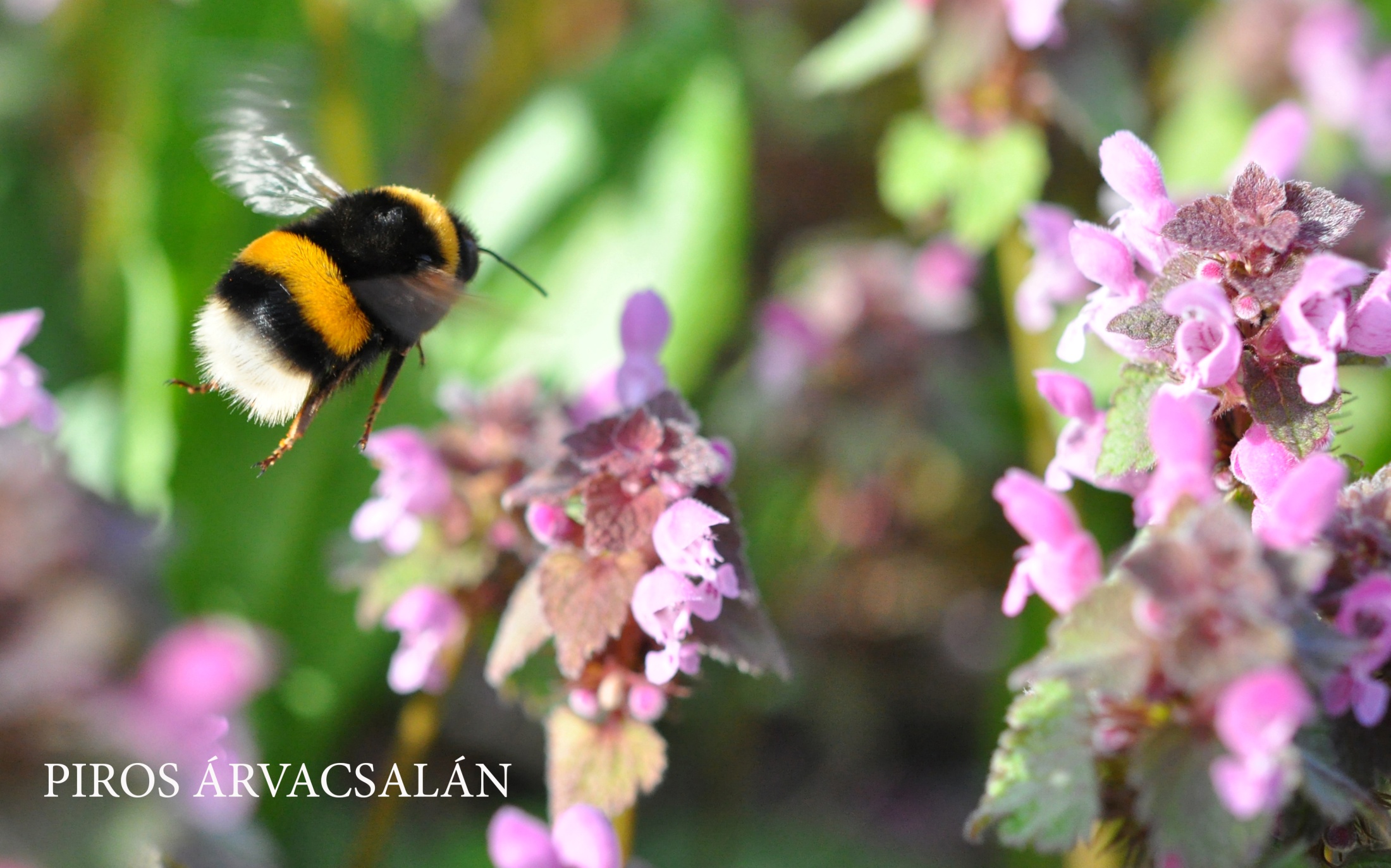 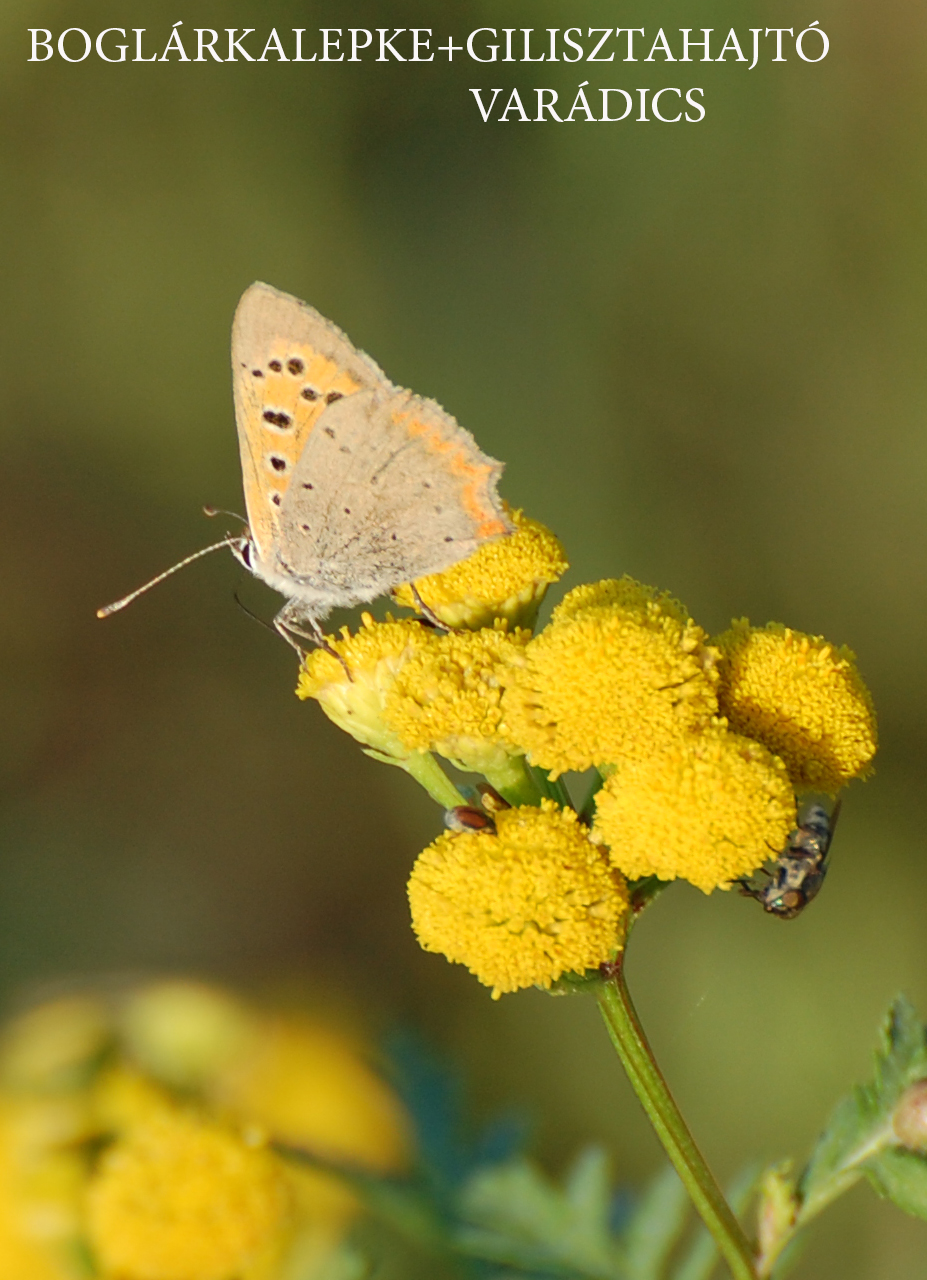 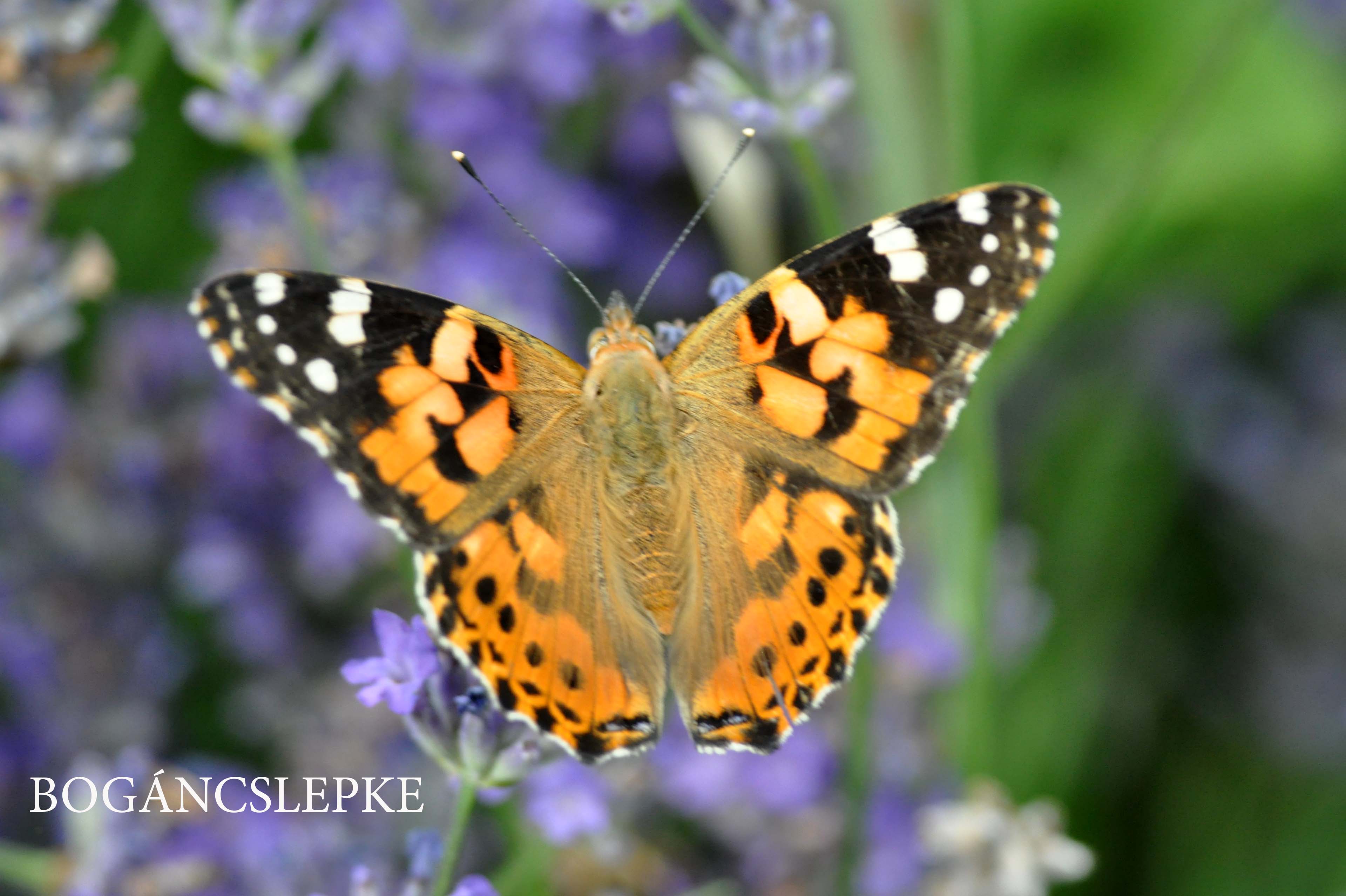 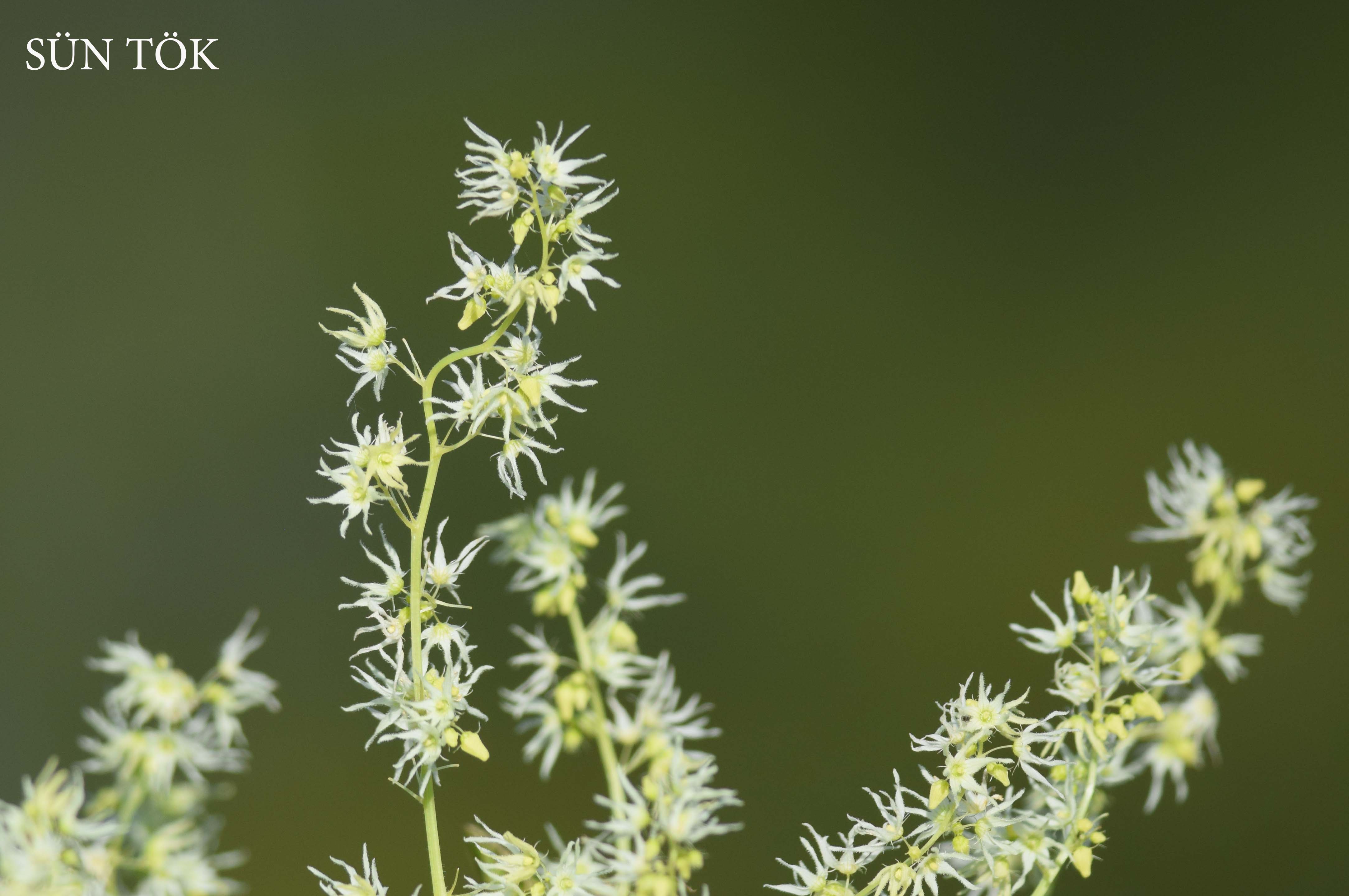 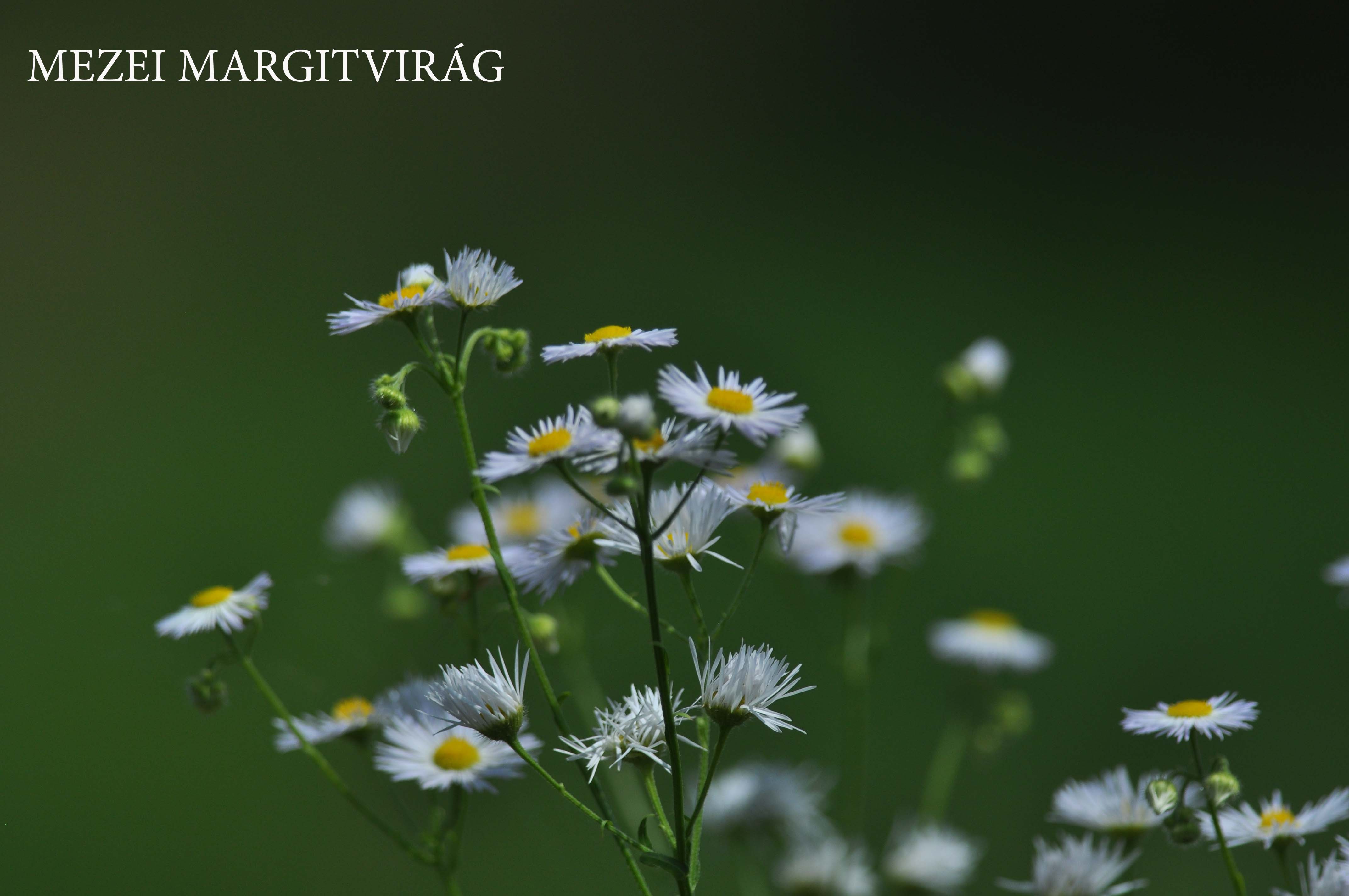 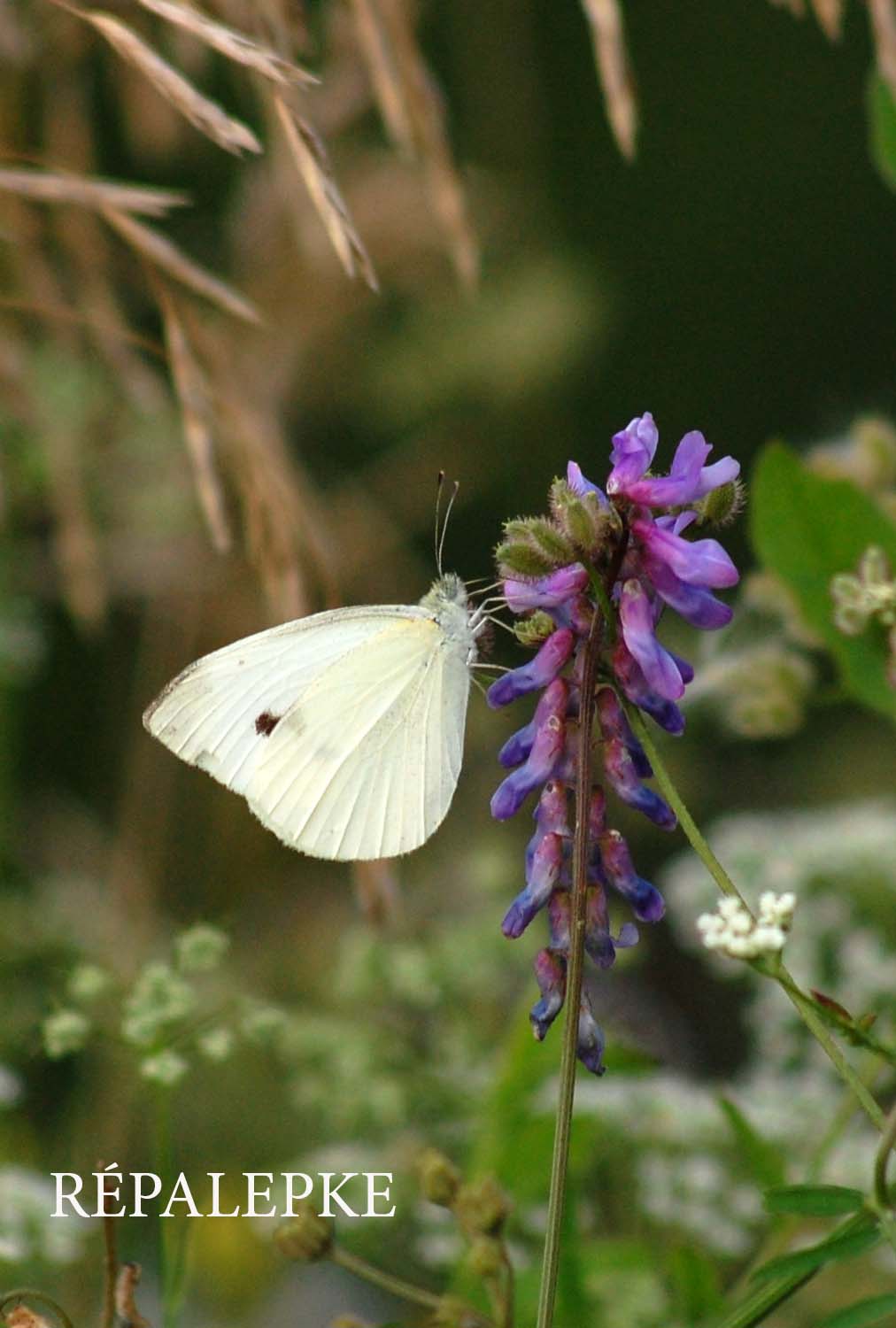 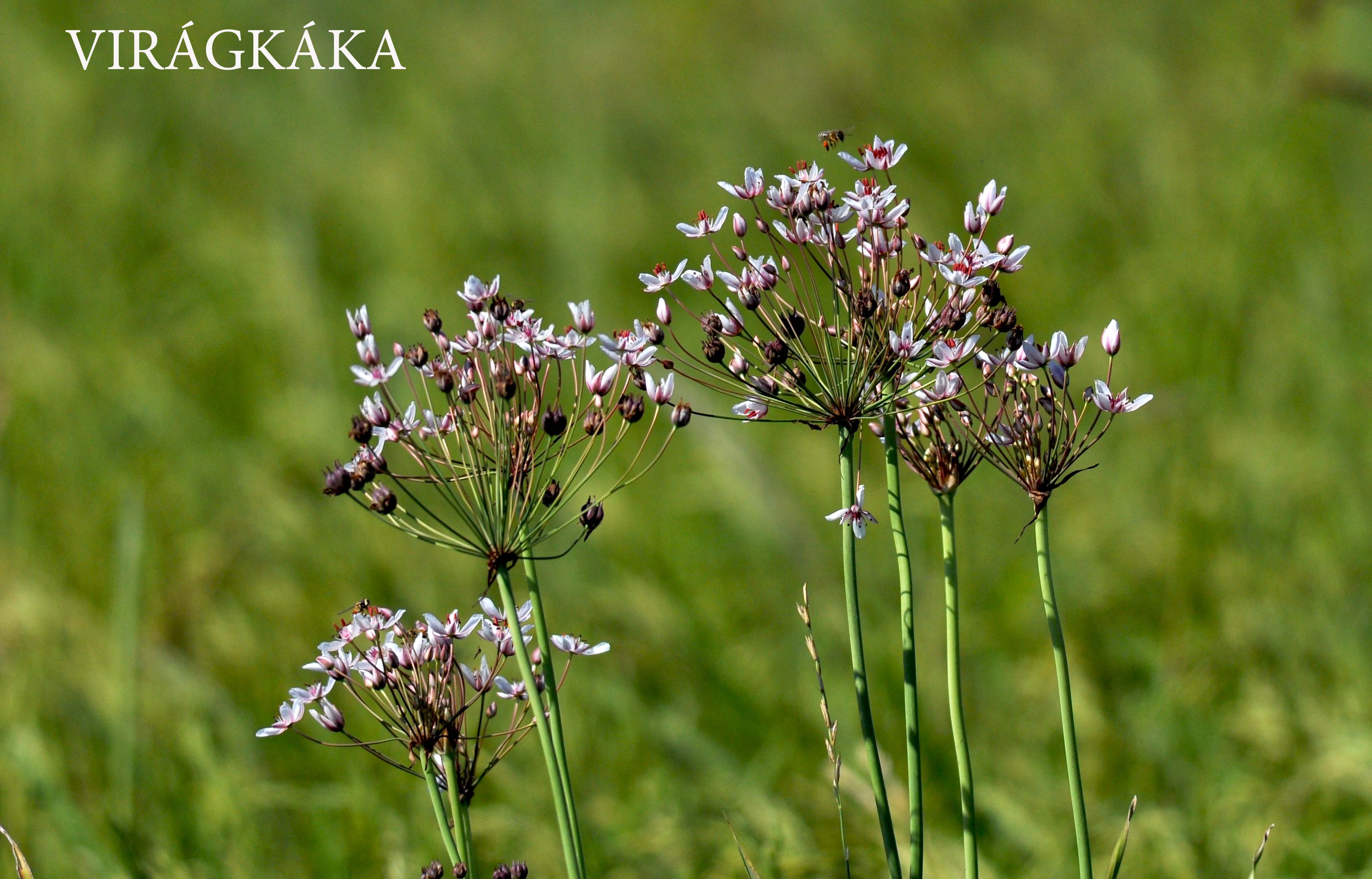 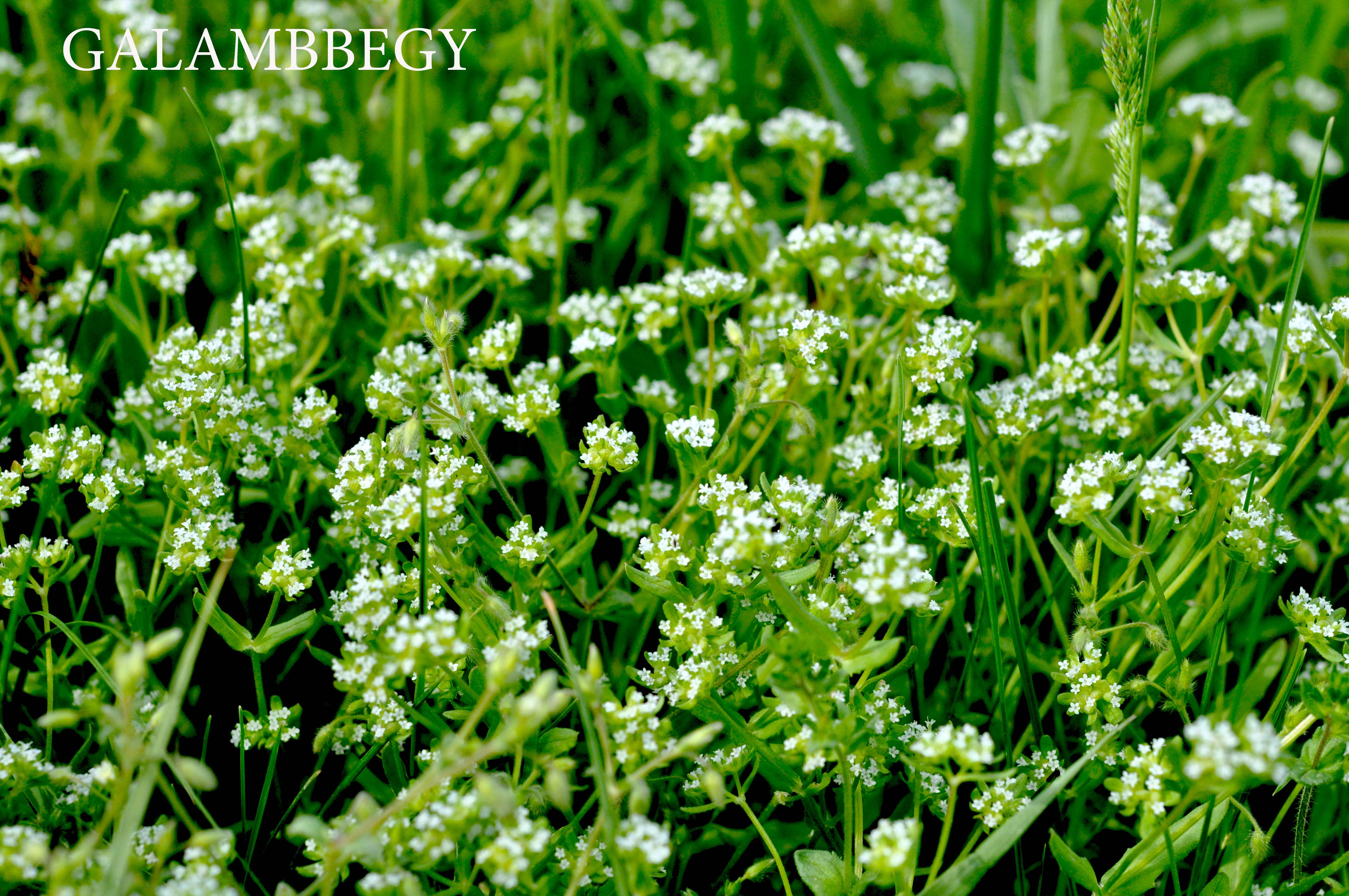 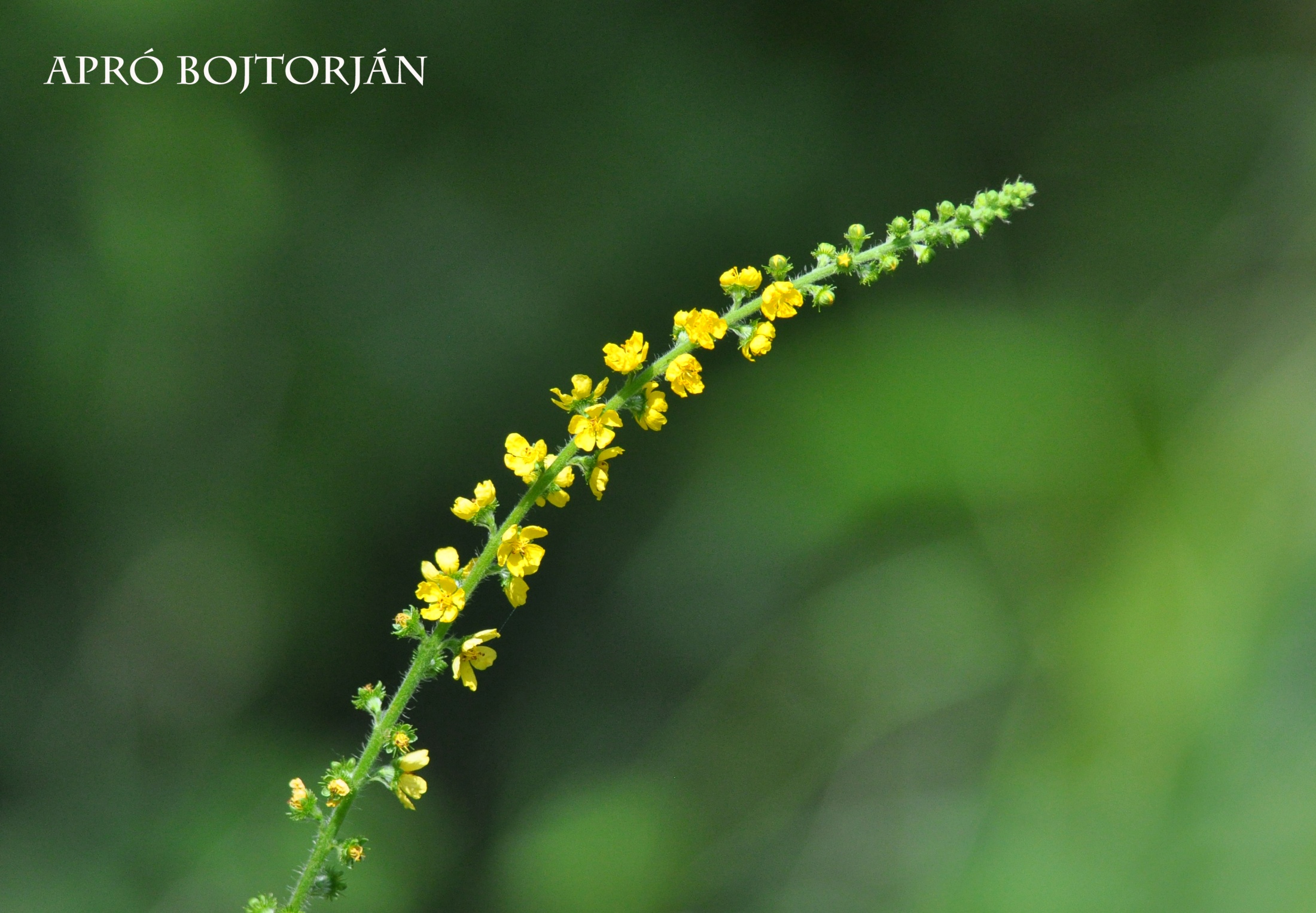 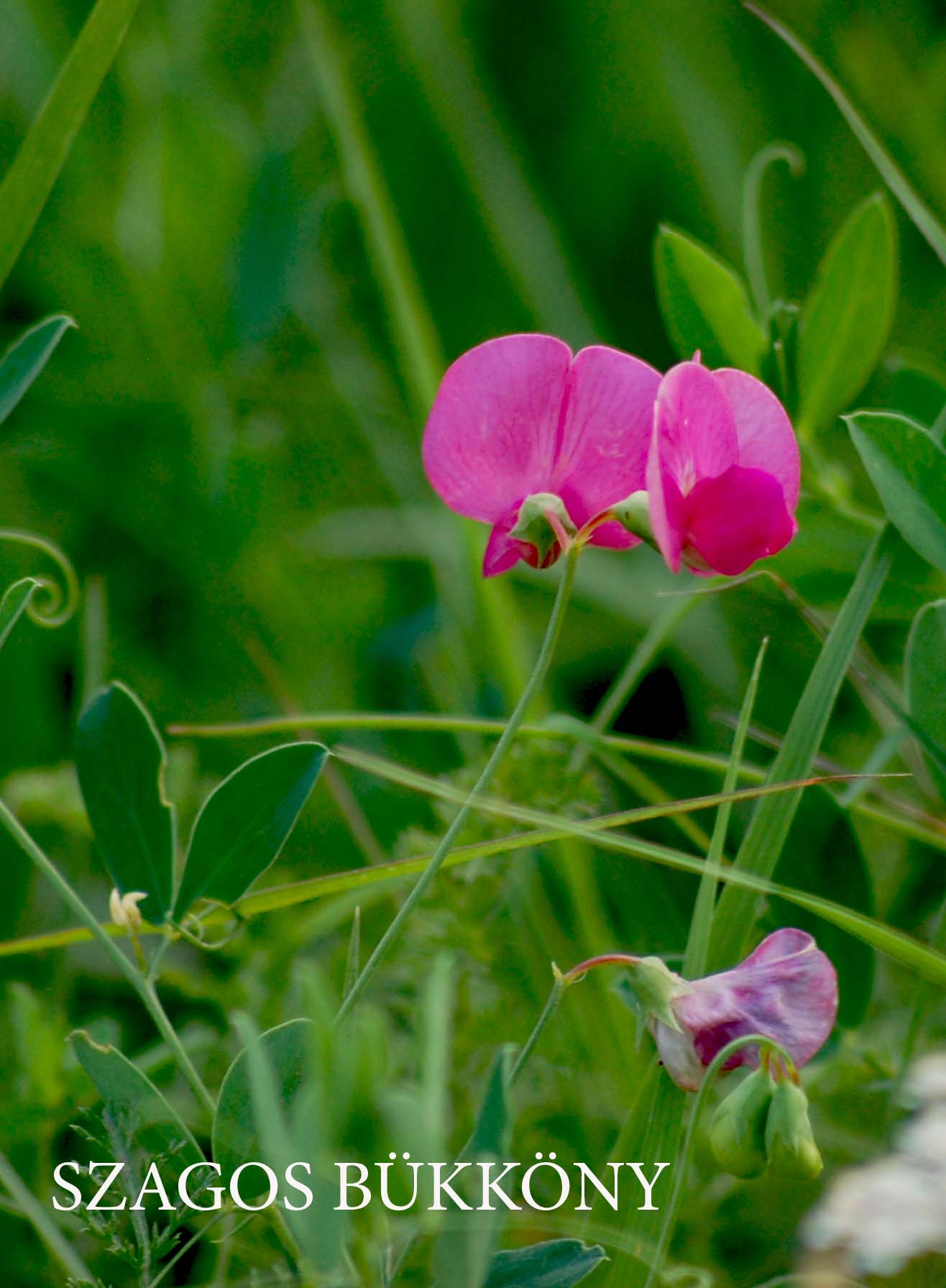 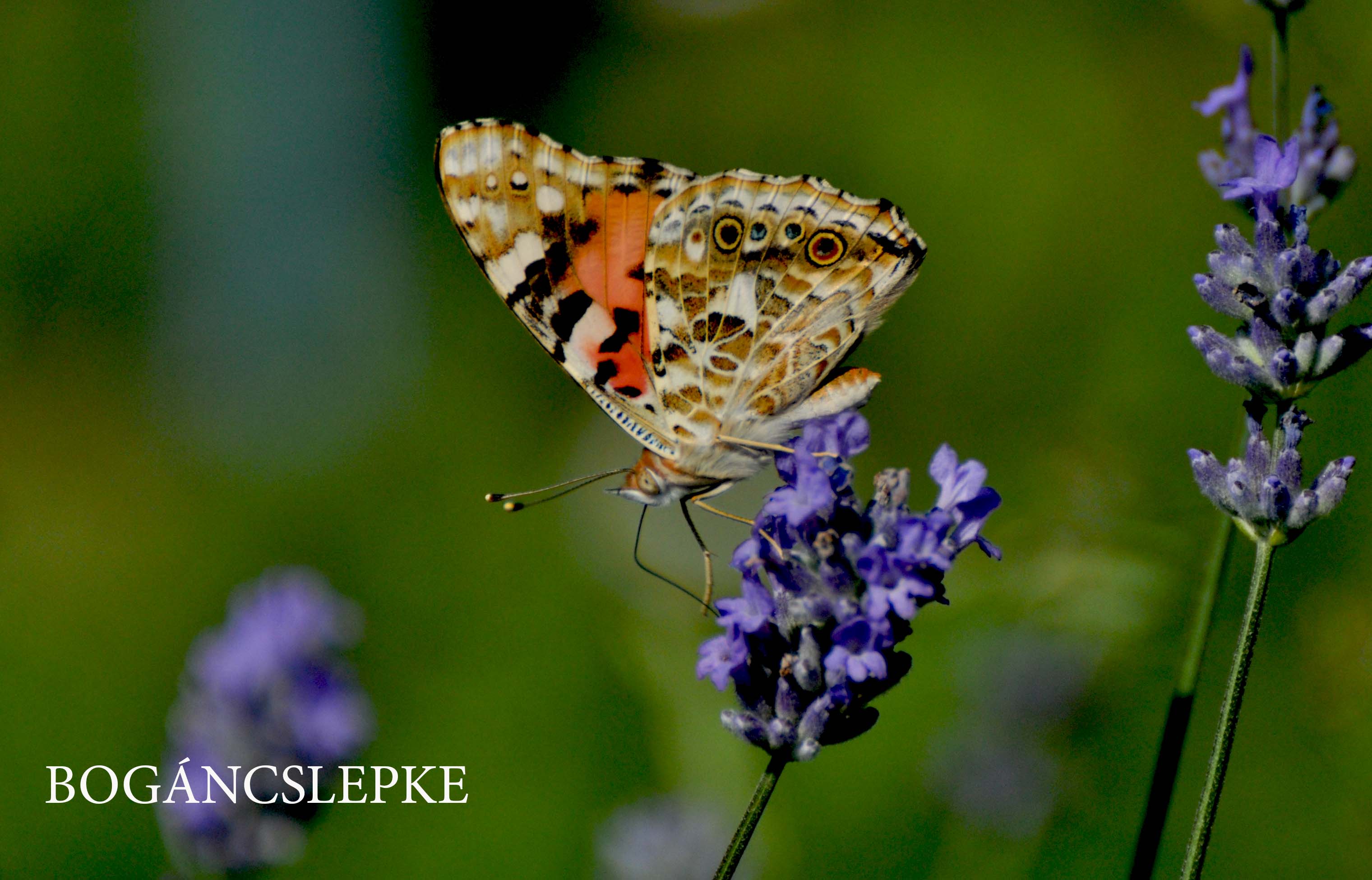 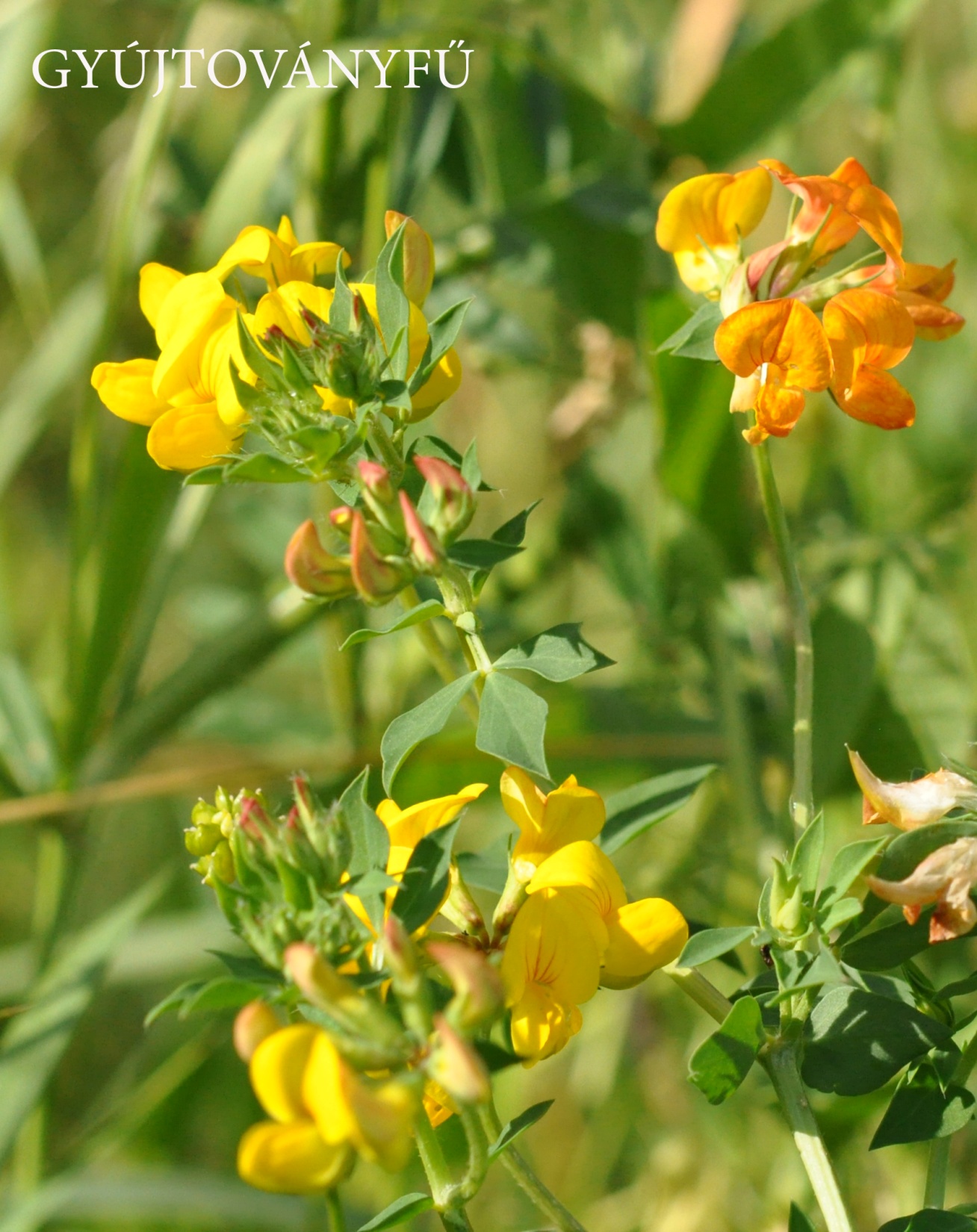 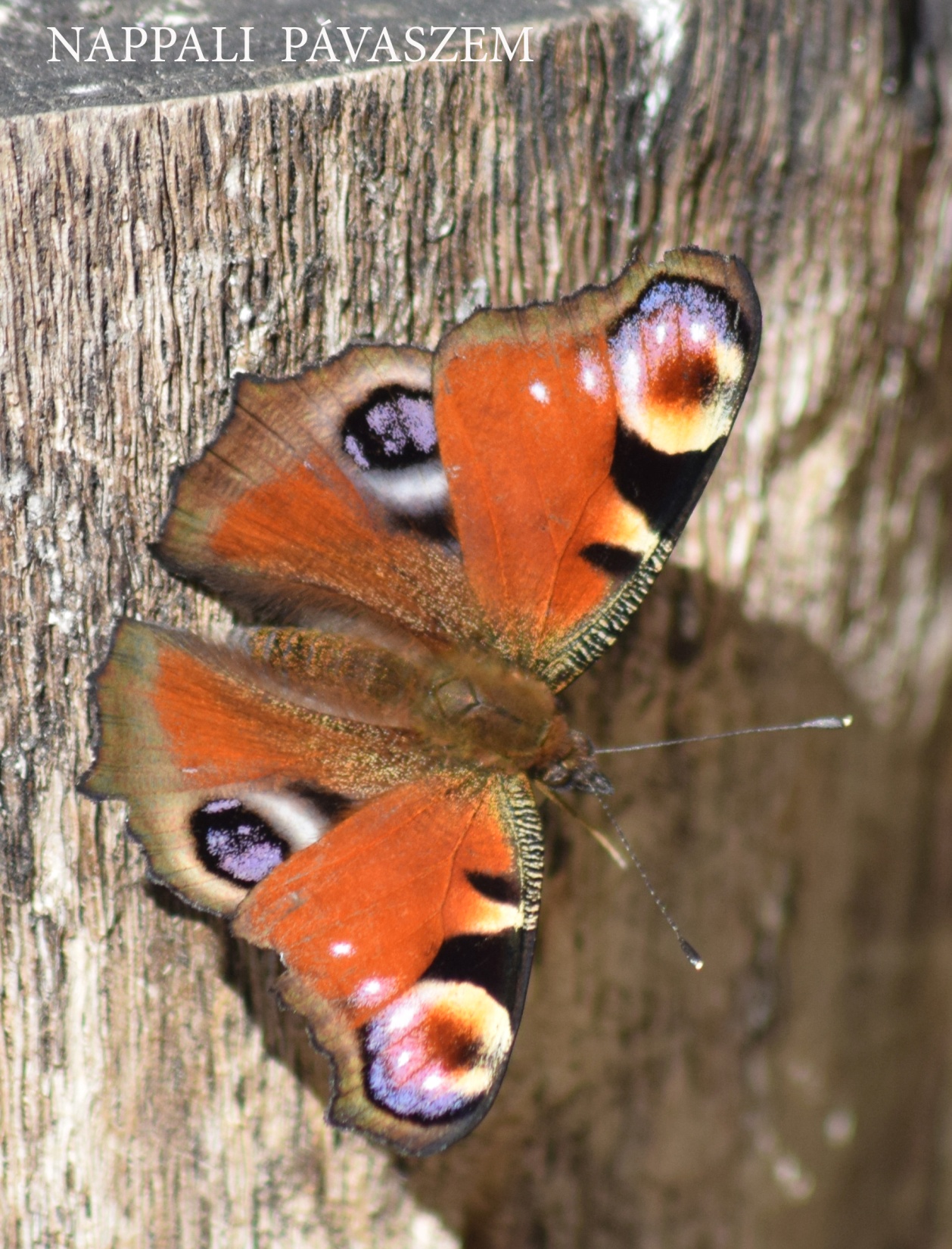 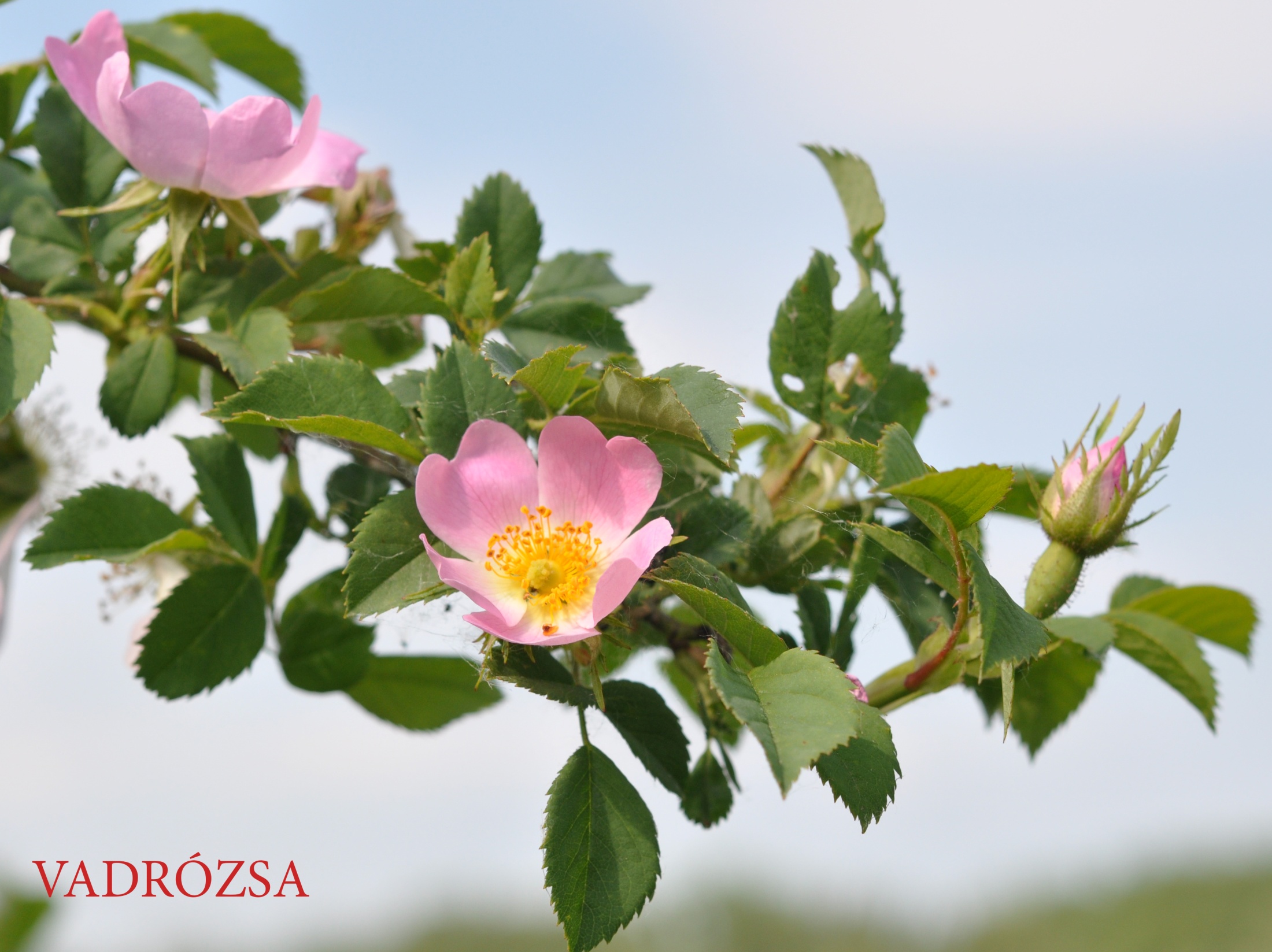